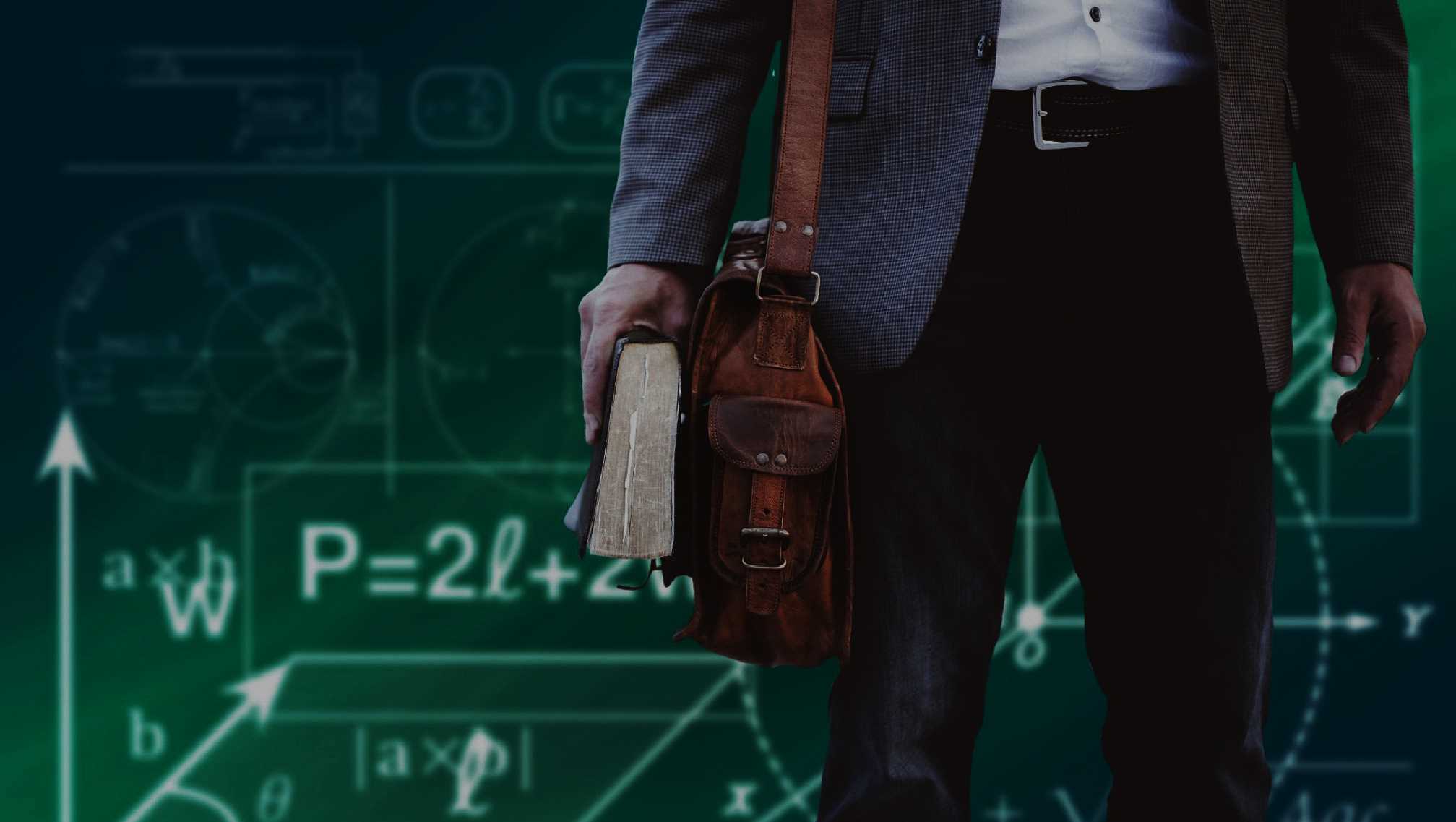 1
с чего начинается Безопасность
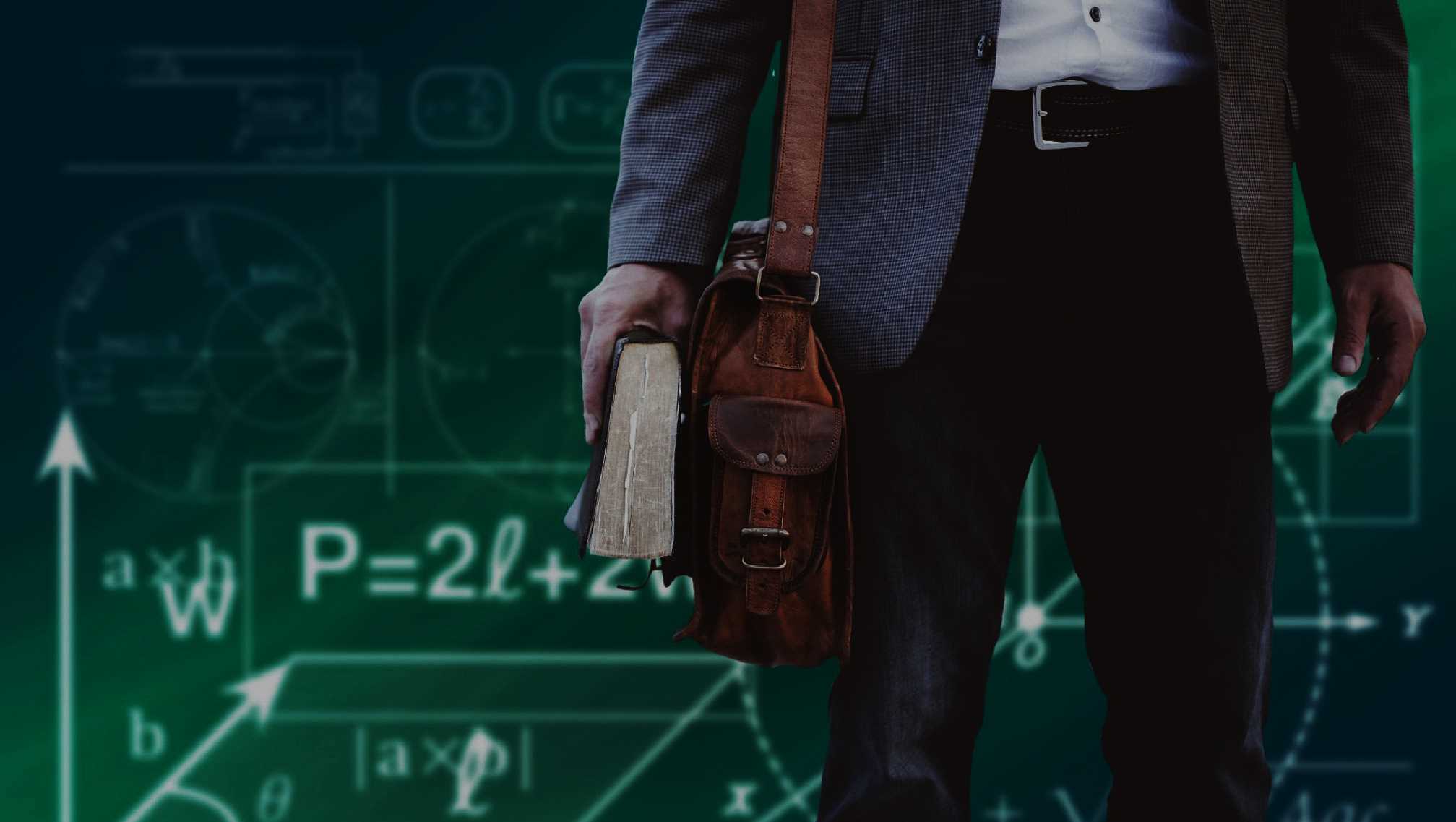 2
Основная задача – снизить потенциальные риски, научить основным алгоритмам действий в нестандартных ситуацияхцель – ребенок – как субъект безопасности, создание безопасной среды
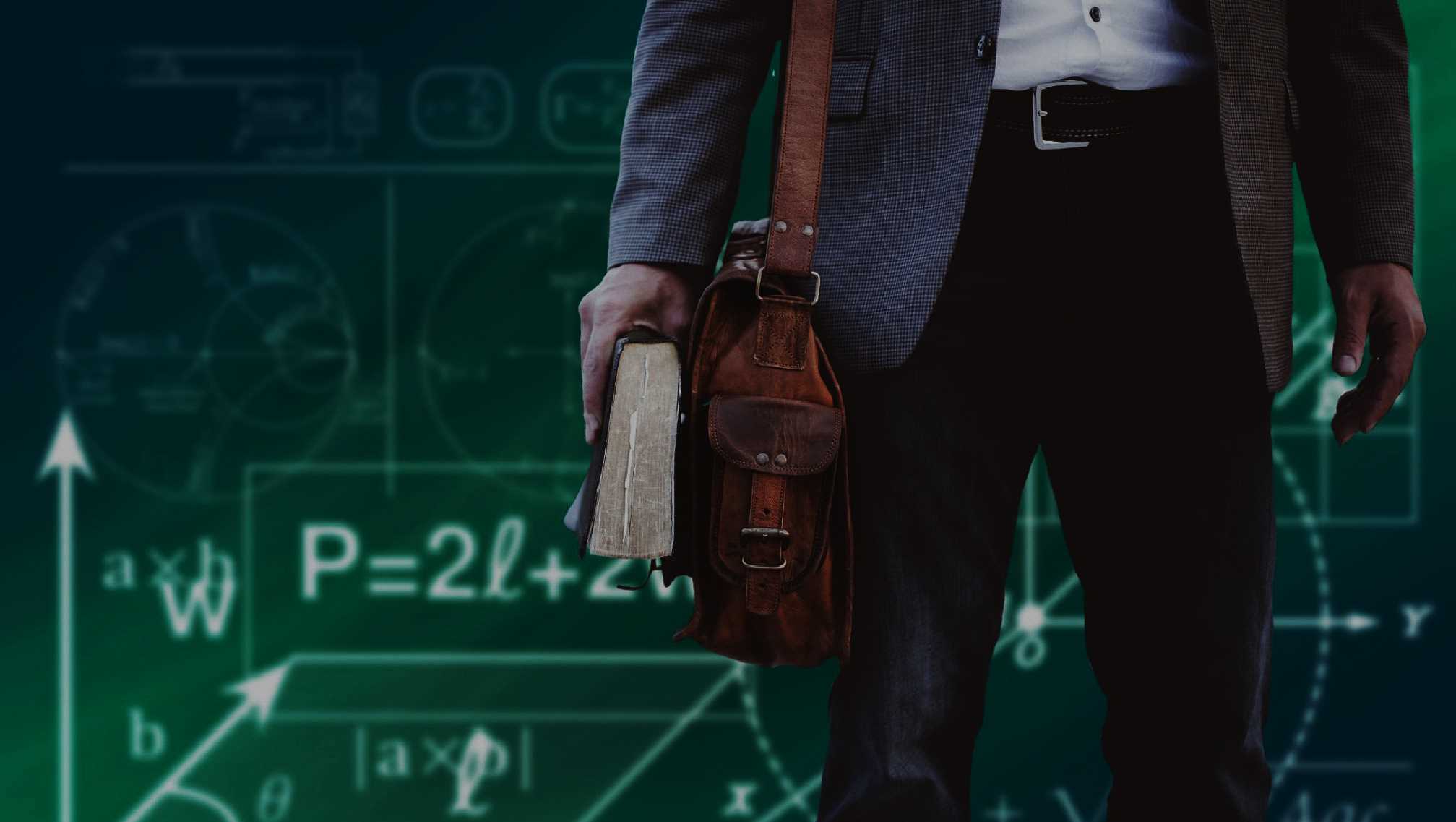 СНИЗИТЬ ПОТЕНЦИАЛЬНЫЕ РИСКИ КАК?
ЗНАТЬ, КОМУ ТРУДНЕЕ АДАПТИРОВАТЬСЯ:- Несовершеннолетние;- студенты-иностранцы, студенты, прибывшие из НОВЫХ территорий;- ЛИЦА из числа детей-сирот И оставшихся без попечения родителей, опекунских и приемных СЕМЕЙ;- ИЗ неблагополучных семЕЙ, СЕМЕЙ, НАХОДИВШИХСЯ В СОЦИАЛЬНО ОПАСНОМ ПОЛОЖЕНИИ; - студенты-инвалиды, ЛИЦА с ОВЗ;- восстановленные студенты, студенты из академотпуска;  - замеченные в деструктивных проявлениях (совершении противоправных действий, аутоагрессии и т.п.); - молодые люди, на которых ВЫ обратили внимание в ходе визуального наблюдения.
3
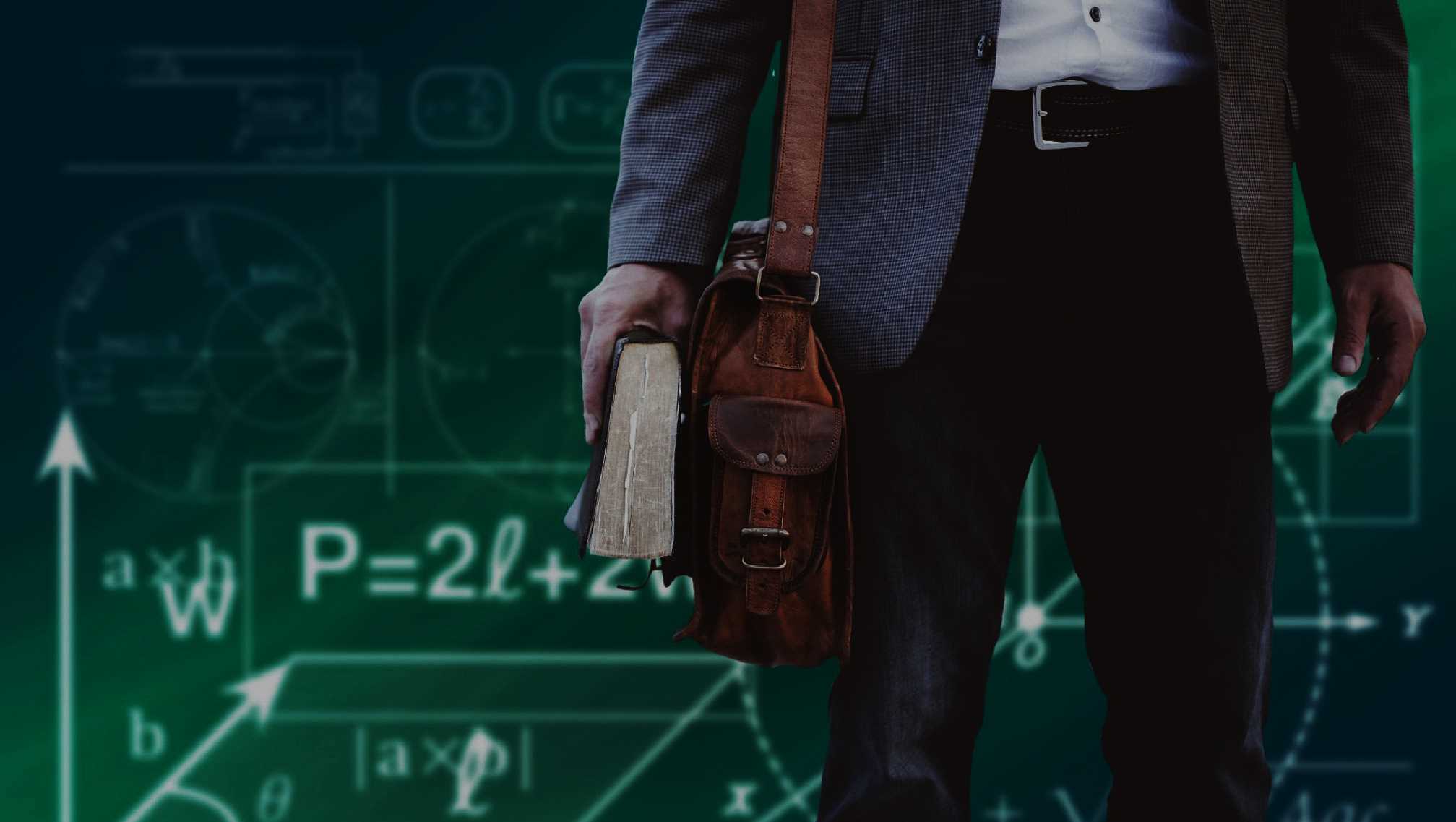 ВИЗУАЛЬНОЕ НАБЛЮДЕНИЕ
4
1. Изменения в поведении и образе жизни (признаки постоянного стресса, тревожности, панические атаки, депрессии)
3. Скрытые факторы (депрессивные посты в соцсетях, шок-контент, деструктивный, противоправный контент), наличие порезов и ран на теле
2. Появление проблемных ситуаций в жизни 
(развод родителей, потеря  близкого,  наличие зависимостей)
4. Изменения эмоционального состояния (проявления агрессии и раздражительности, аутоагрессии, рискового поведения)
5. Отсутствие интереса к учебе 
и социальной активности
6. Страницы в социальных сетях: «мы - то, что мы смотрим, читаем, пишем…»
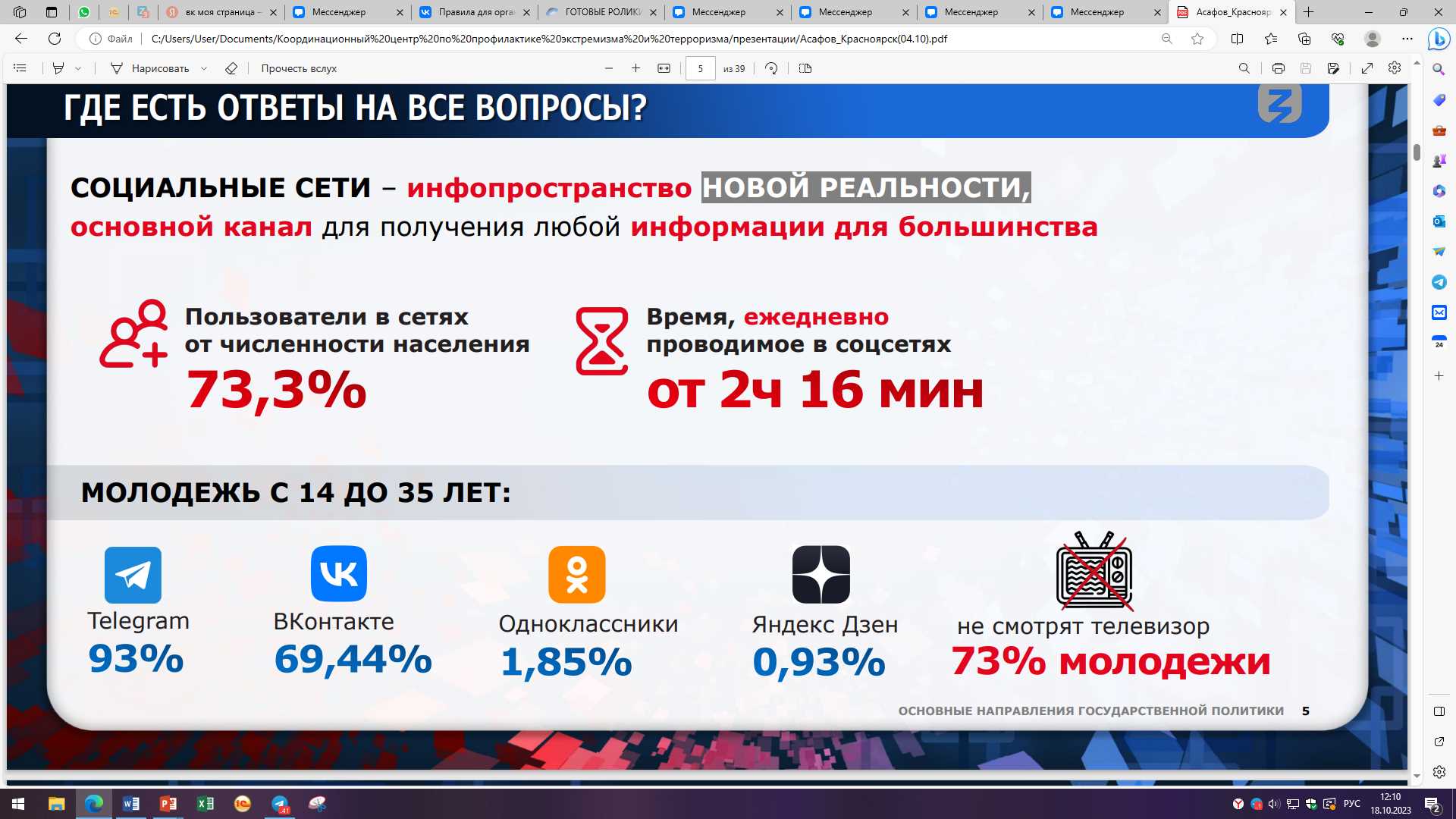 5
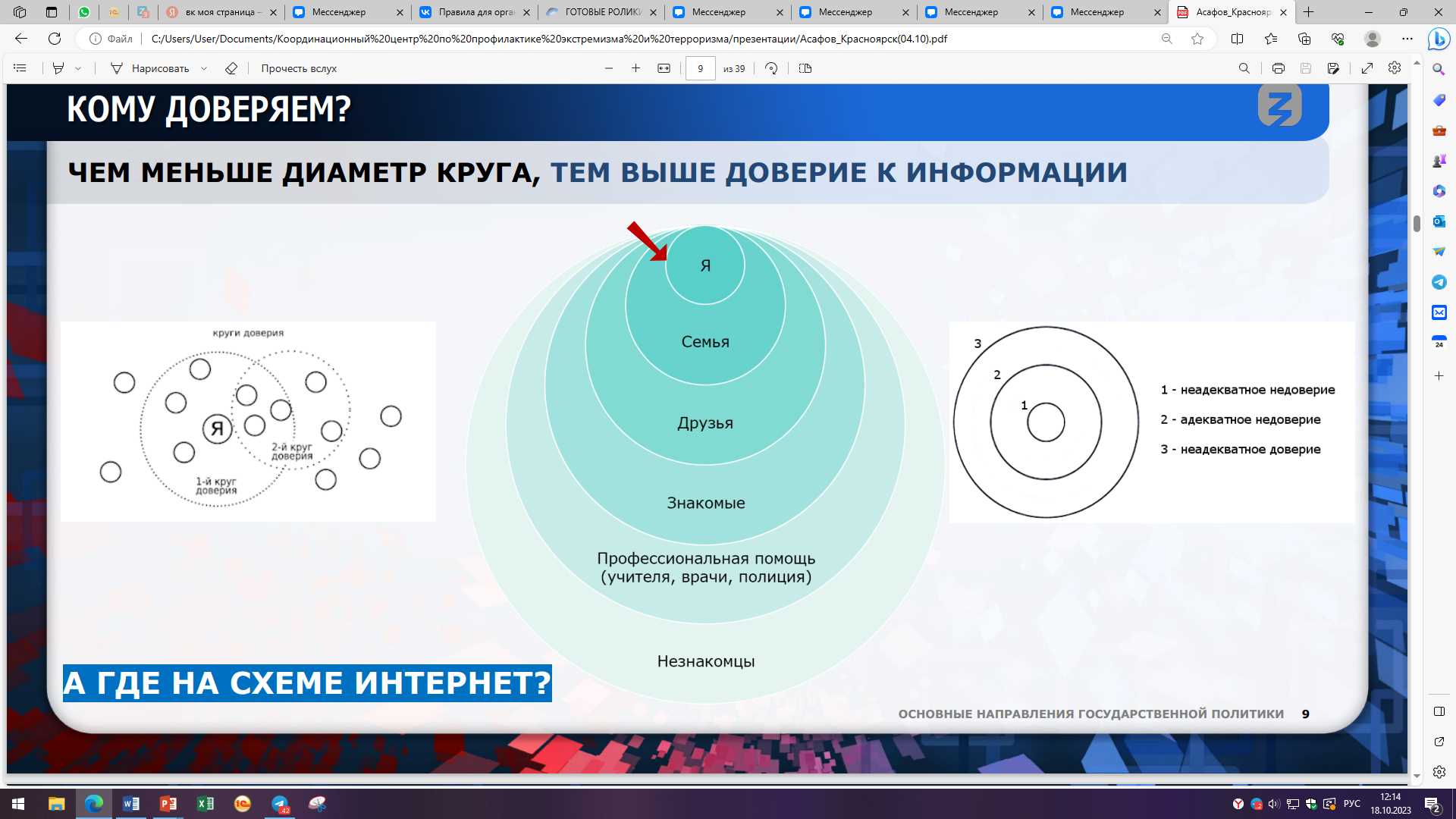 6
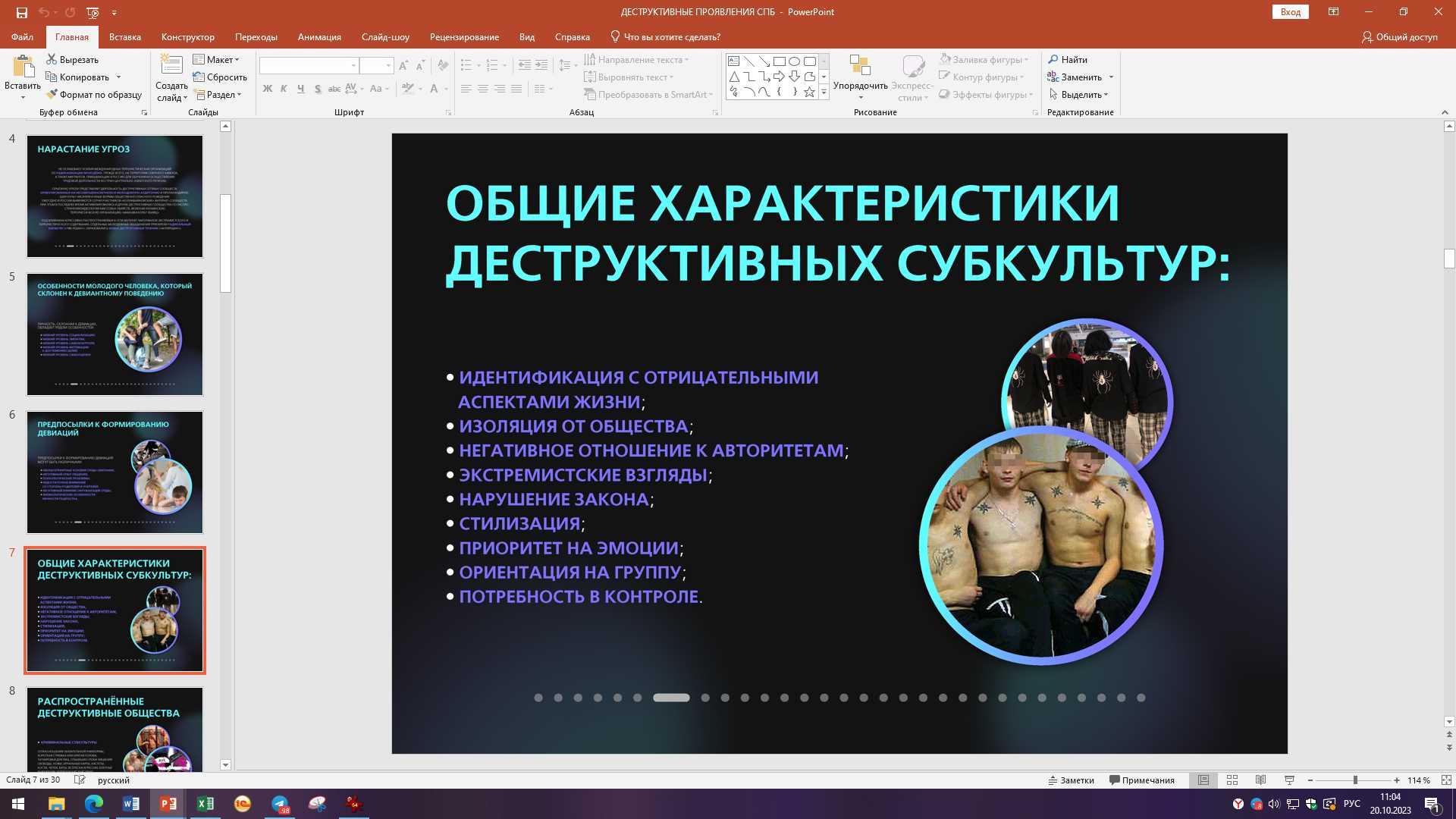 7
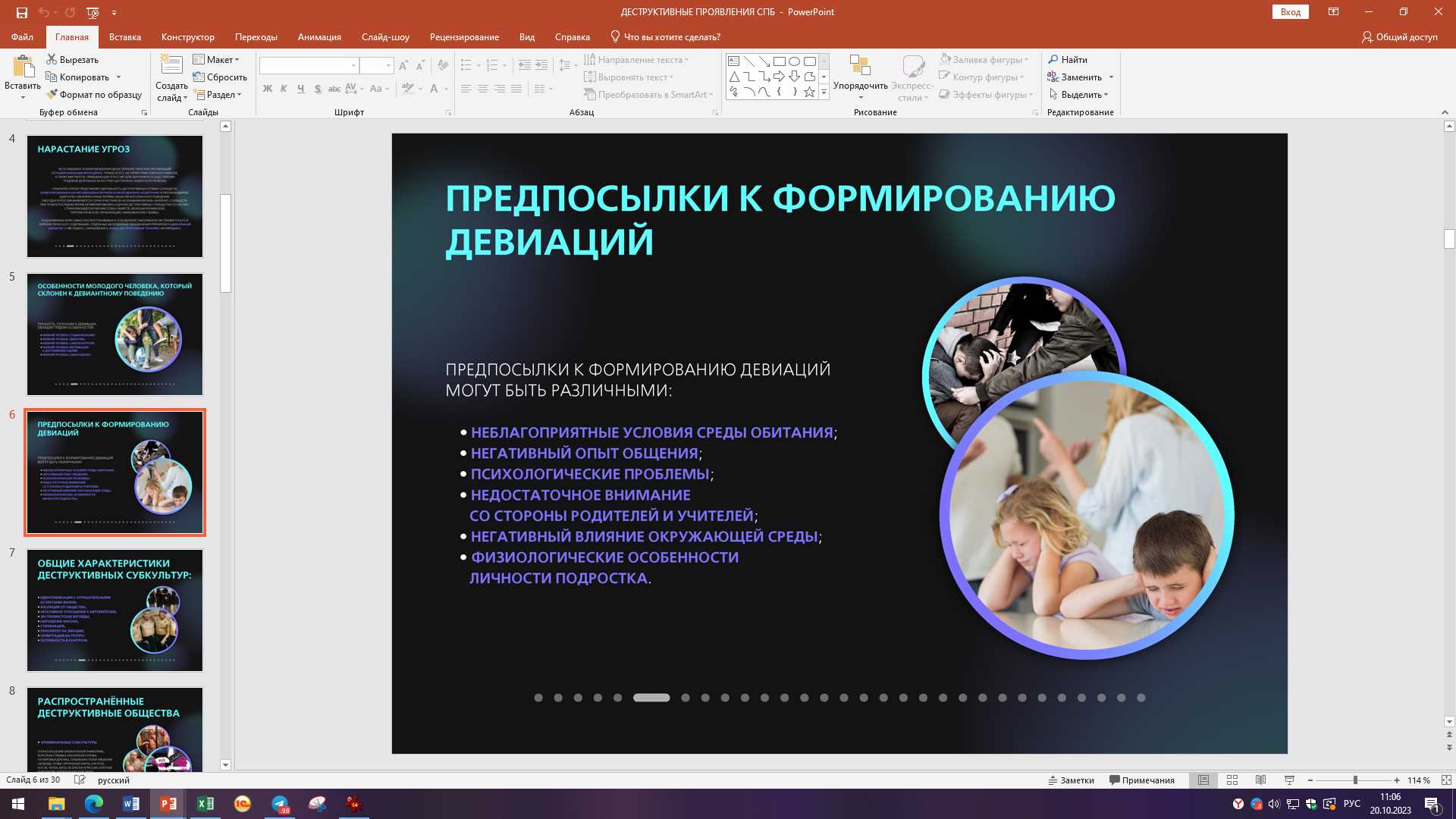 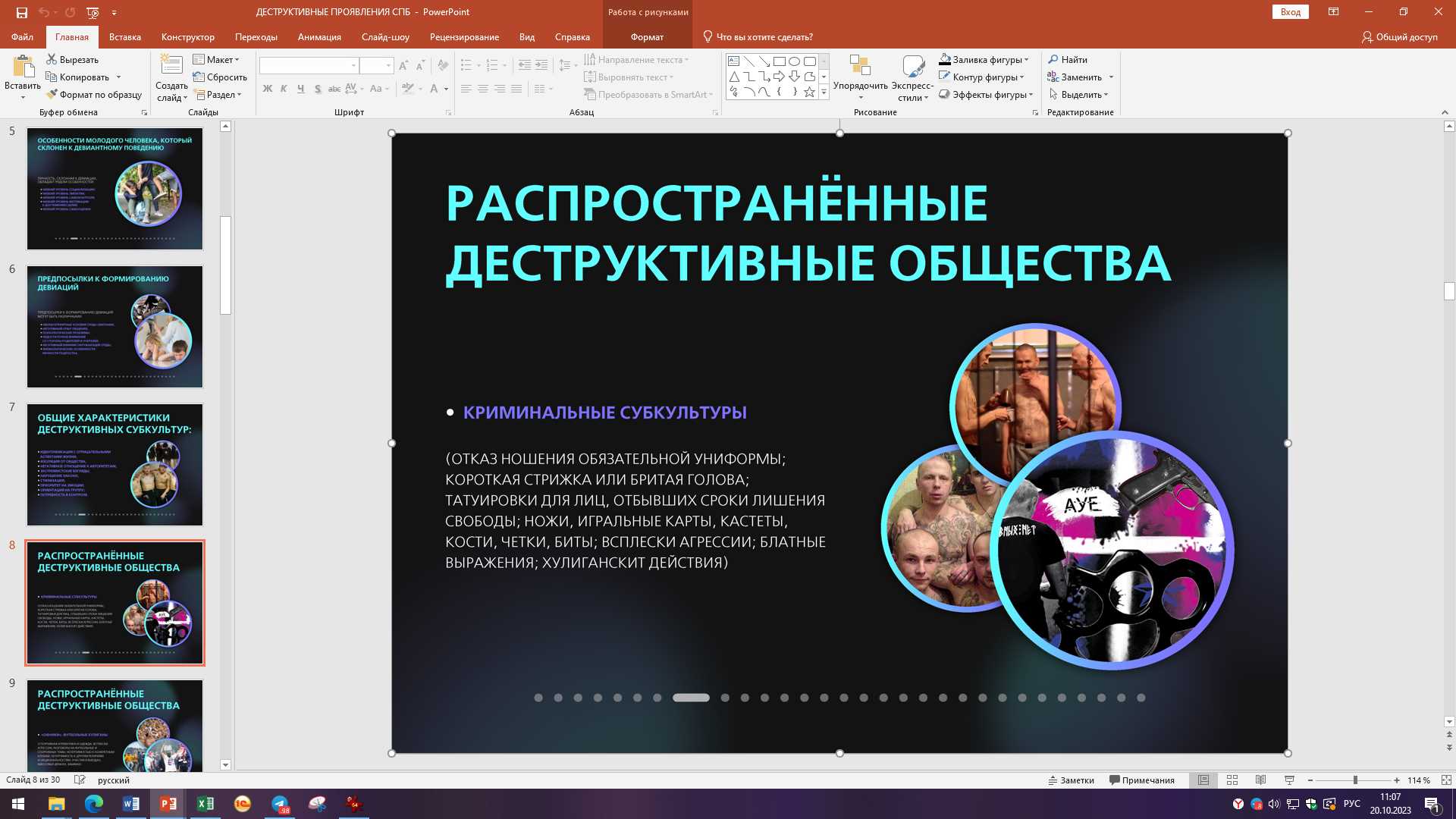 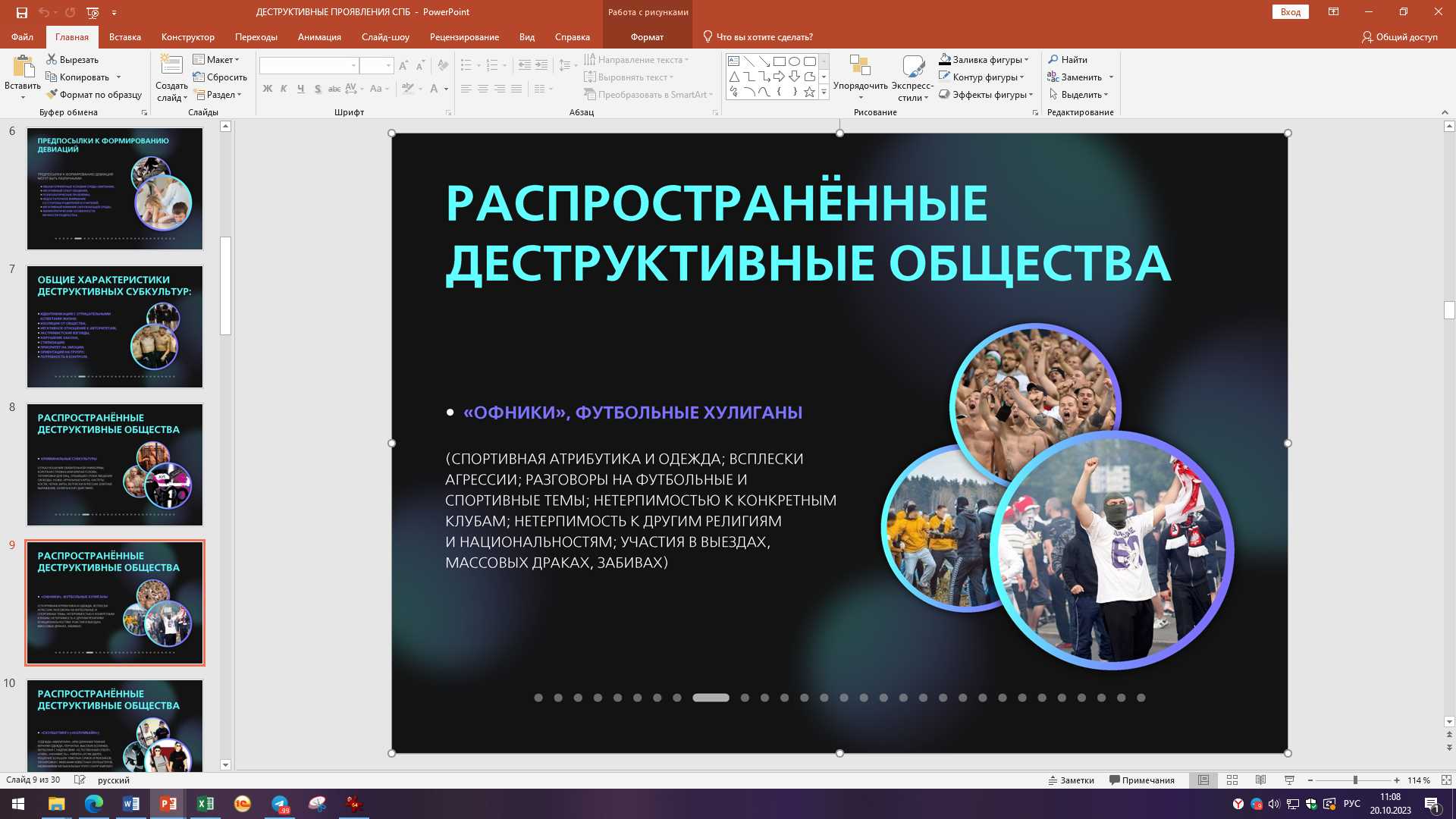 8
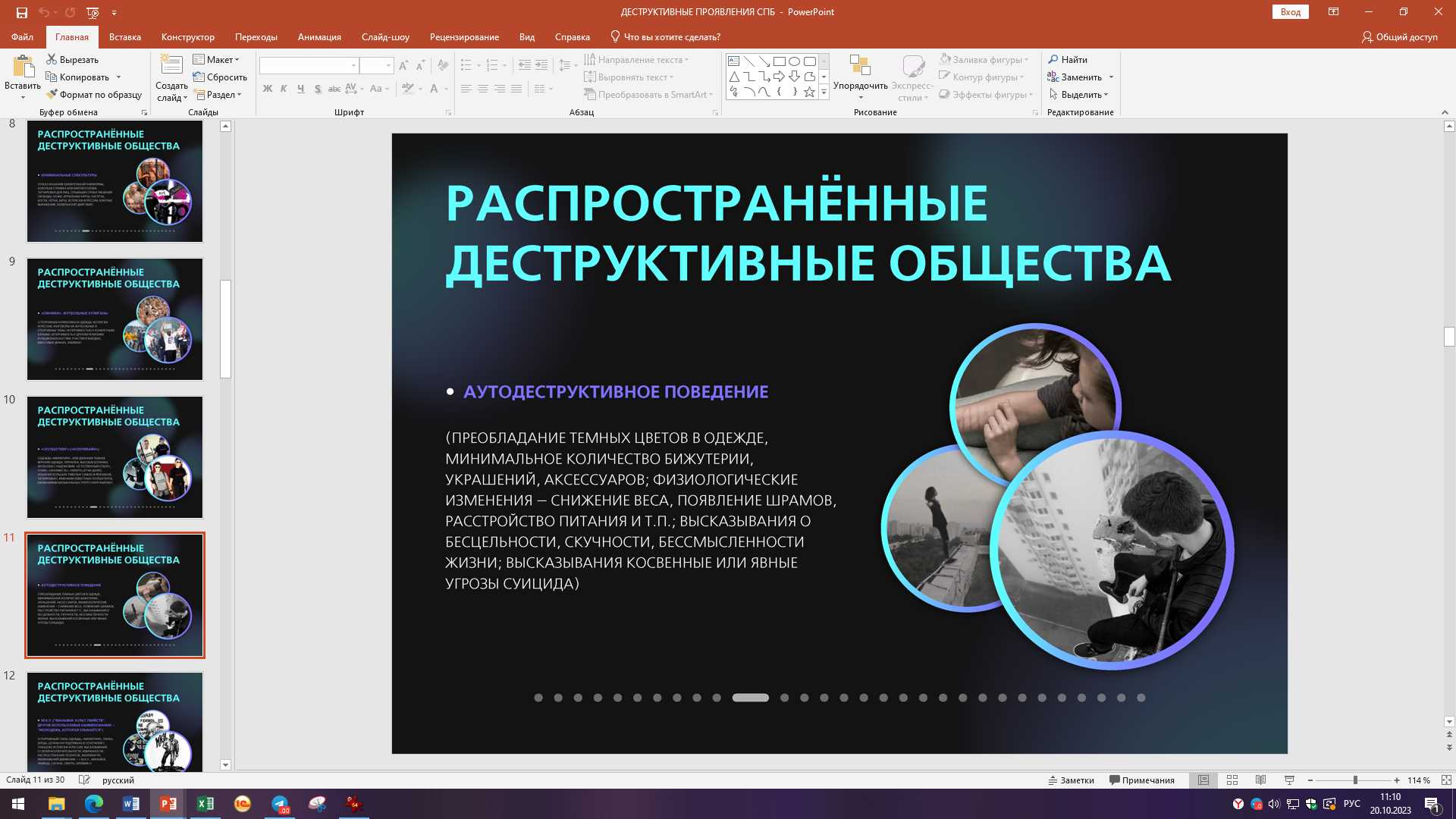 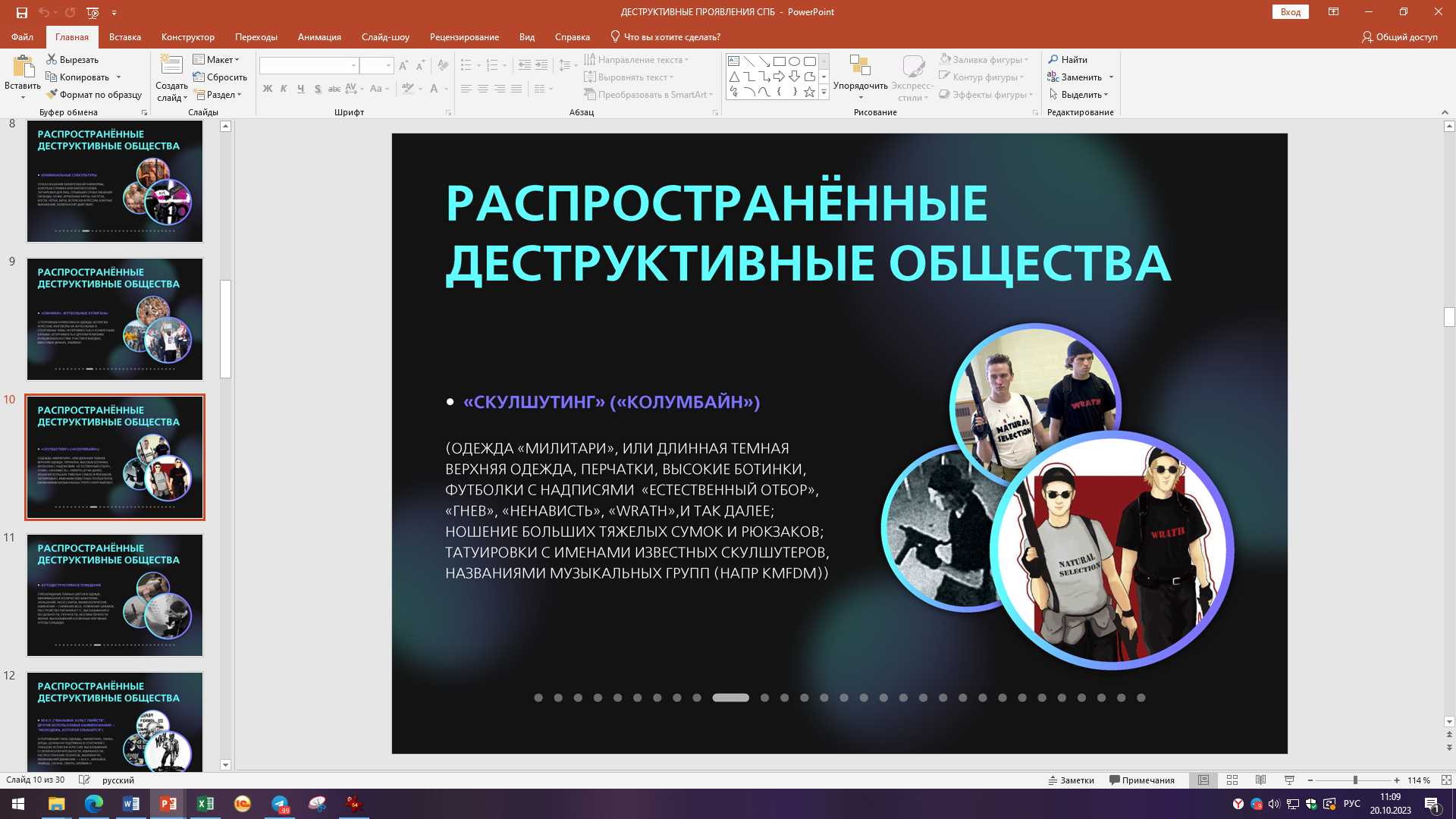 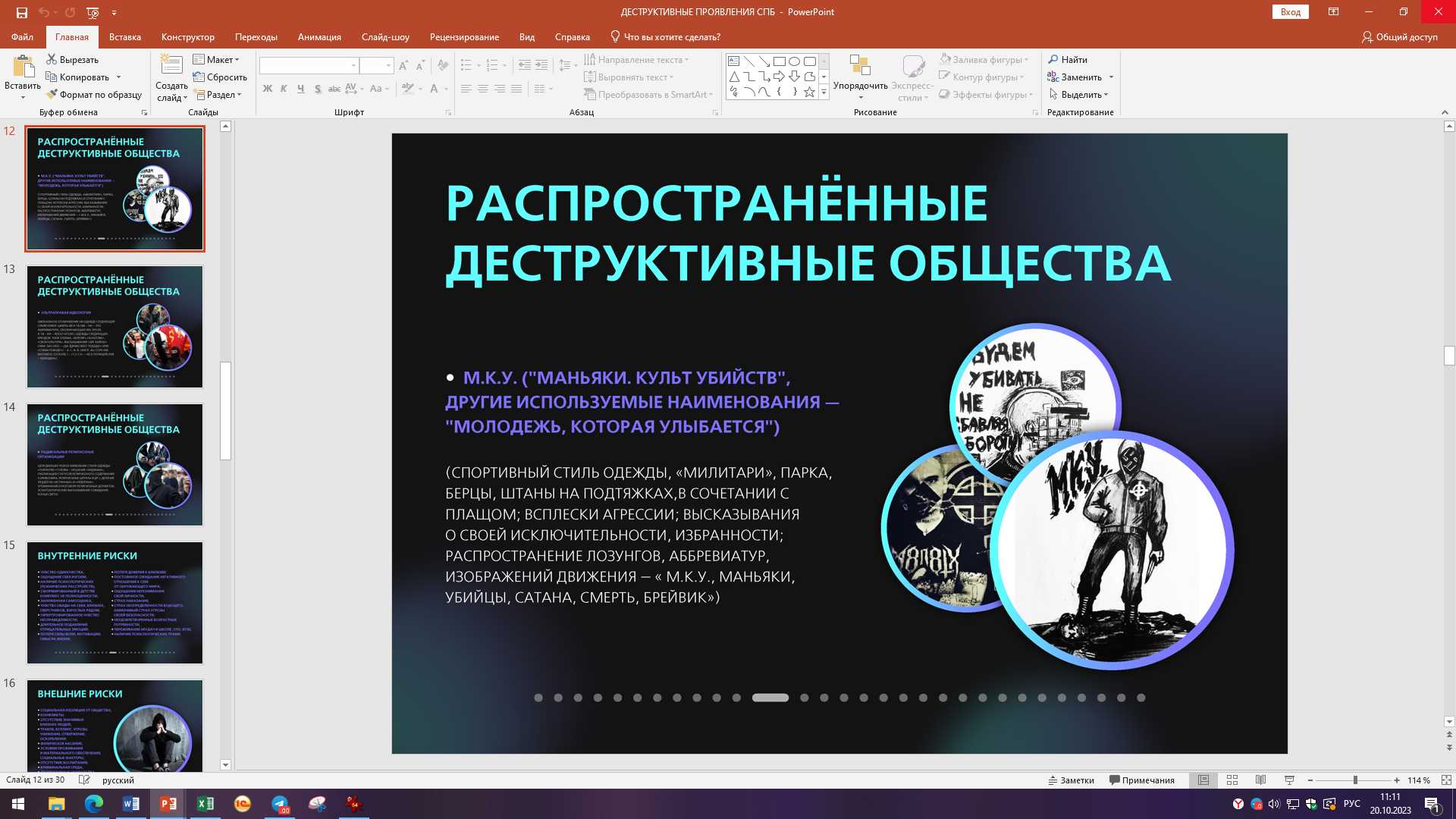 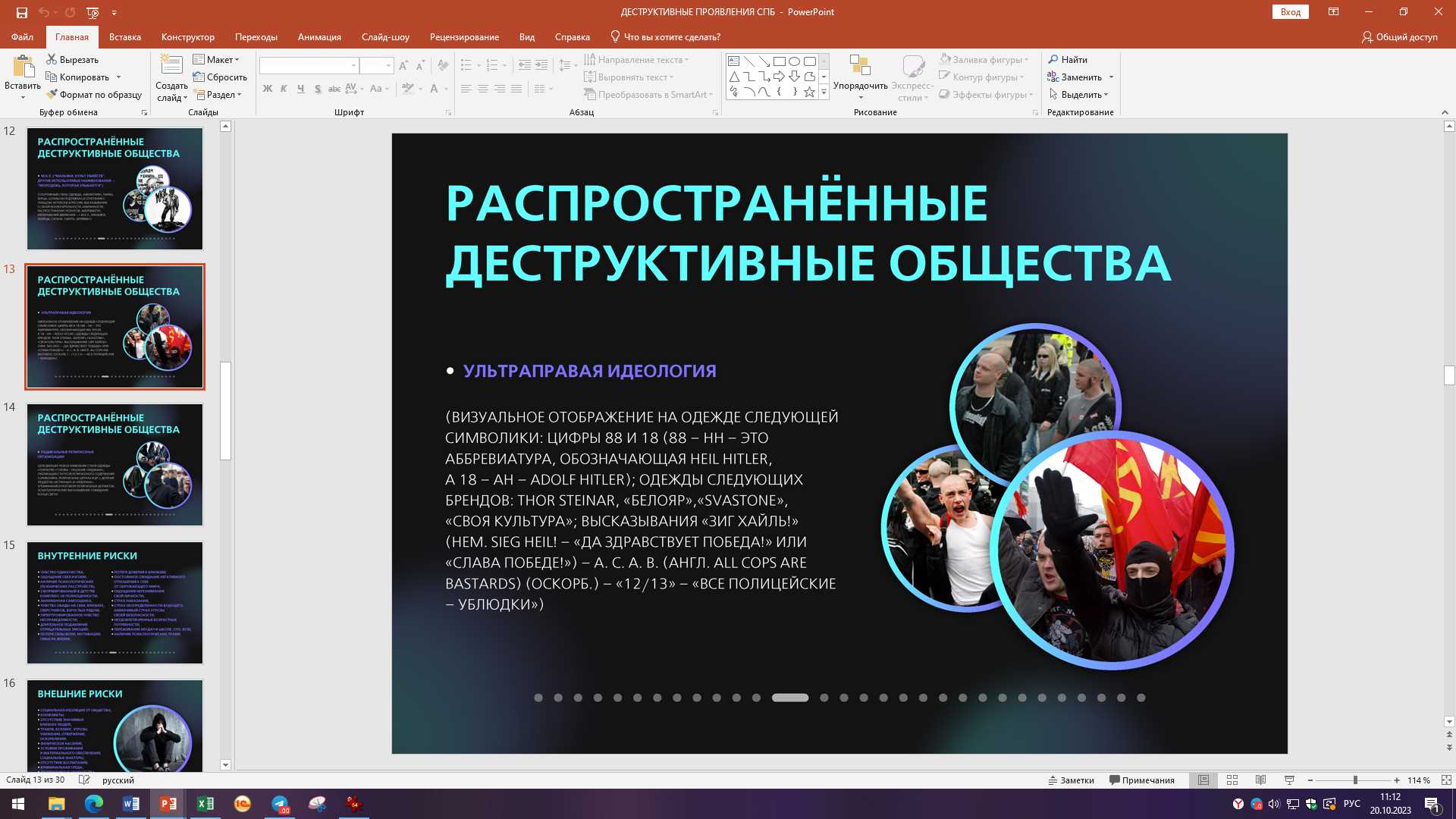 9
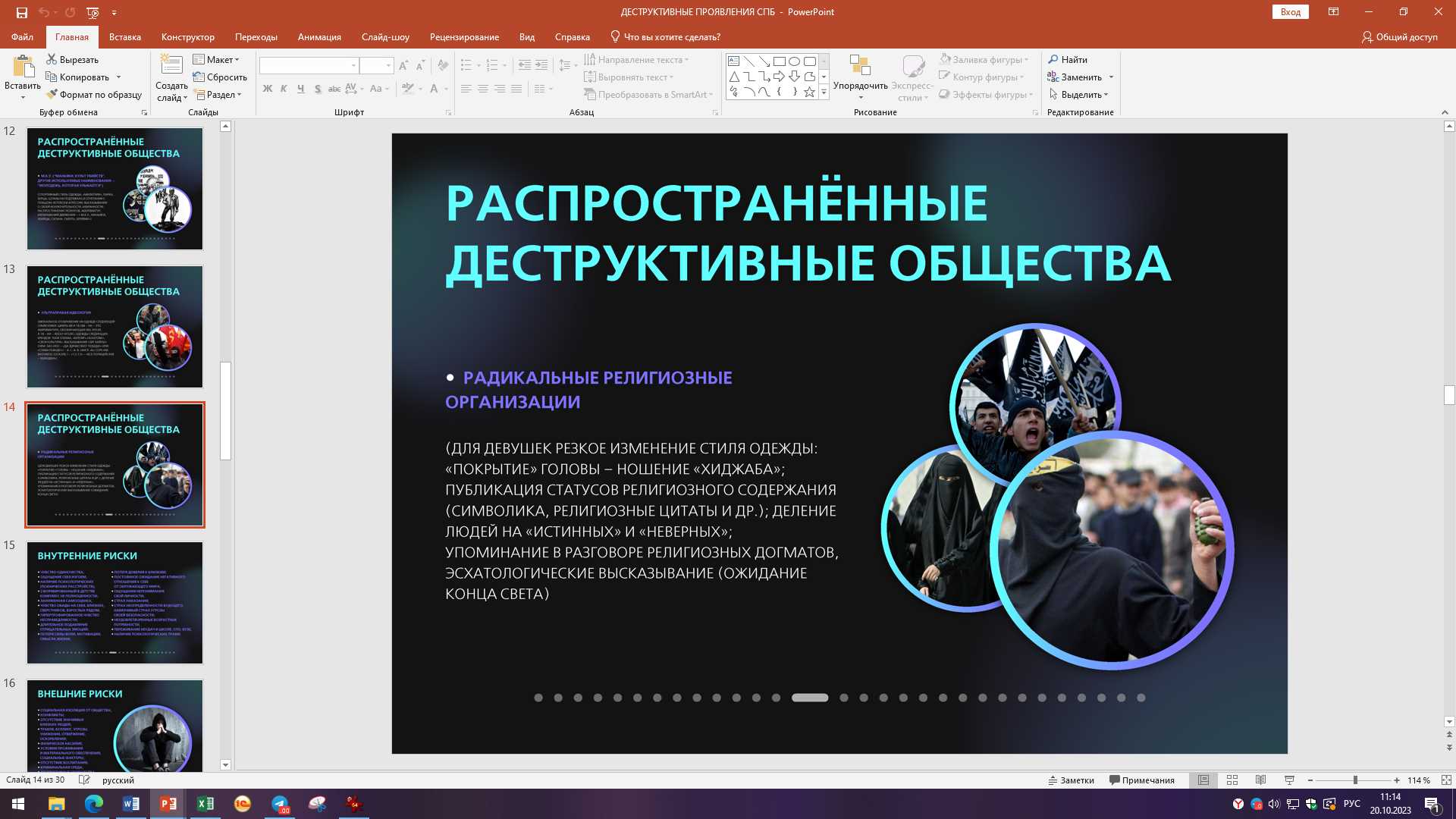 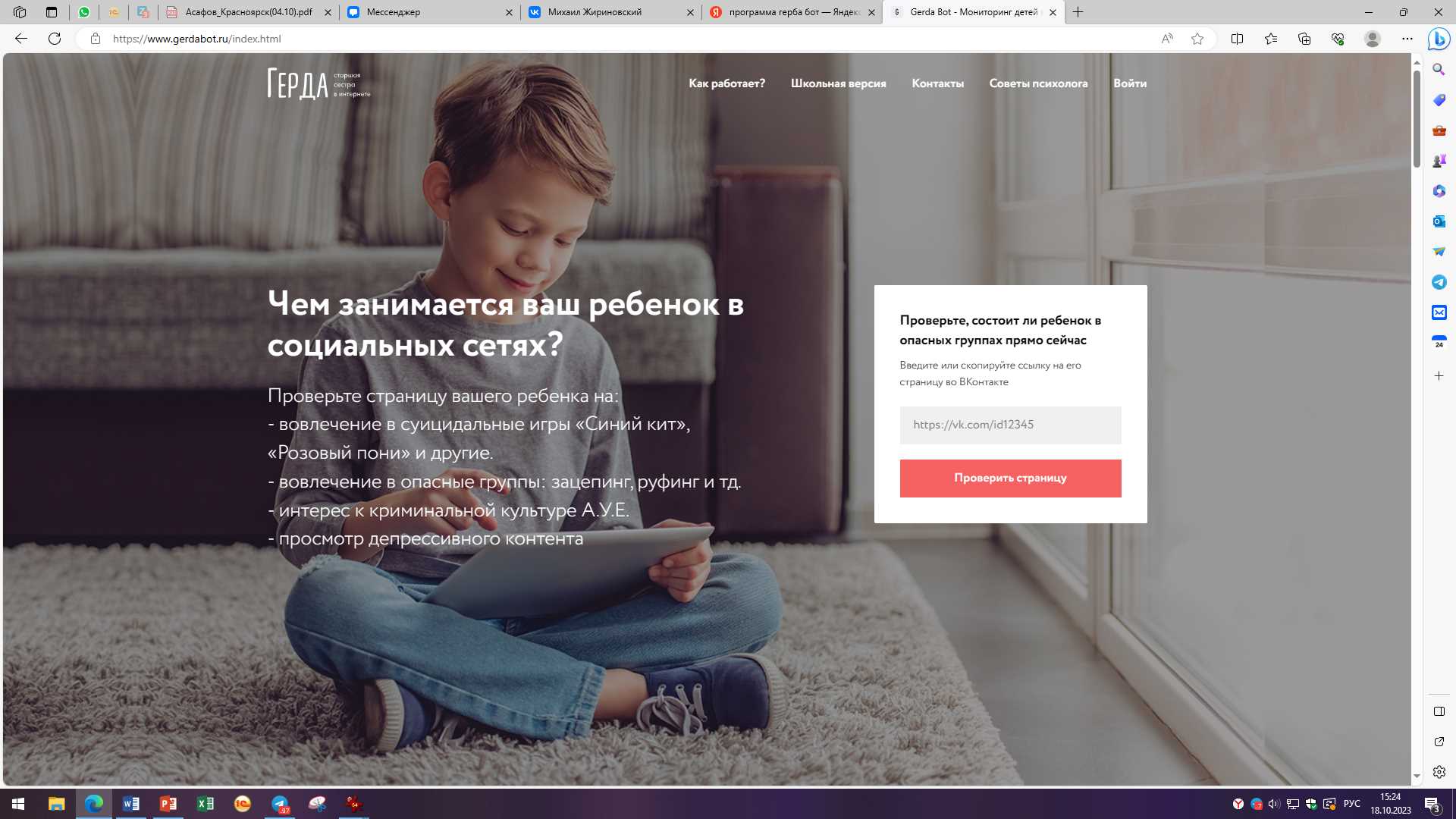 10
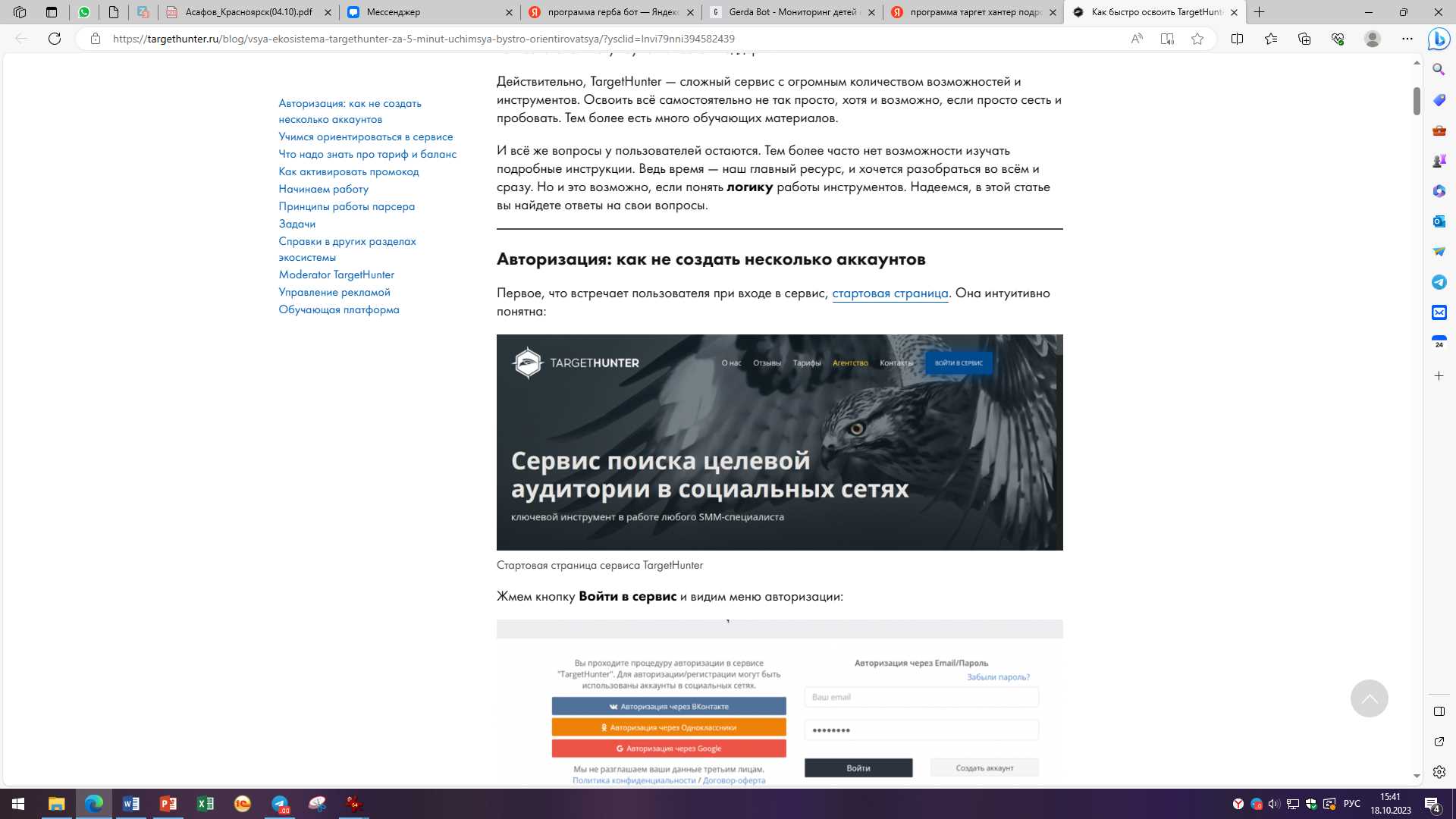 11
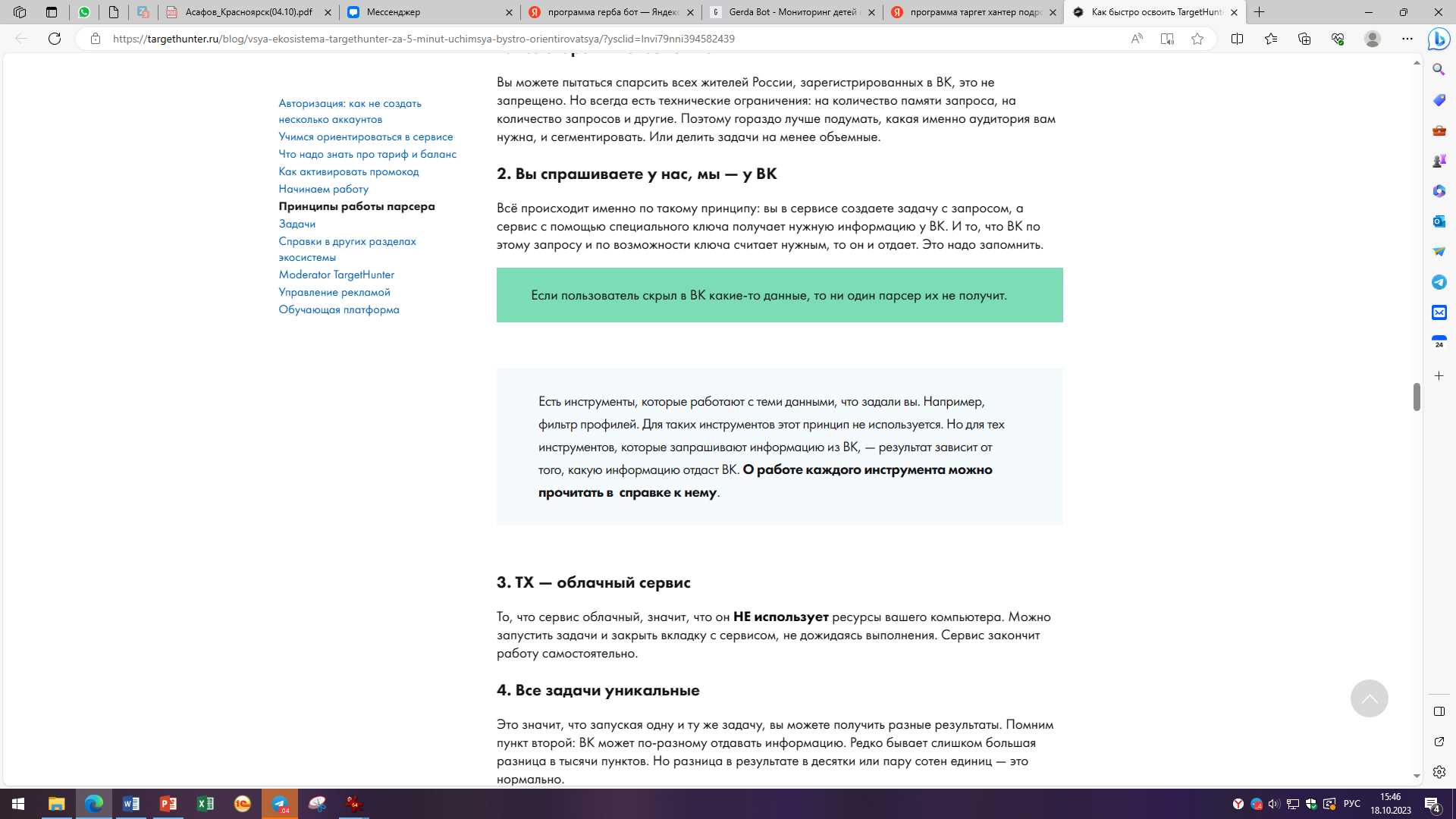 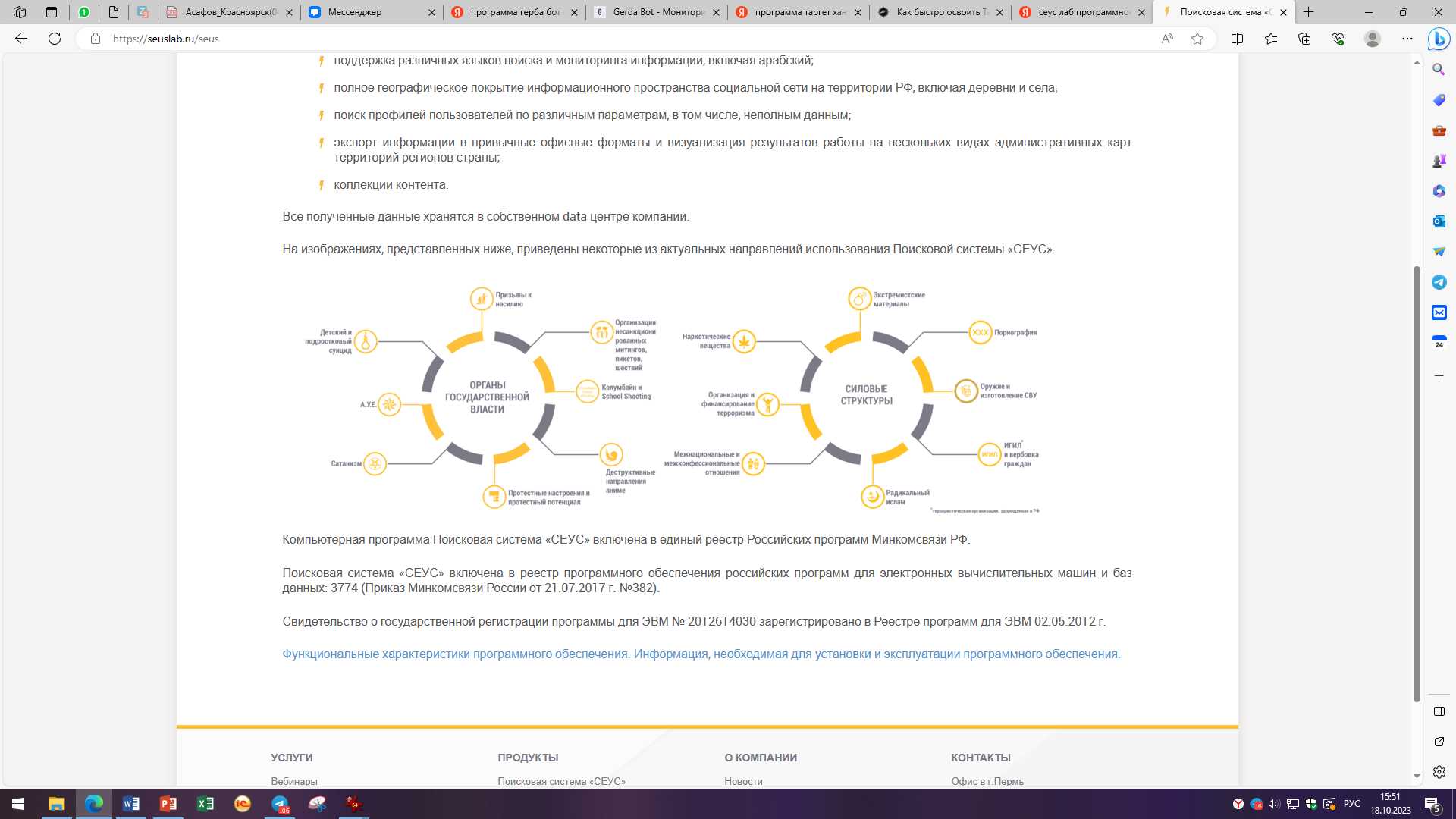 12
ФСБ, МВД, ЦИБ
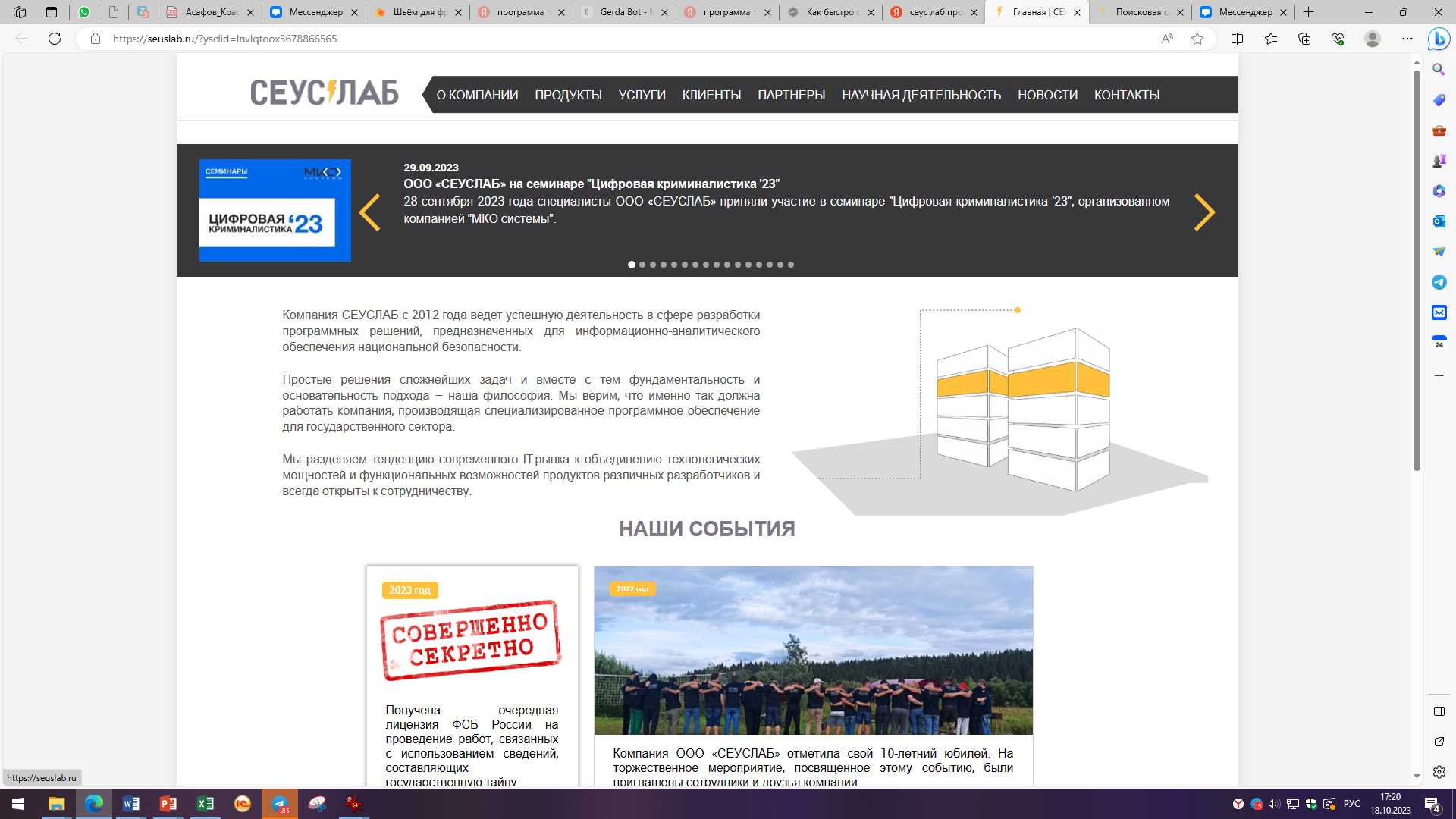 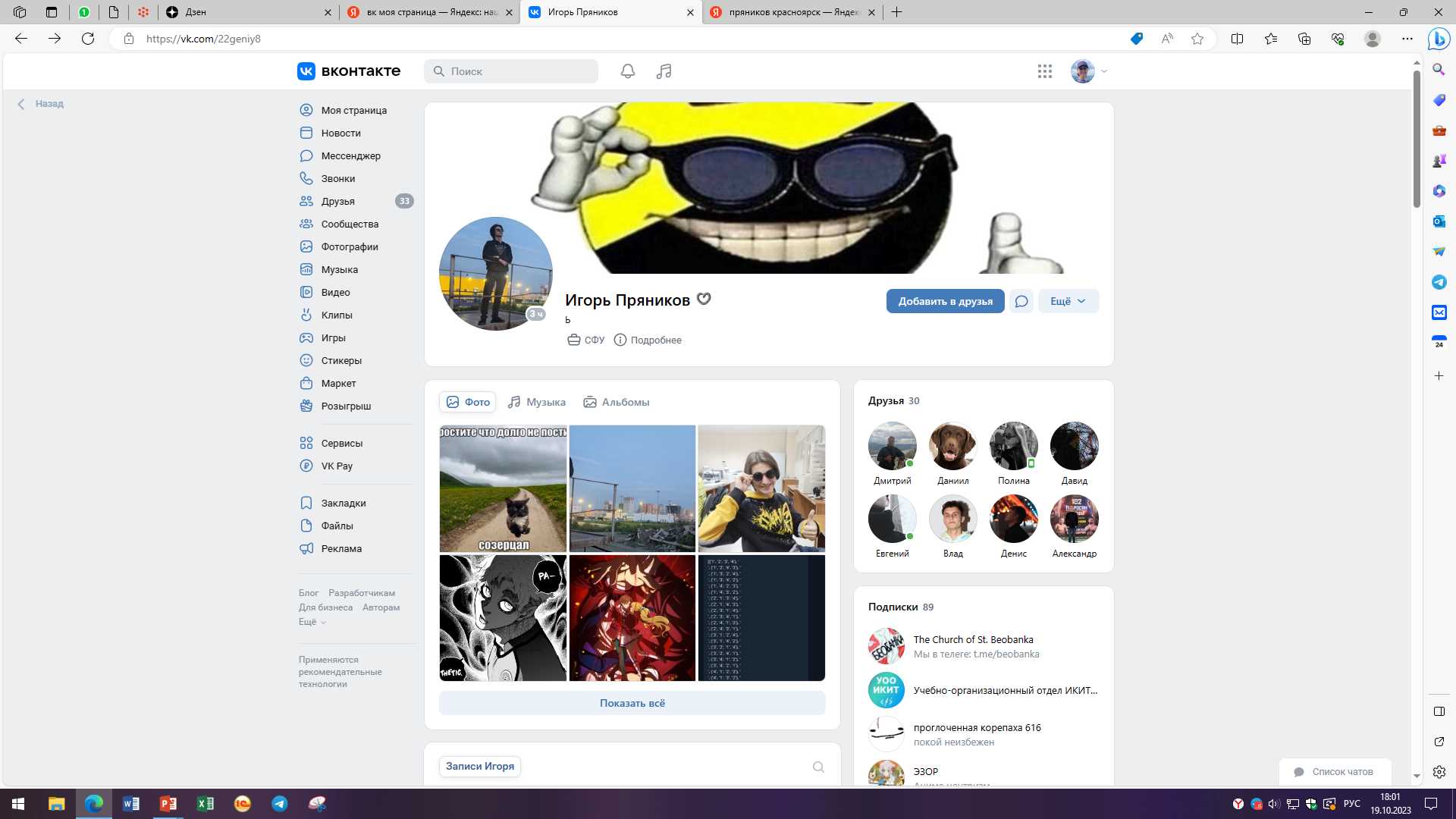 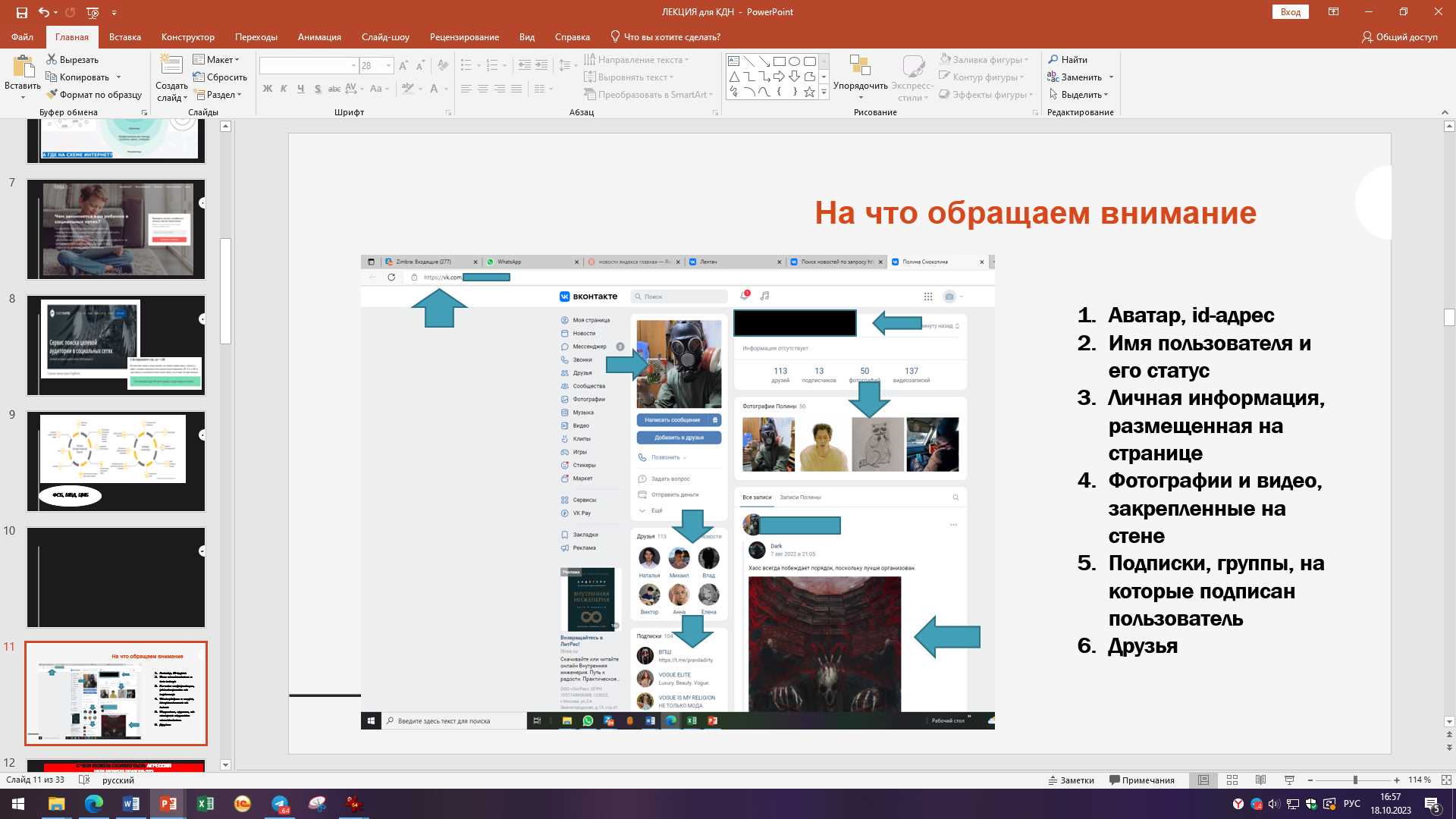 13
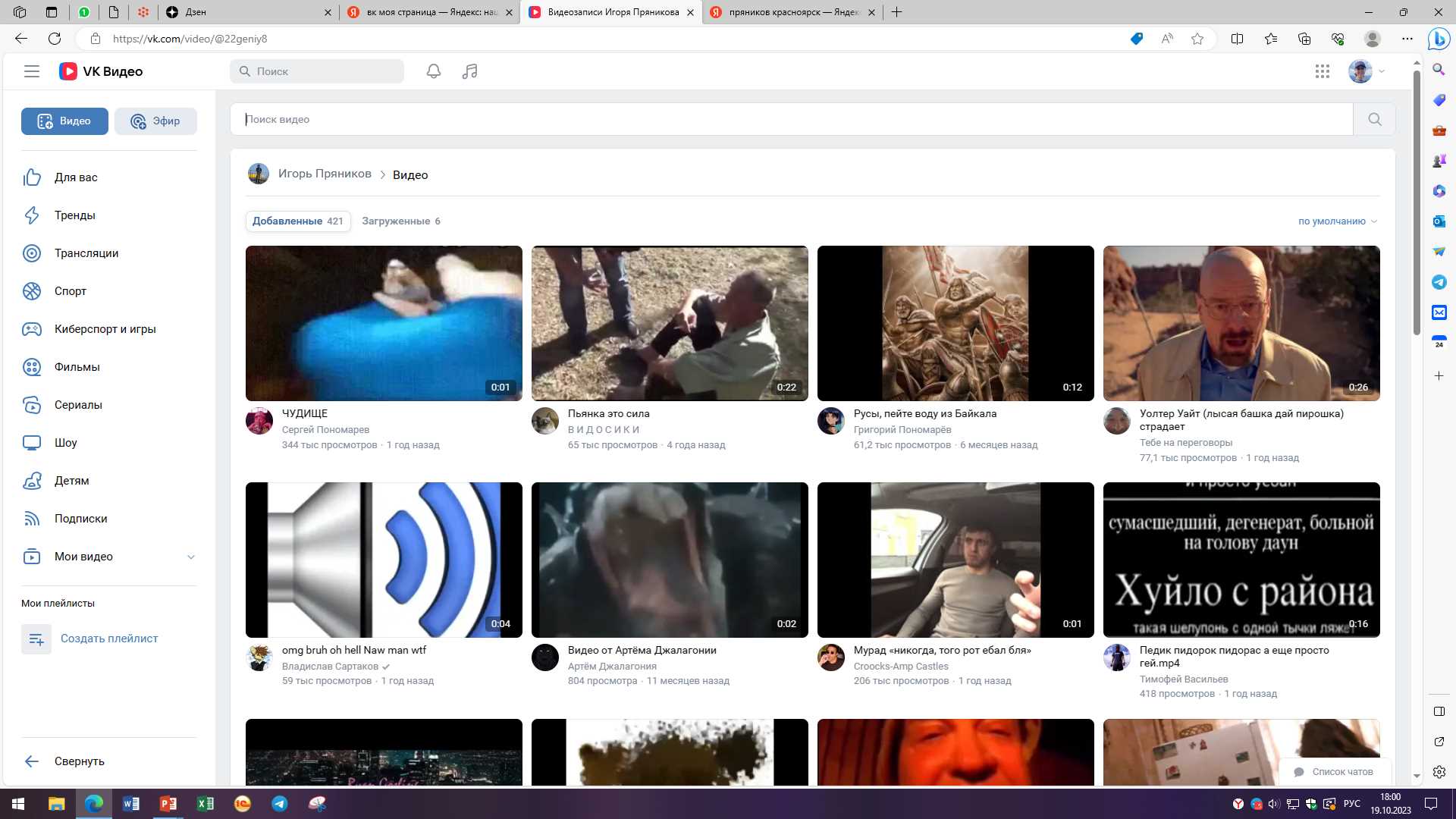 14
На стене видеоролики с речью Адольфа Гитлера 1934г. (!!!!!), видео с пропагандой потребления наркотиков  пиз…тый кокс (!!!!! Бабуля нюхает кокаин), JojoHf family (AYE)? Аксиома Эскобара,  нецензурной бранью, анимэ картинки, фотографий нет; подписки на аморальные группы "Мемы для правых", "Пипец аватарки для крутых пацанов", "Kk max", "бунт 2022", "Анальный дебош", "Вера в бога и Православие", подписан на партию
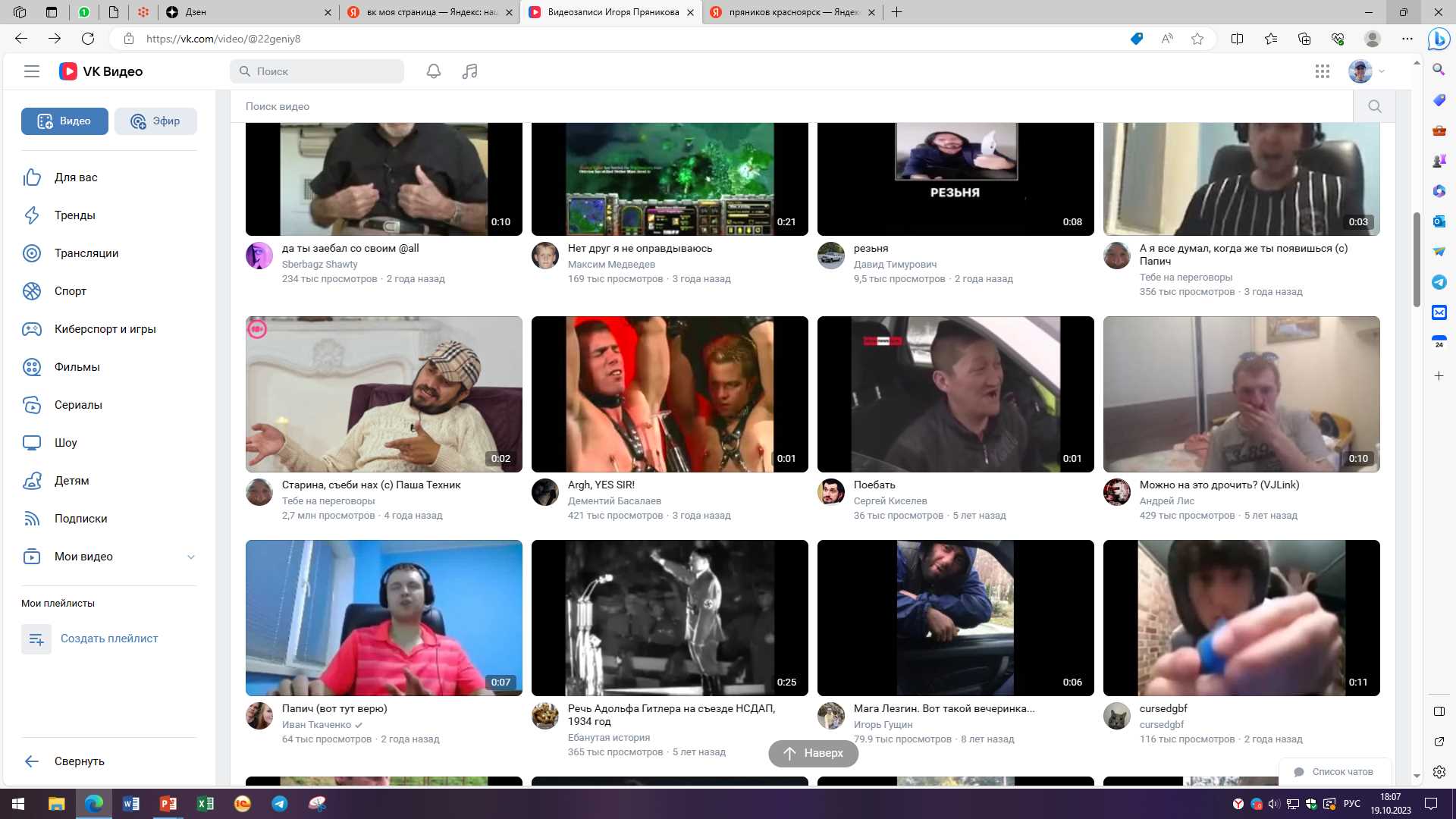 15
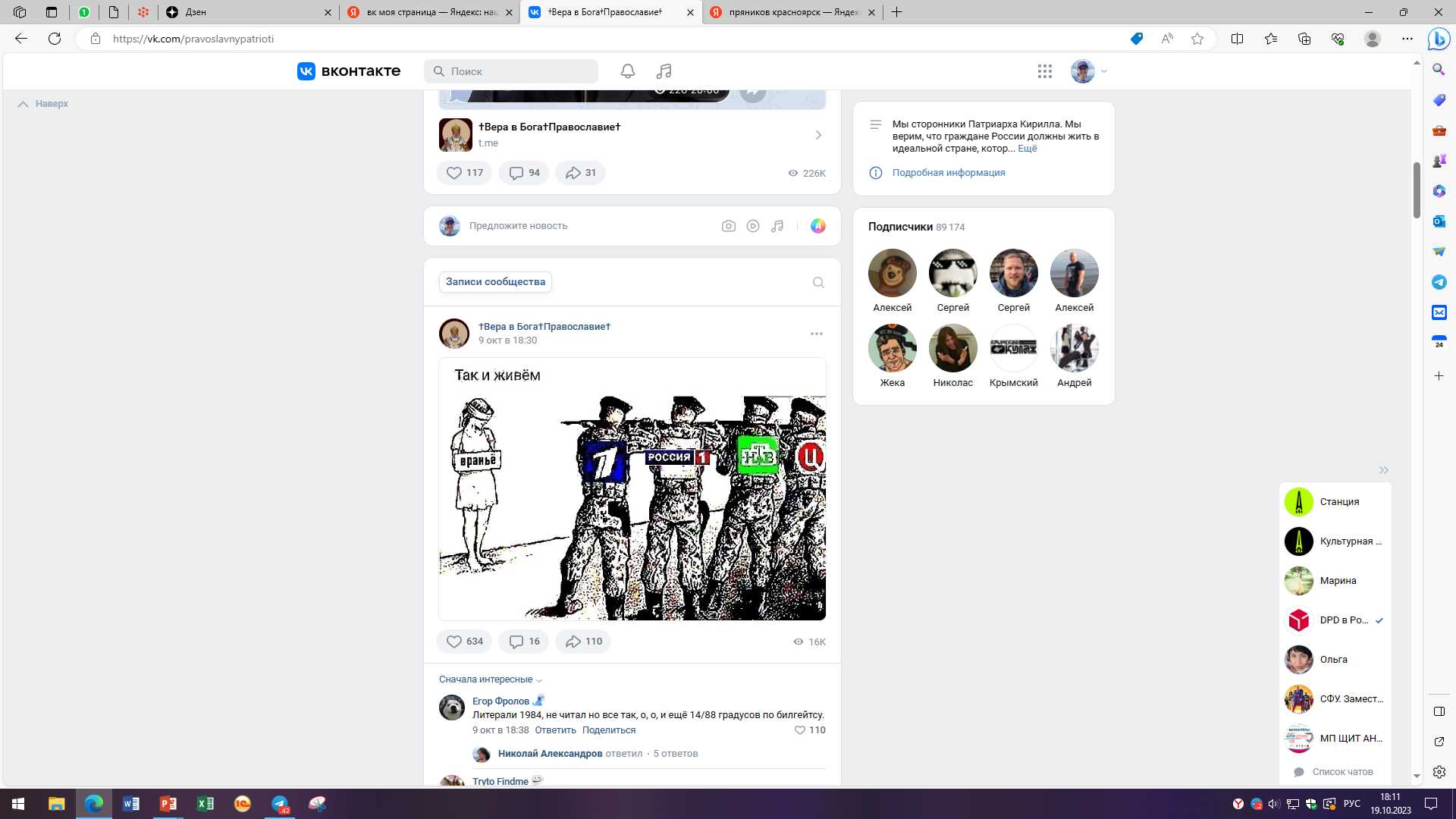 на аватарке анимэ "нюхает кокаин" 
статус "не могу тр...ся с этим парнем« (владелец – молодой человек)
на стене прикреплено видео мальчика, курящего вейп, видео с нецензурной бранью, прикреплено фото с характерной комбинацией пальцев, подписан на группу файлы смерти https://vk.com/filesmerty, очень много подписок на анимэ группы.
Подписан на группу "АНТИ-АУЕ", Команду Навального», много подписок на группы с аморальным контентом, депрессивными мемами, матом, сексом, к примеру «Солевые», нет подписок на позитивный контент
Откуда Вы знаете, что смерть есть?У меня хроническая бесяка 
(размещен вопрос на странице) фото с призывом: люди, разберите меня на частиРепосты группы "травма детства"Подписка на группу Церковь Дом Бога Красноярск (https://vk.com/houseofgodkrsk), радикальный феминизм
16
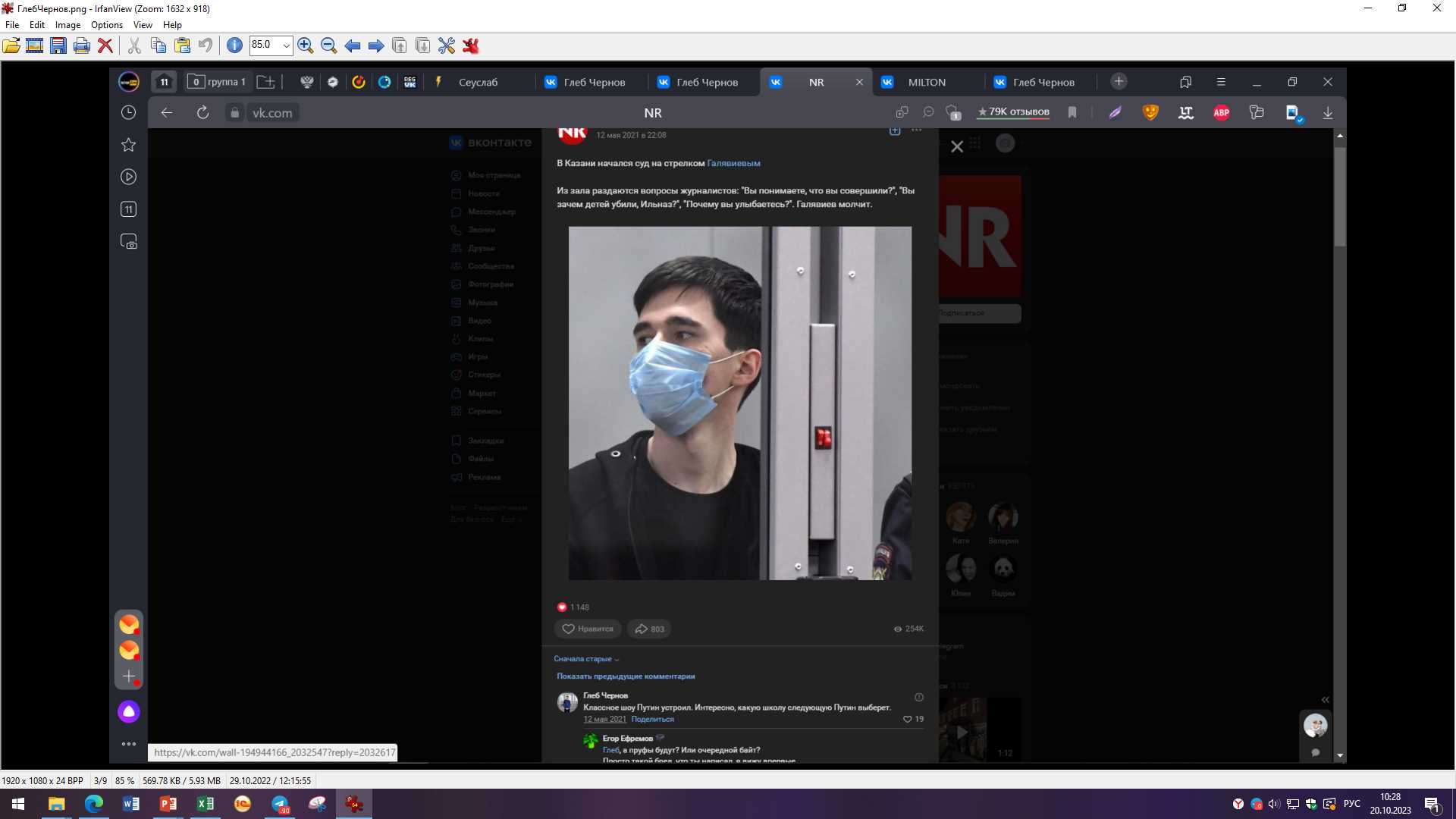 Подписан на несколько групп по криптовалюте и способам заработать на ней, в том числе сомнительным "Типичный мошенник", "samurau: схемы заработка", подписка на группы Оружейное сообщество (https://vk.com/faktu_taina), нередко аморальный контент. Оч активный пользователь, более 900 подписок. 1. Подозрение на экстремизм, пост в ВК "Их болялись даже чеченцы!....", Курит, выглядит как ребенок, своя группа вк "Клуб любителей бипок", друзья по школе, а по вузу нет
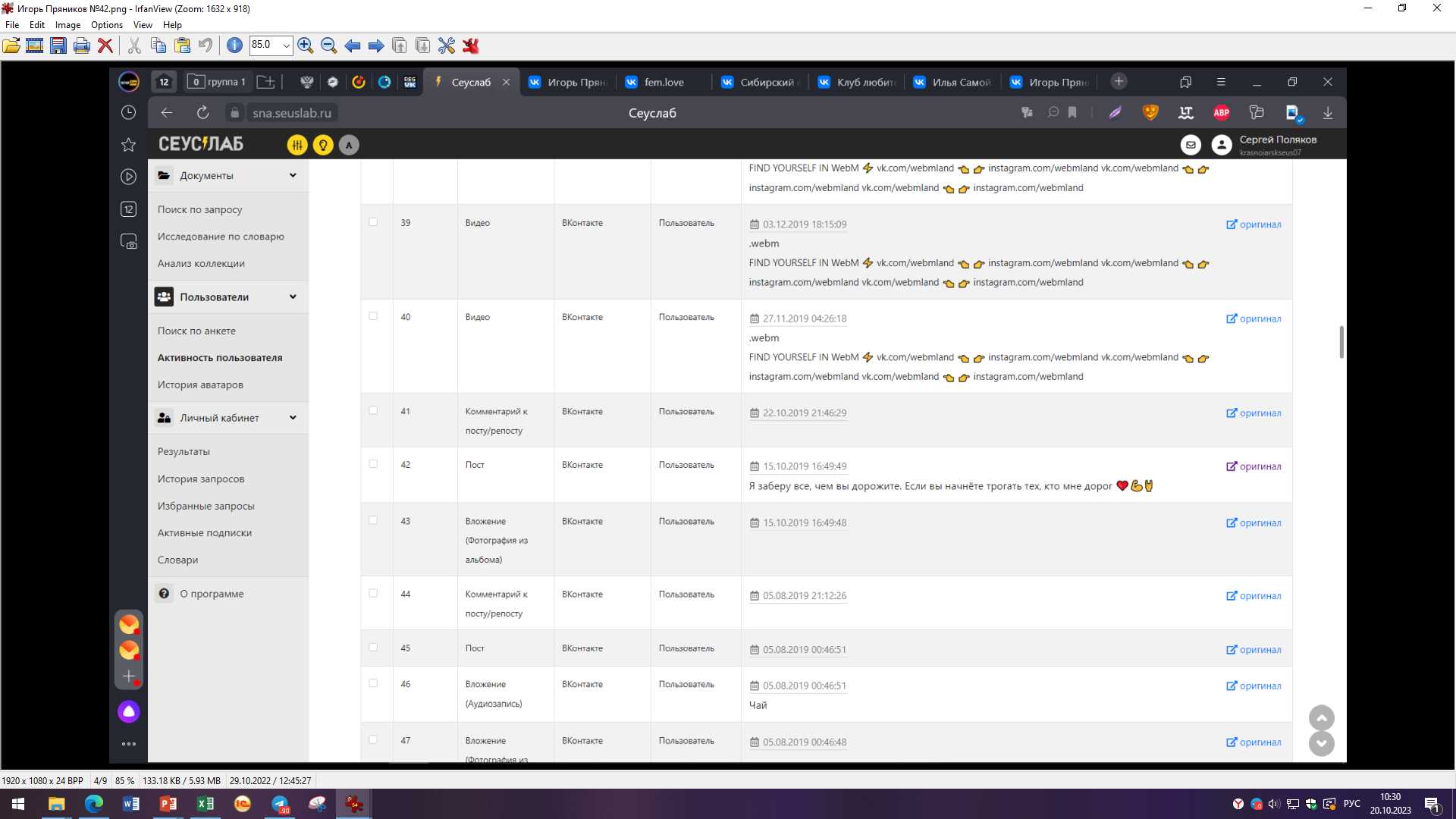 Проявления межнациональной оппозиции, протестные настроения, противопоставления себя власти, ультрарадикальные течения, экстремизм, терроризм, скулшутинг
Пропаганда преимущества одной нации над другой (особенно в условиях проведения СВО), нацизм, рашизм и тп.;
Религиозный экстремизм  (АльКаида, джахад Анусра, Игил), подписки на арабские группы, многочисленные друзья-представители арабского мира, секты и близкие к ним группы (Виссариона, Свидетелей Иеговых, Новый Завет);
Многочисленные подписки на группы любителей оружия, обучения по тактикам ведения военных действий;
Группы Колумбайнеров и приверженцев такого способа «сведения счетов»
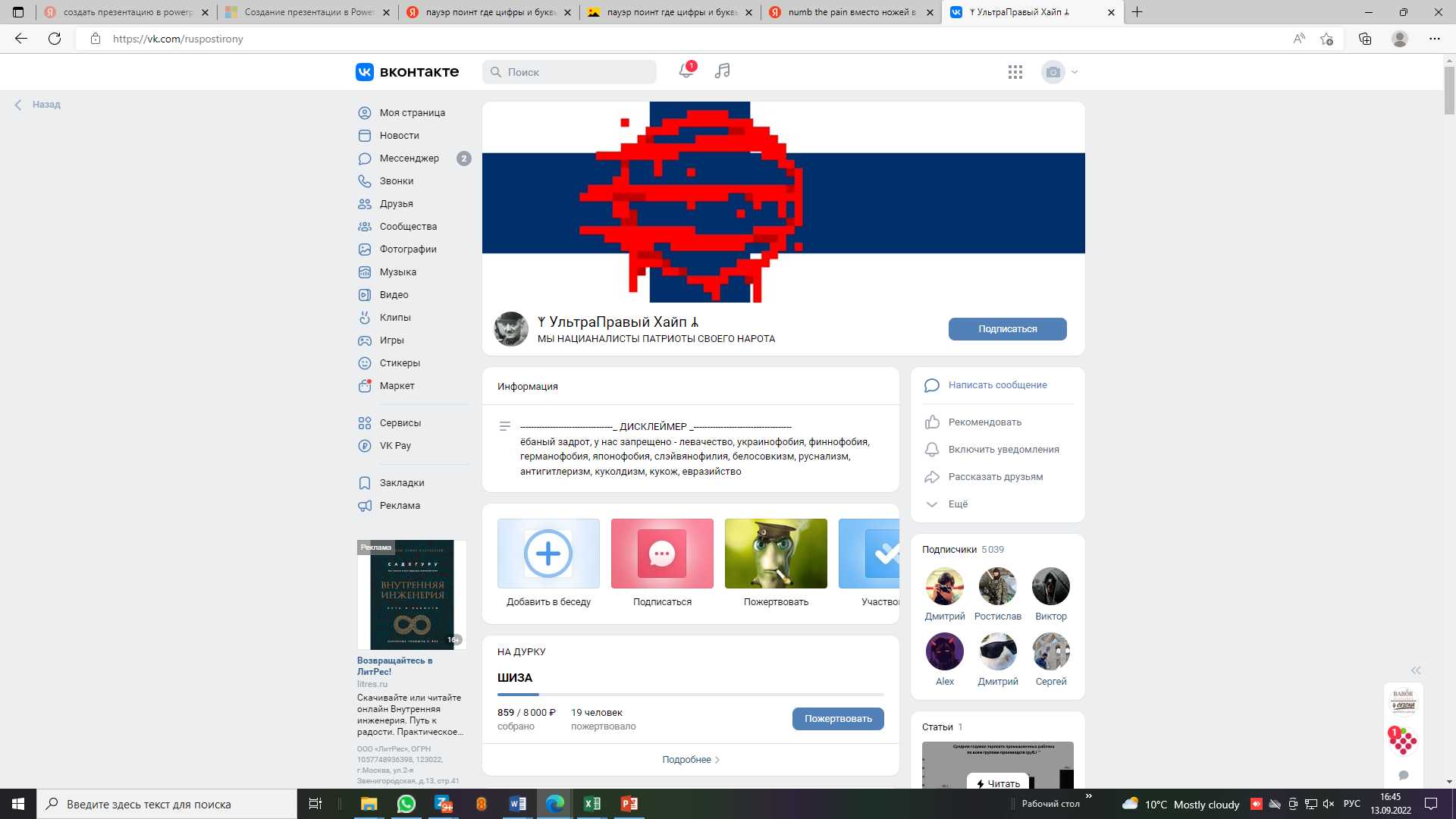 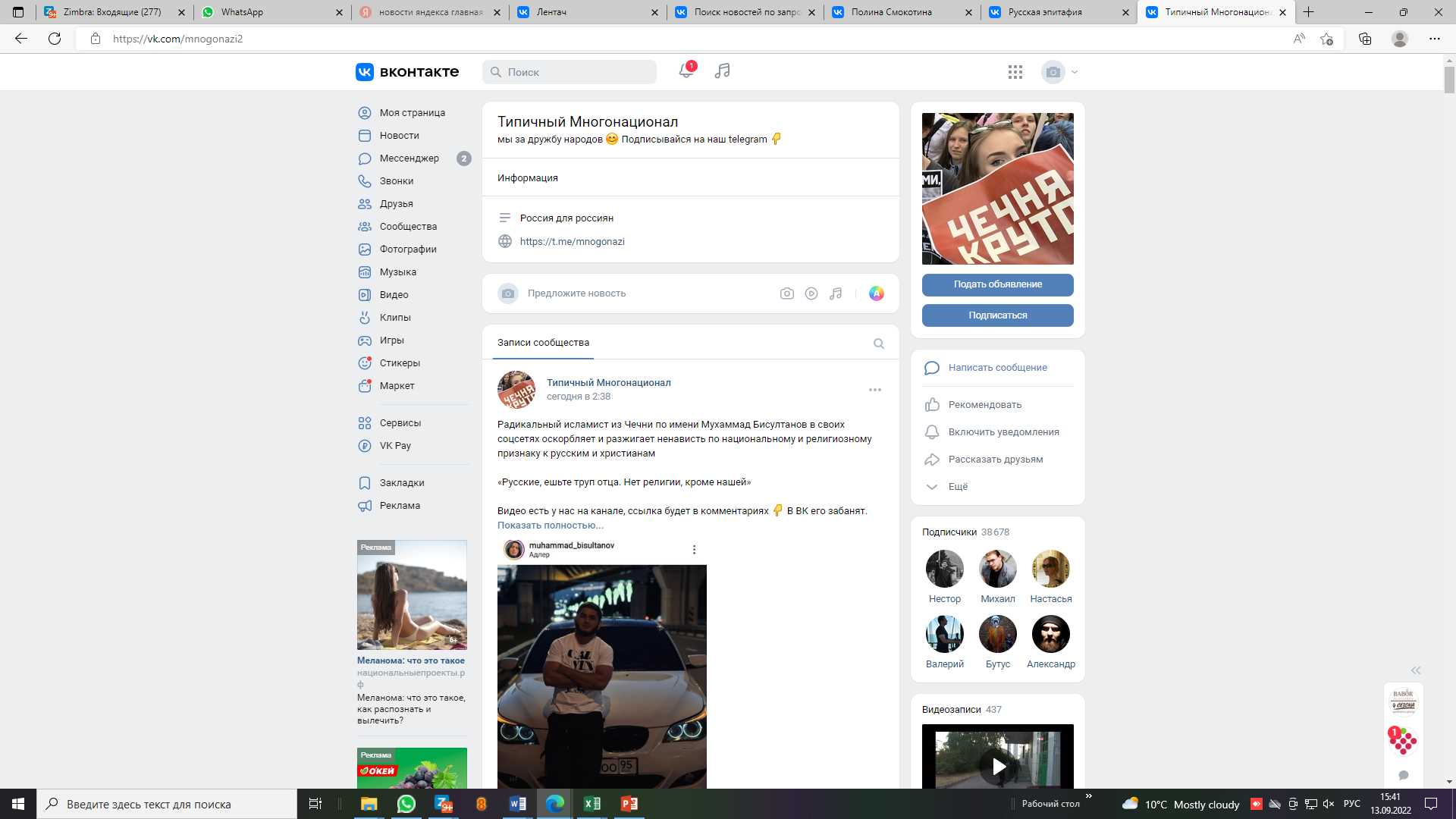 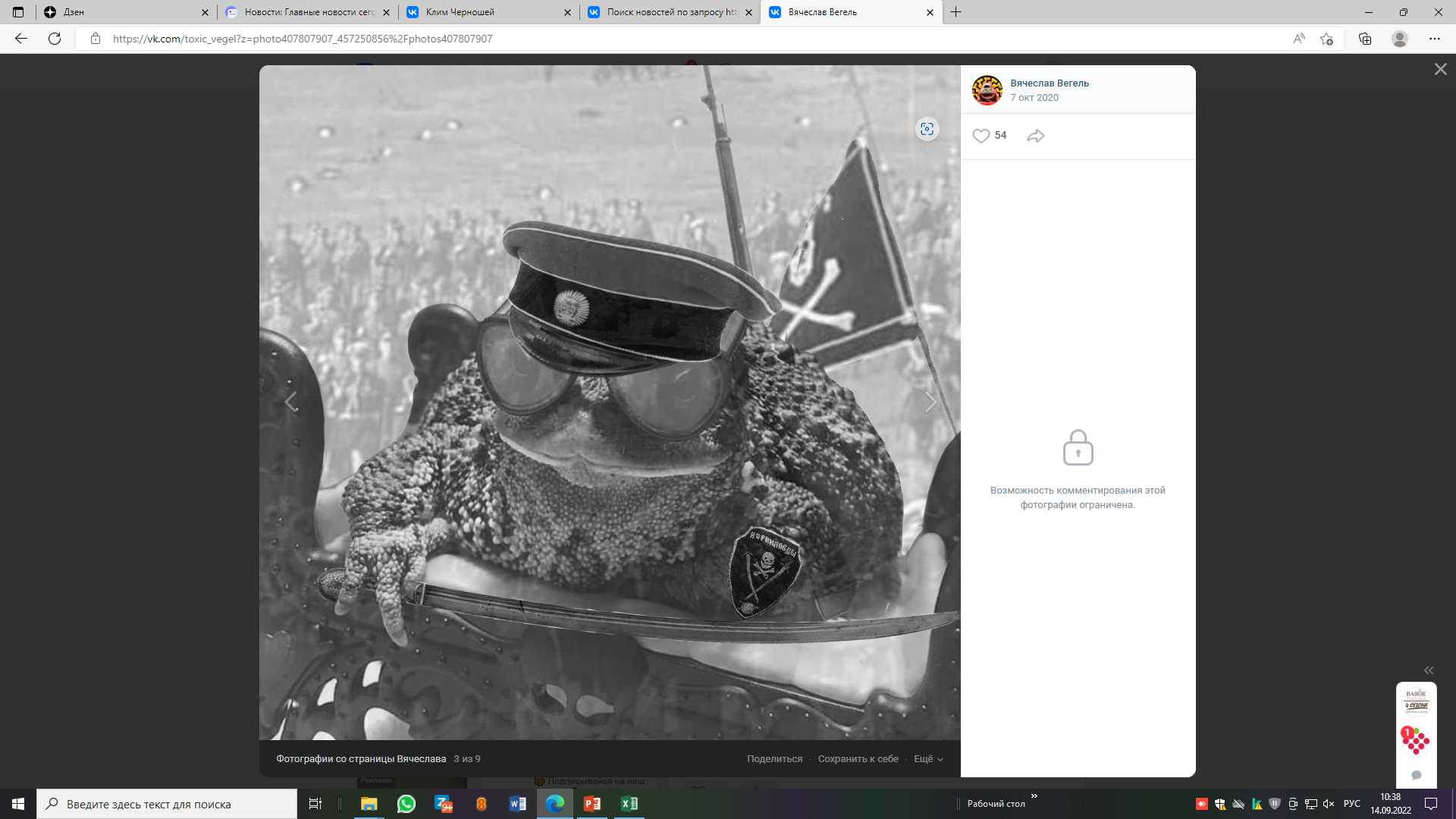 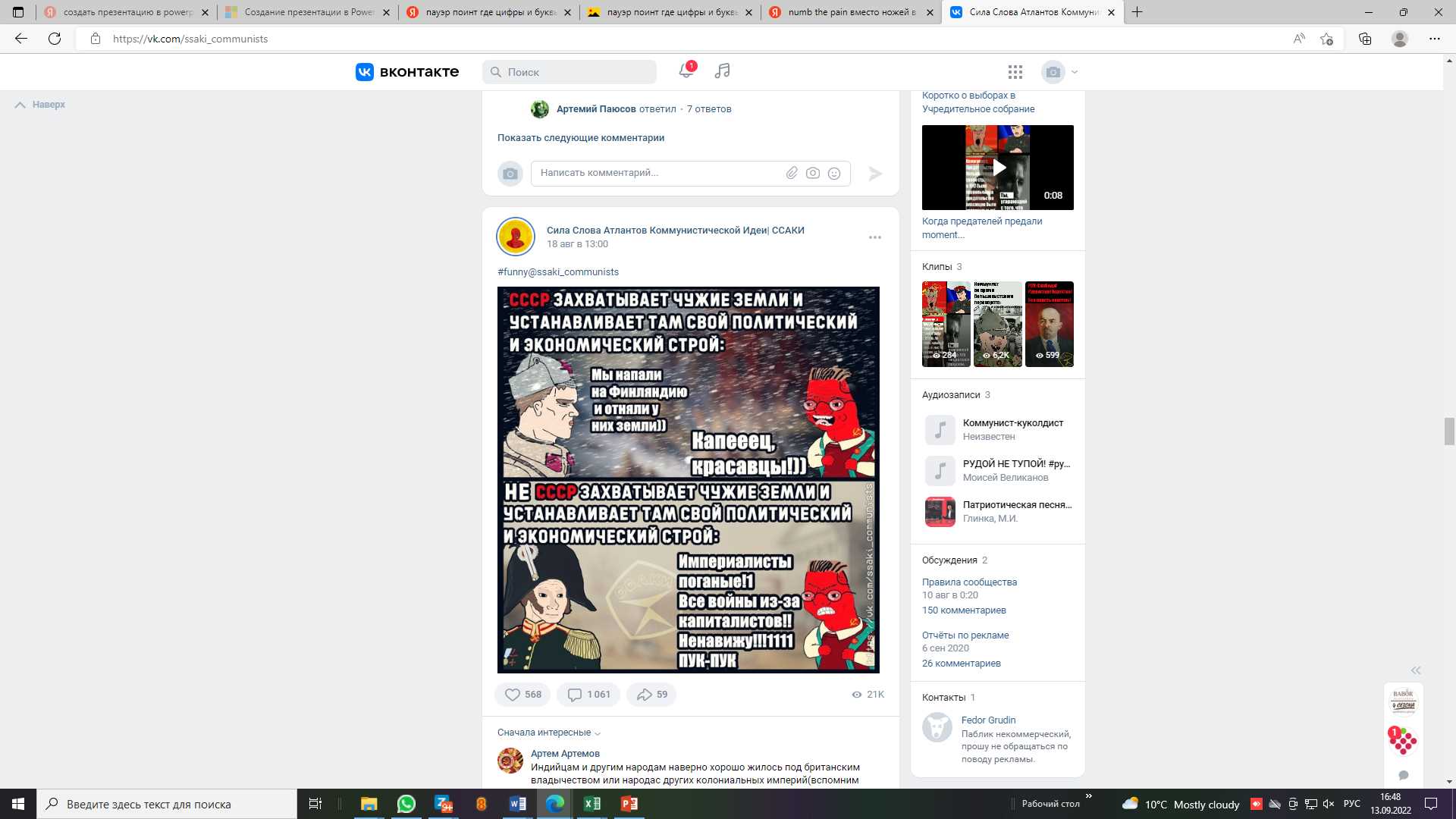 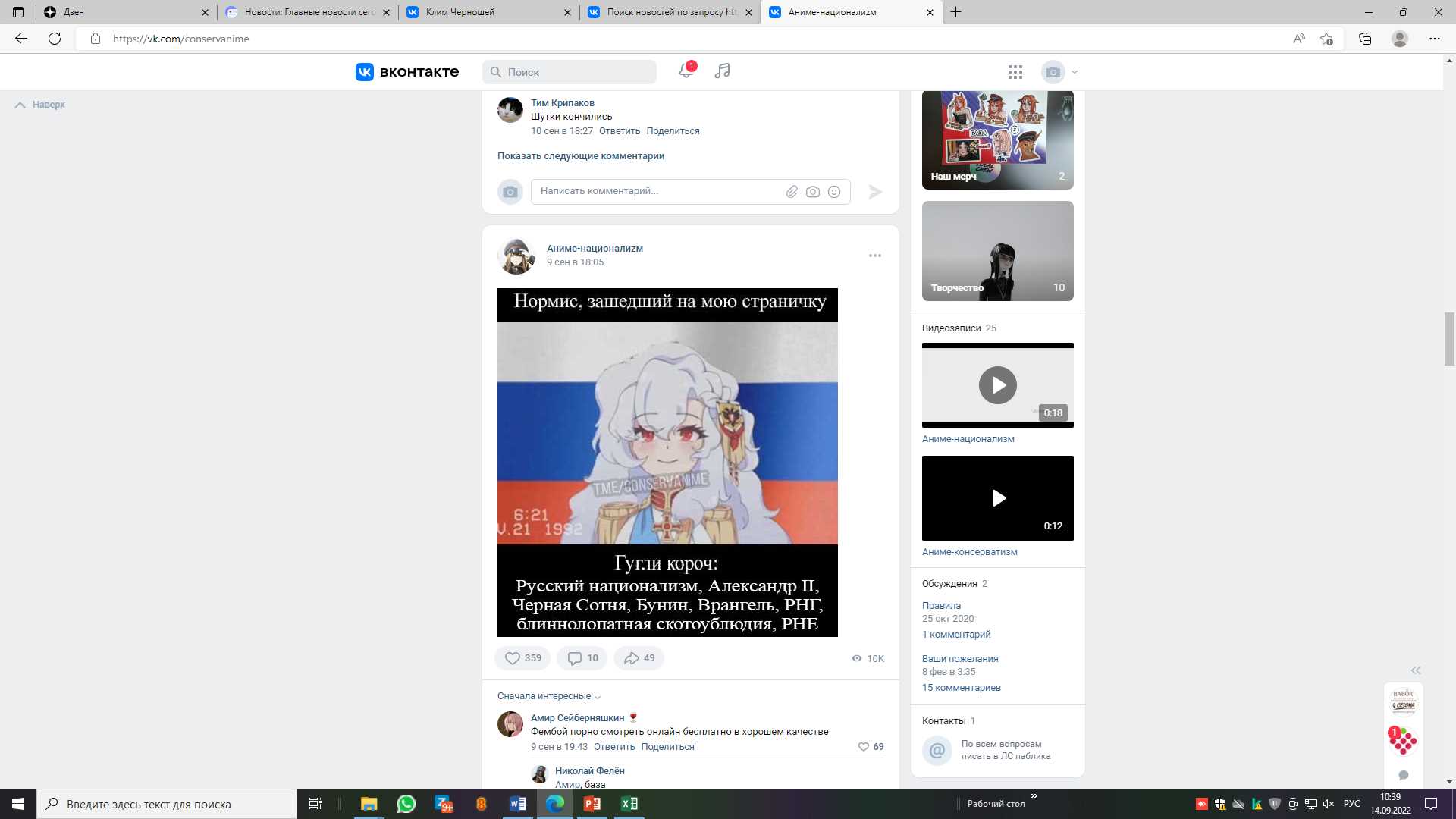 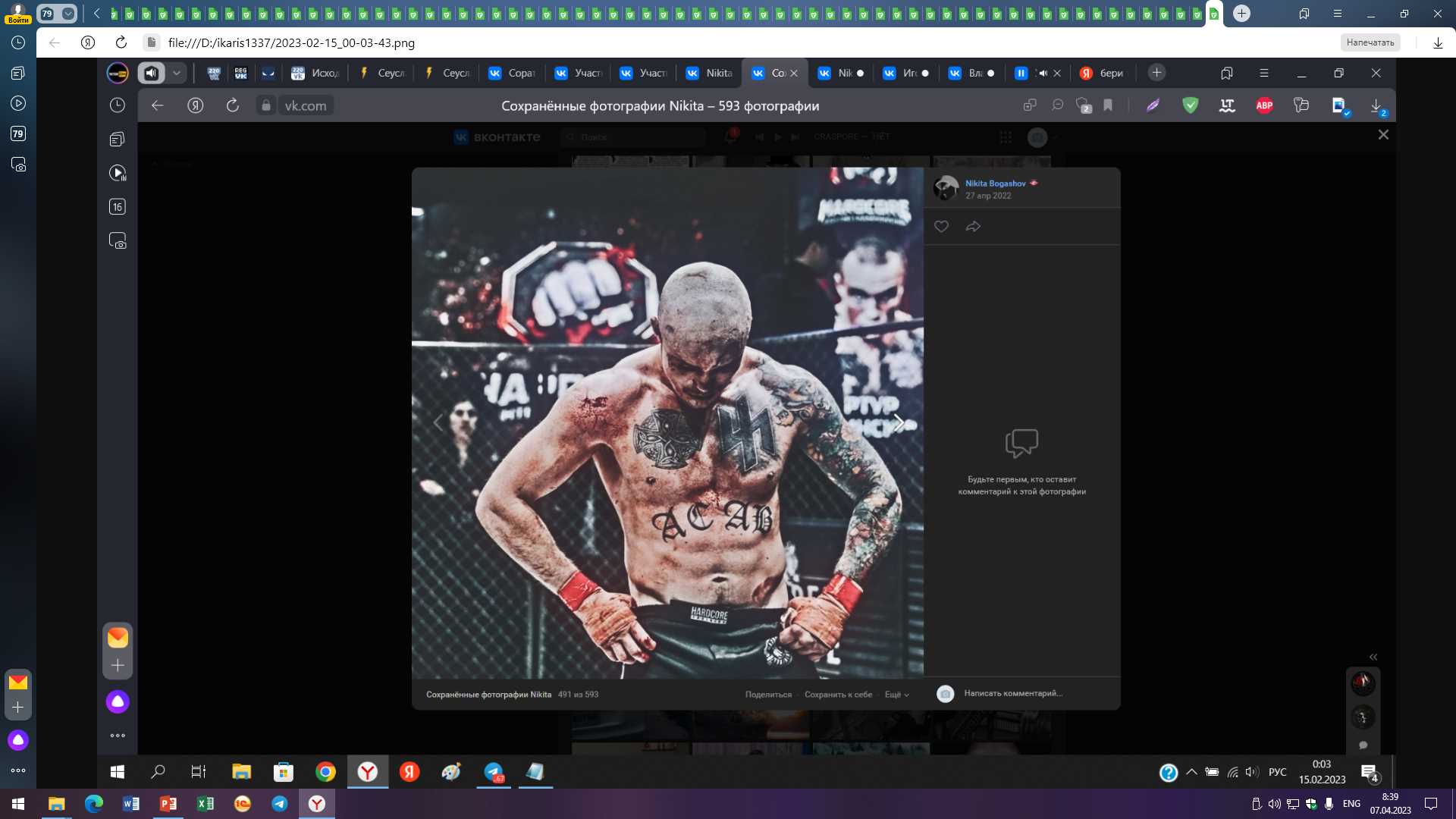 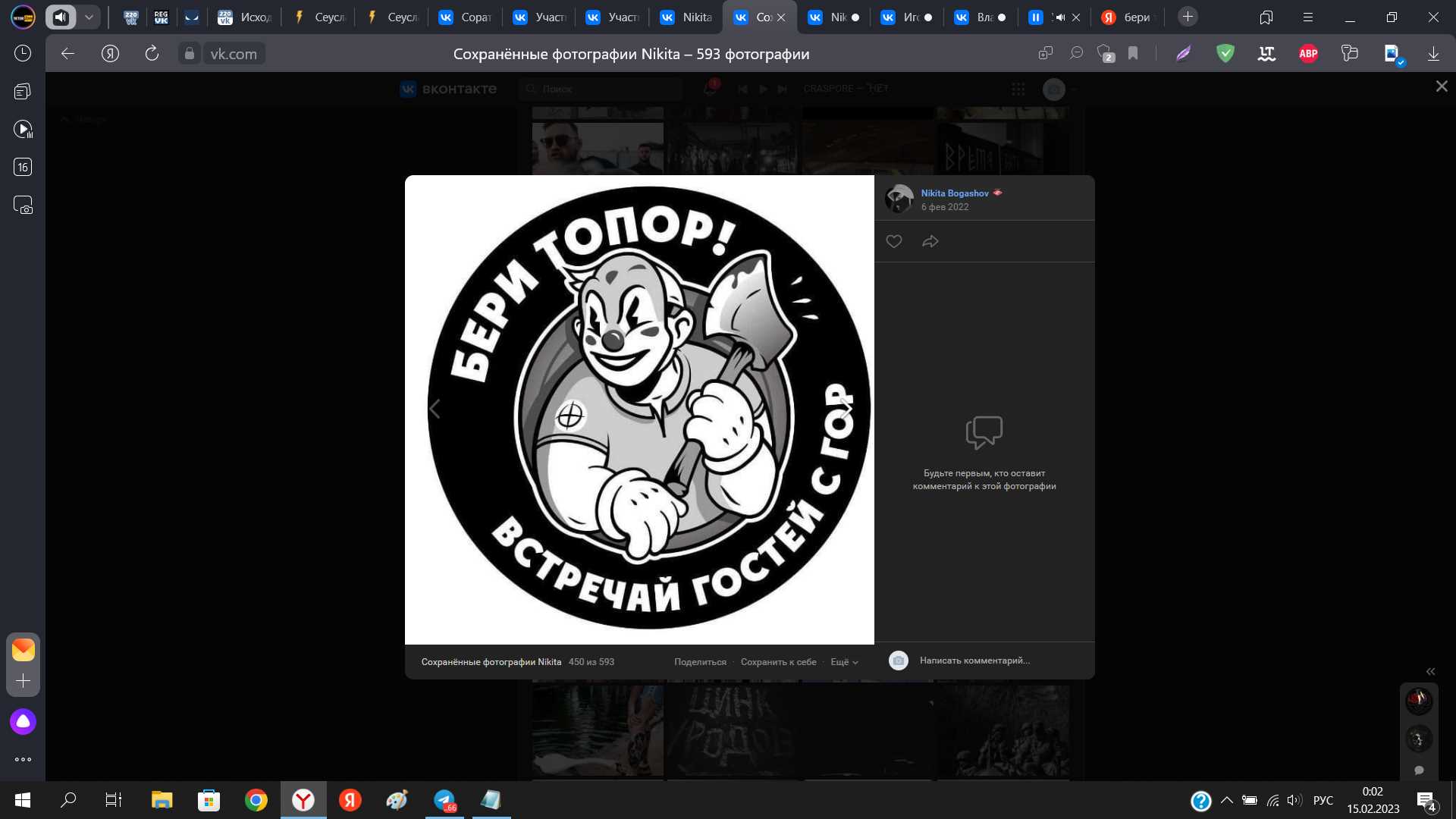 18
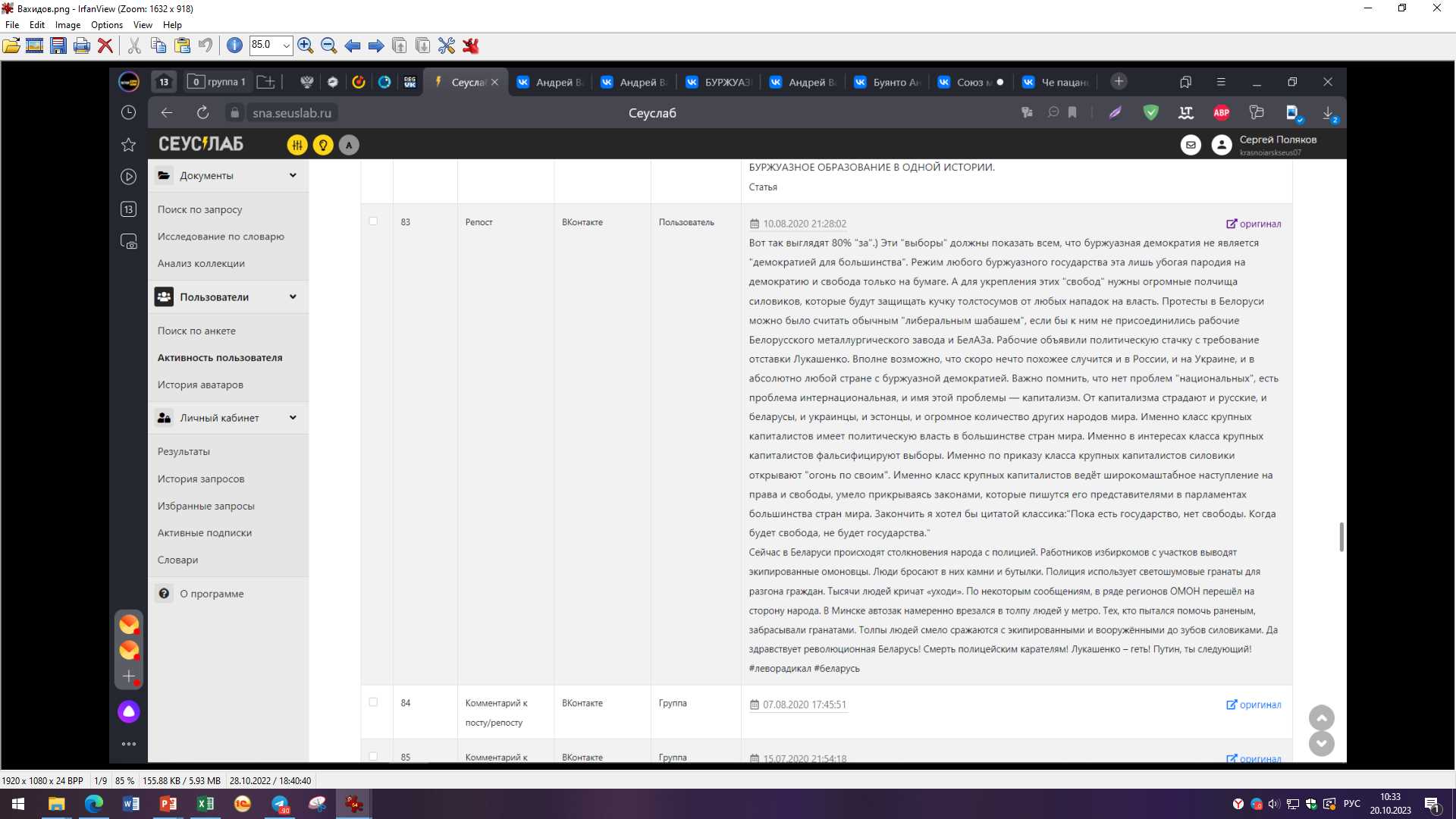 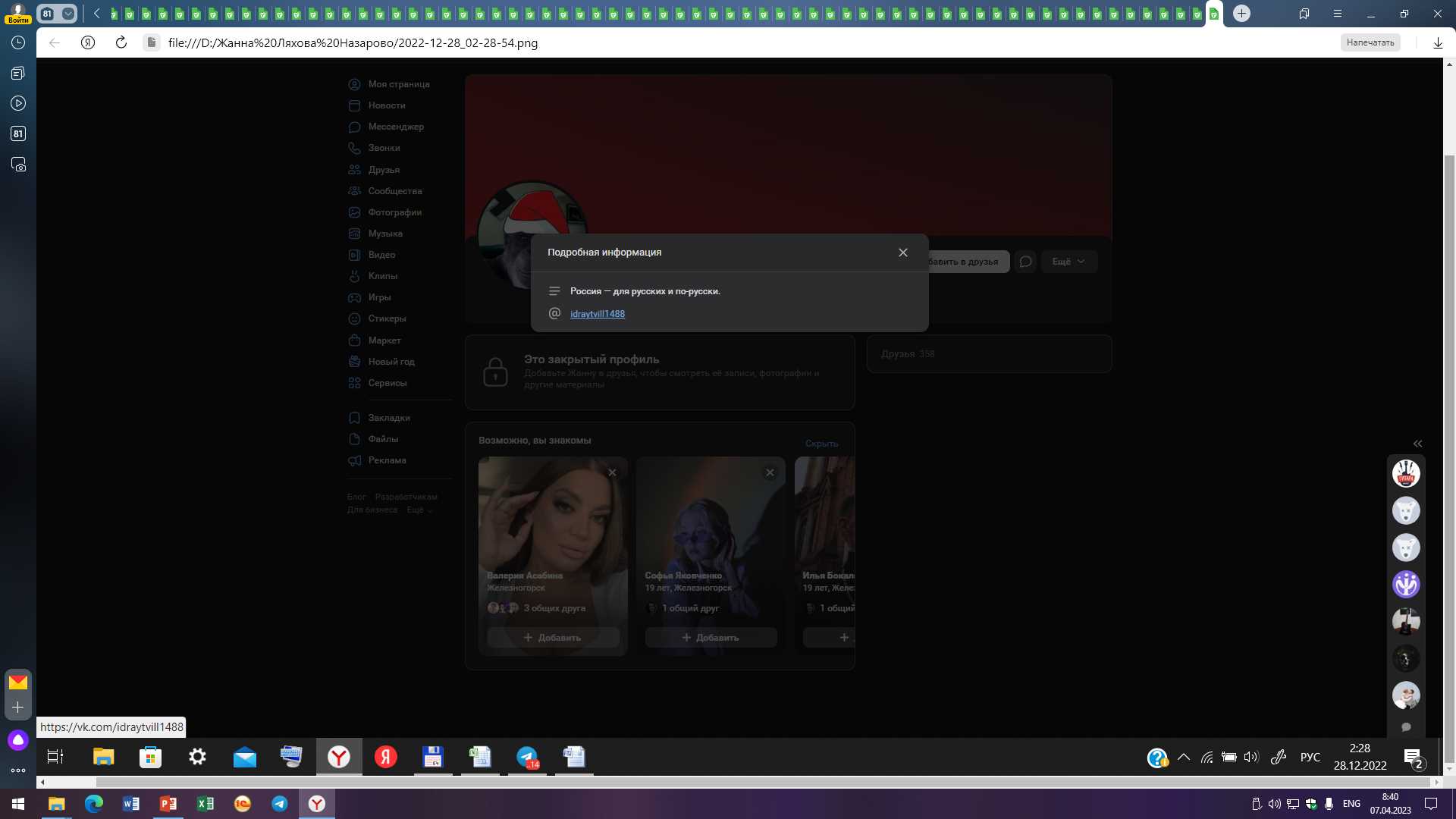 Подписки на депрессивный контент
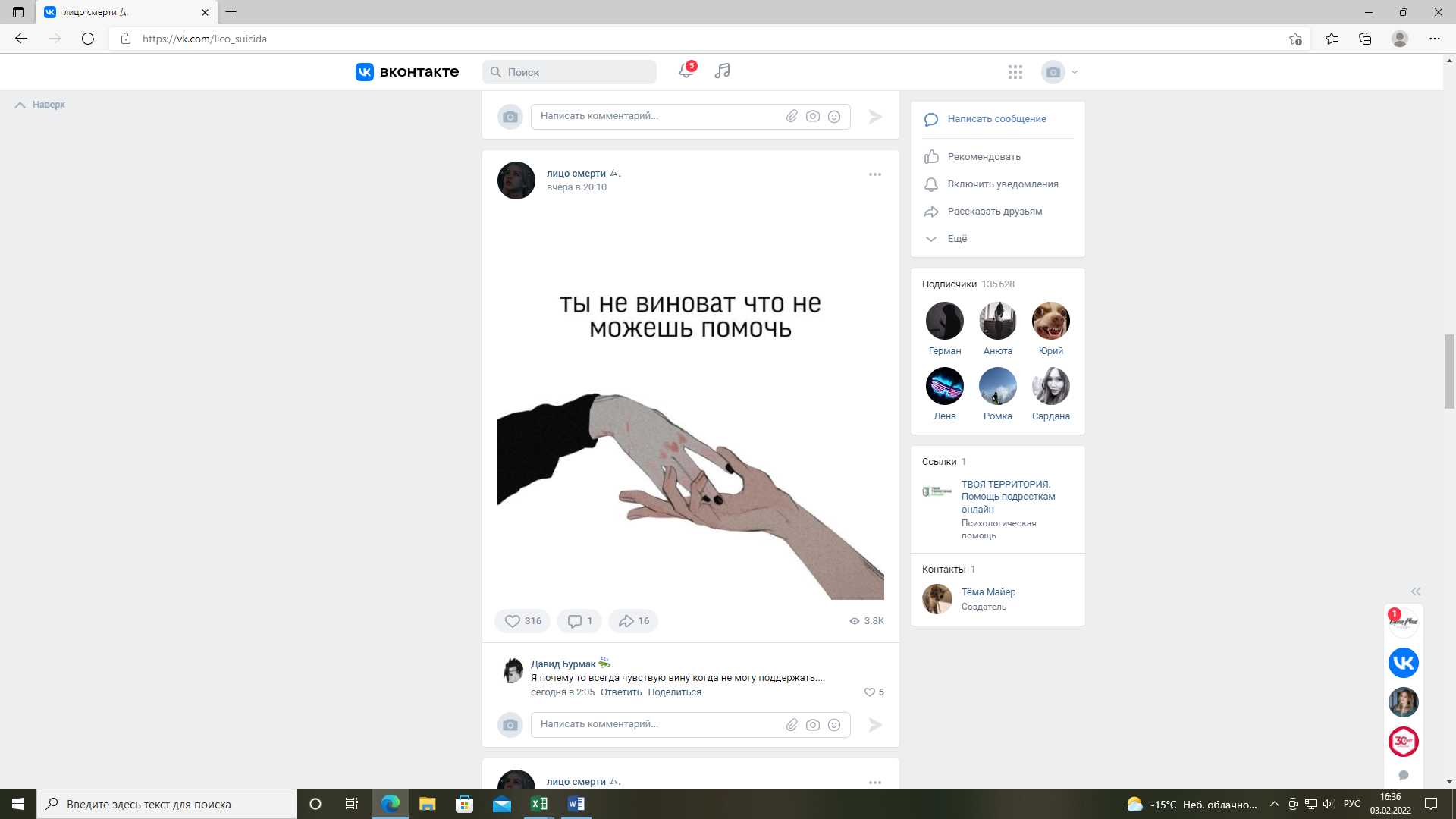 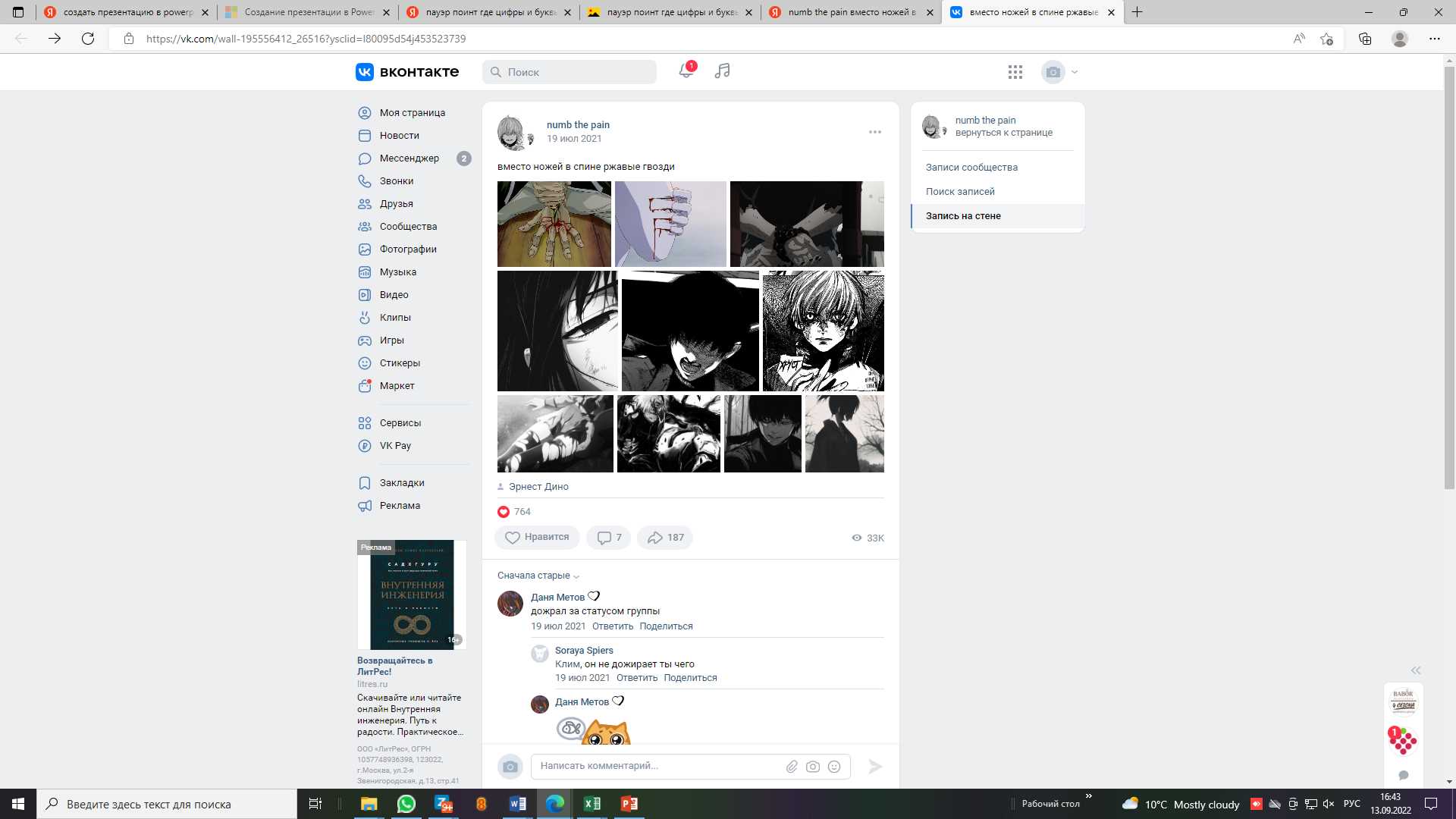 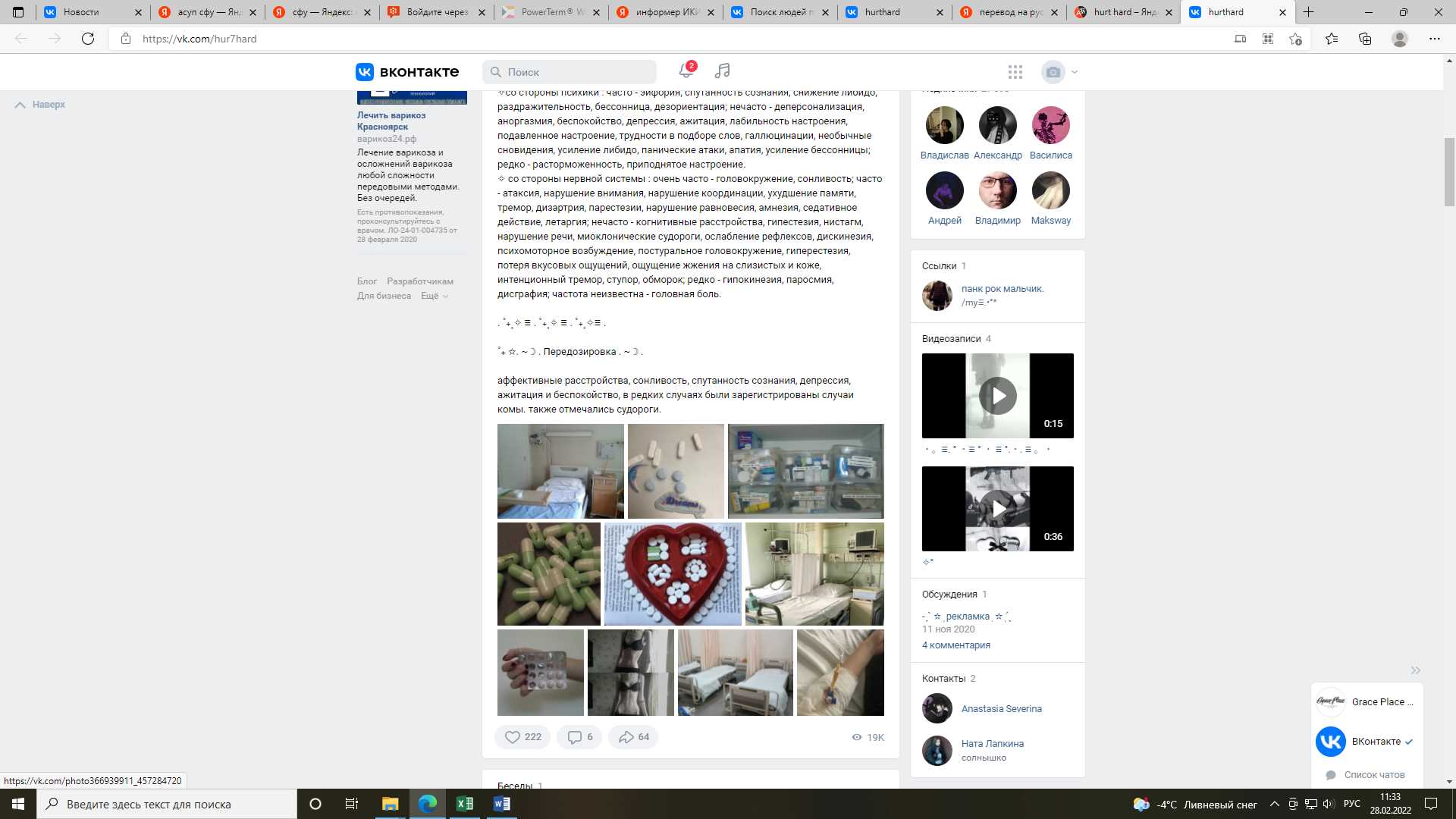 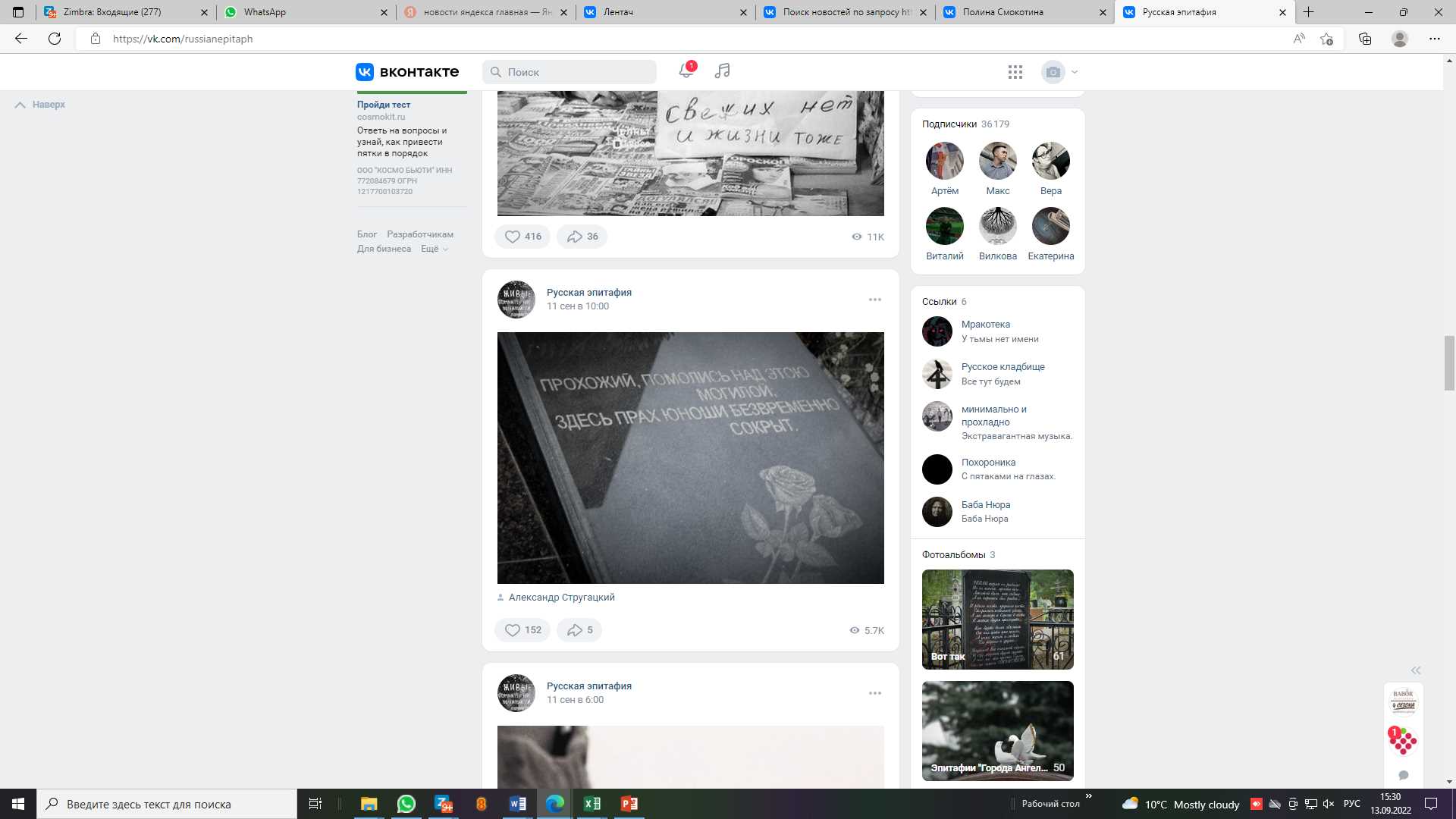 Суицидальные группы, романтизация смерти (надгробные надписи; эстетически окровавленные тела и т.д.)
Анимэ (кровь, страдания, порезы на предплечьях, раны от шипов, наручников); 
Азиатская культура (трагизм, смешение половой принад-ти); 
Группы анорексичек (потребление таблеток и тп.);
феминистские группы
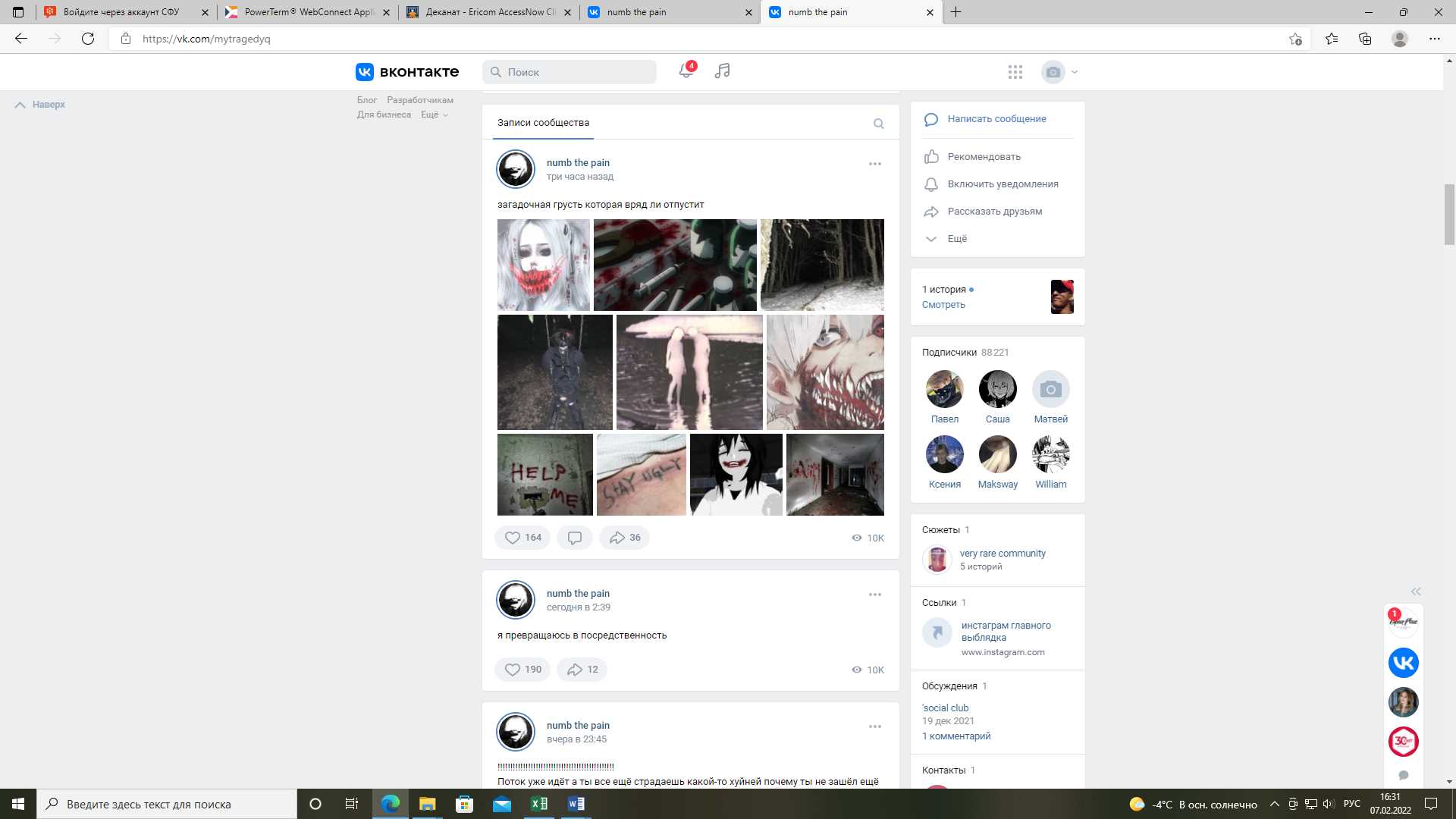 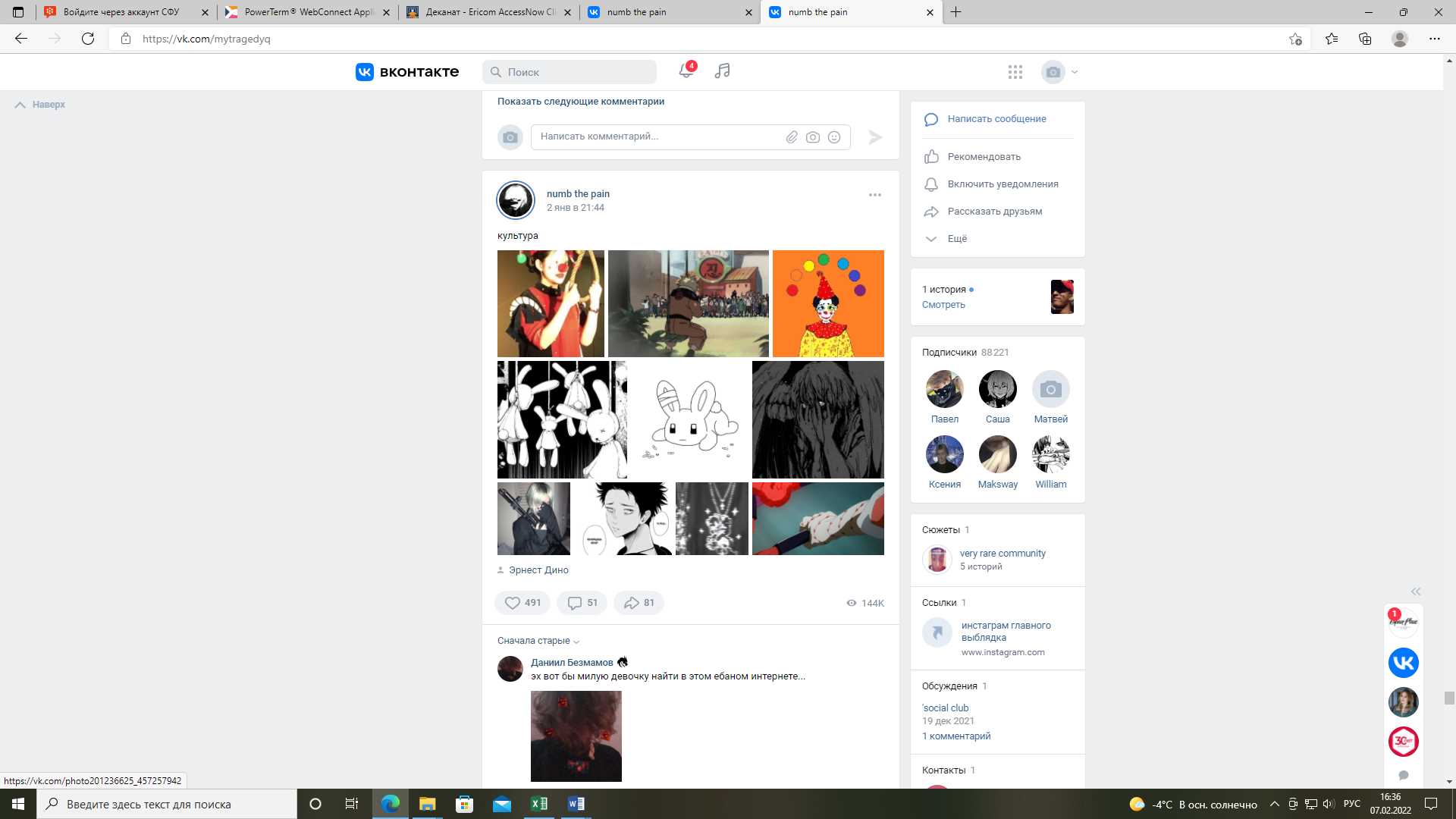 Агрессия, насилие, жестокость
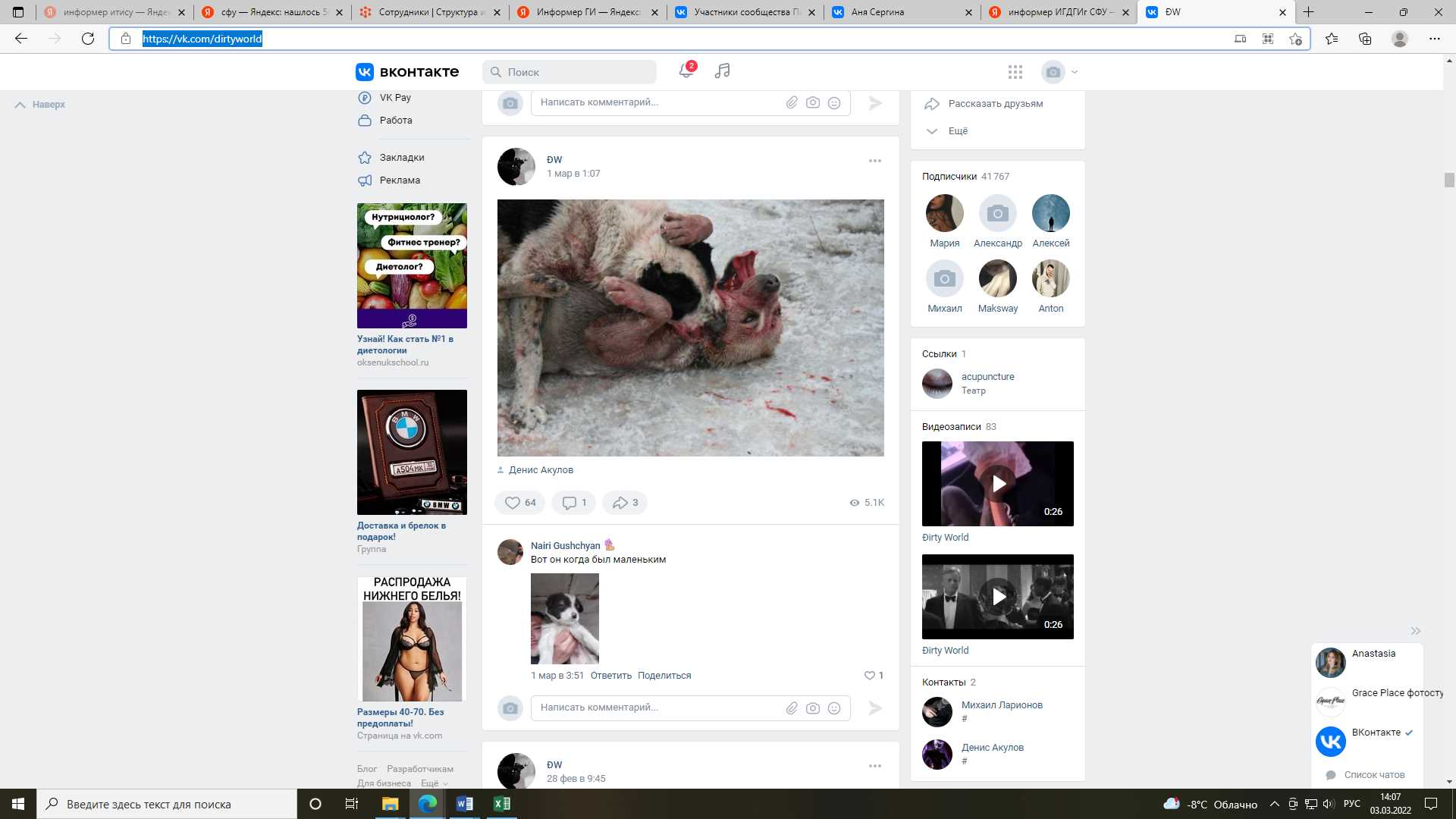 изображения, записи с выражением угроз насилия и расправы; 
прикрепленные видео с жестокими драками и расправами над людьми и животными; 
Группы, «романтизирующие» истории жизни маньяков и убийц;
многочисленные фильмы ужасов, размещенные на страницах;
иная информация
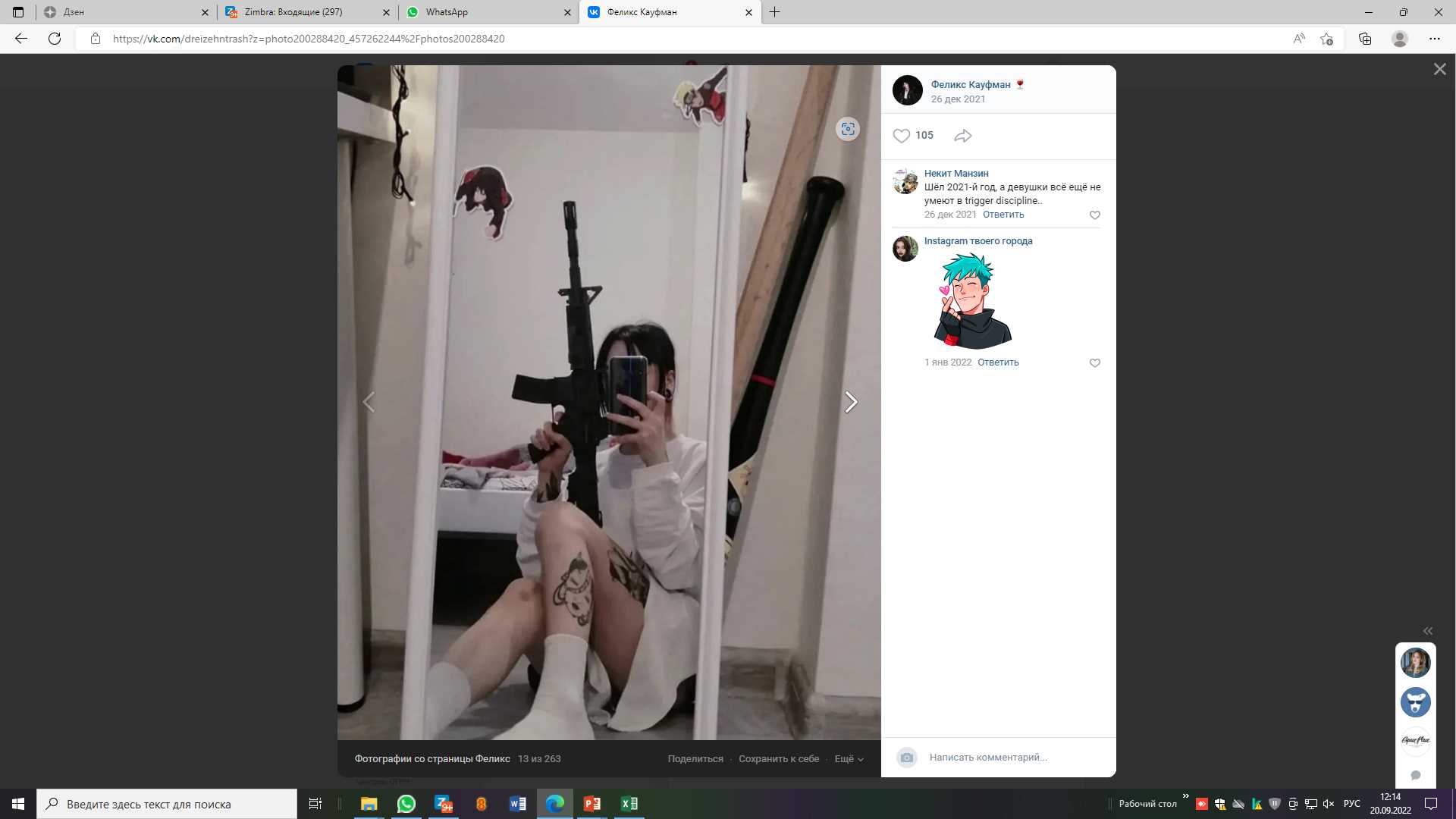 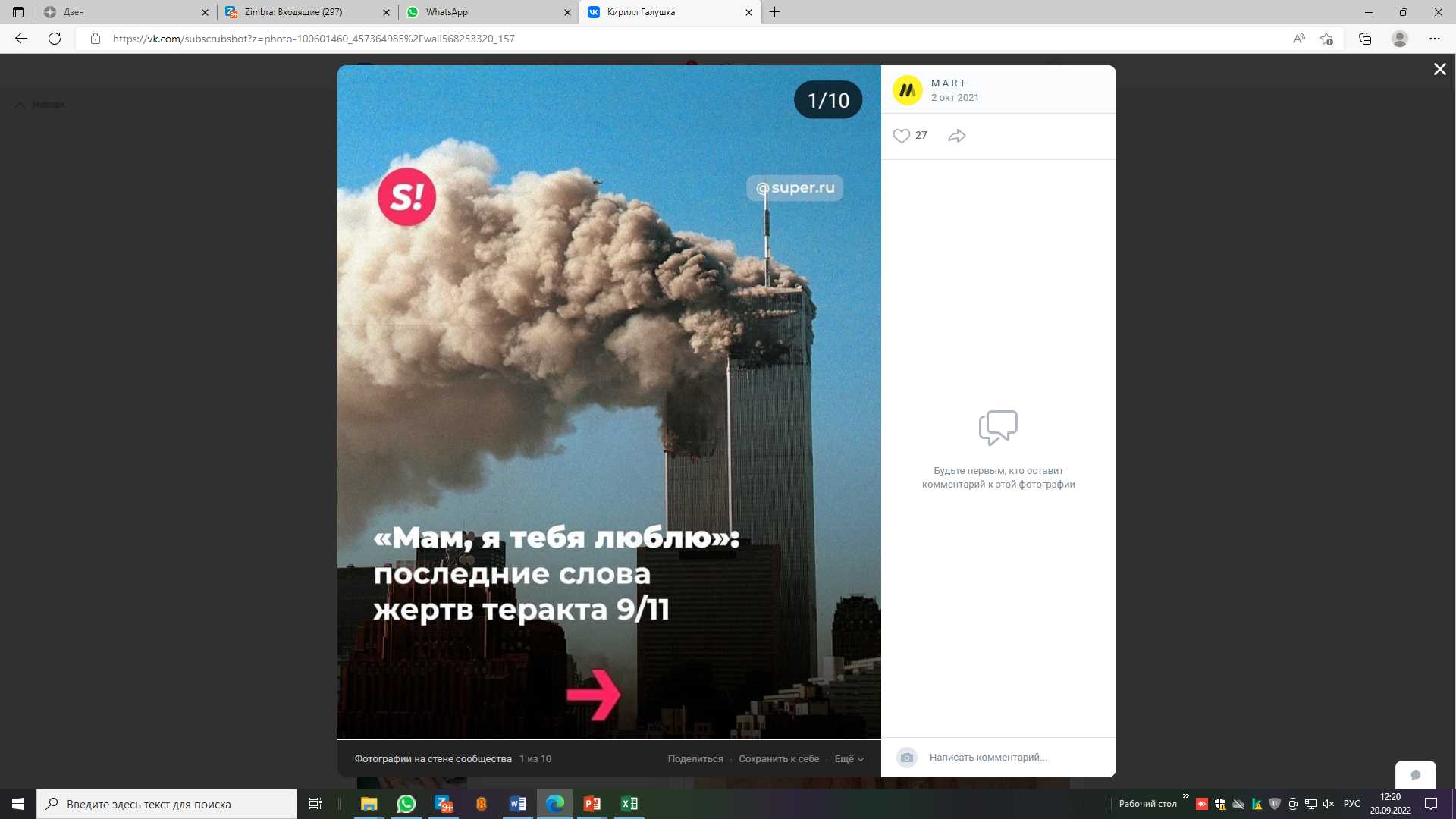 Пропаганда потребления ПАВ
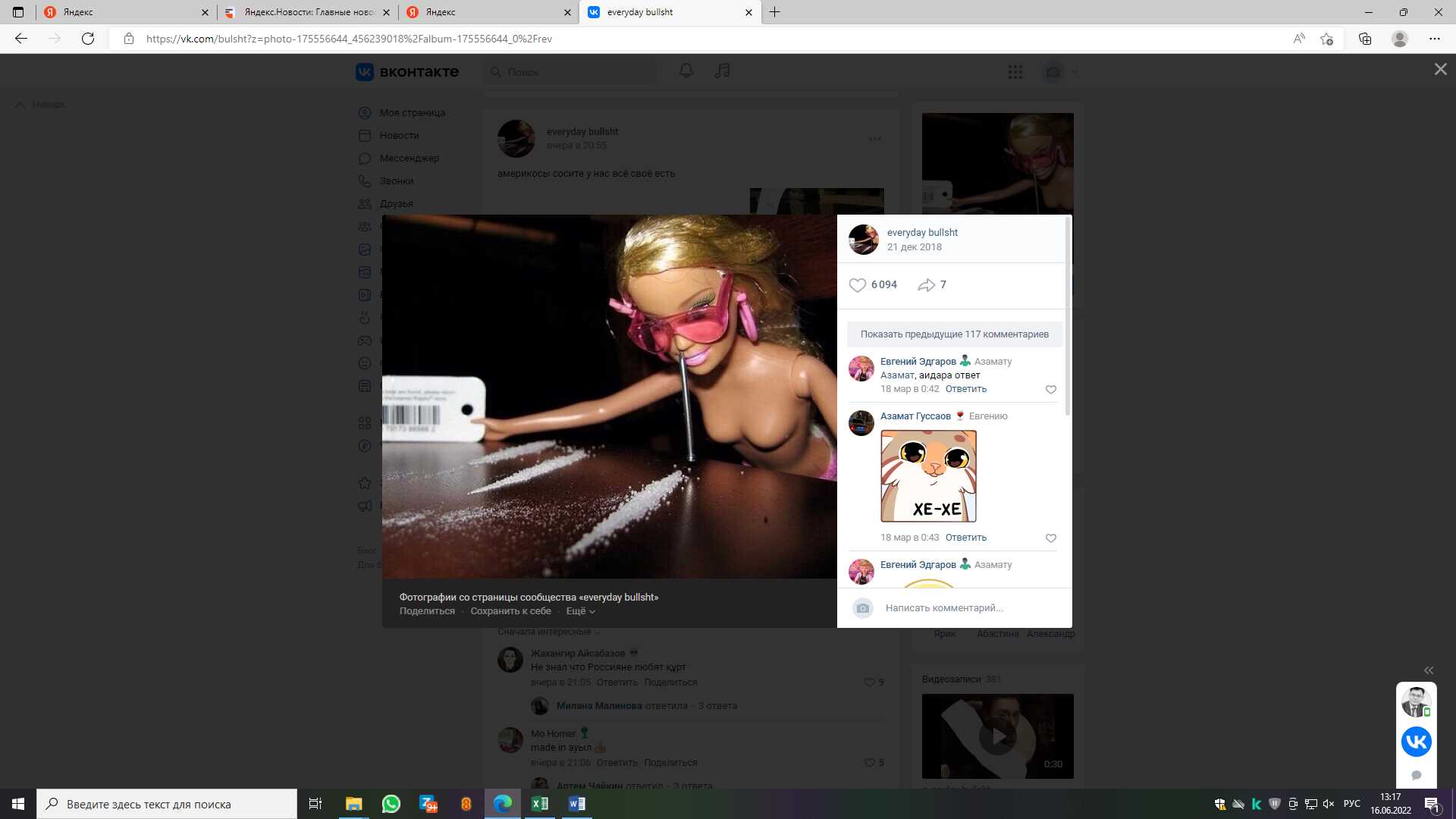 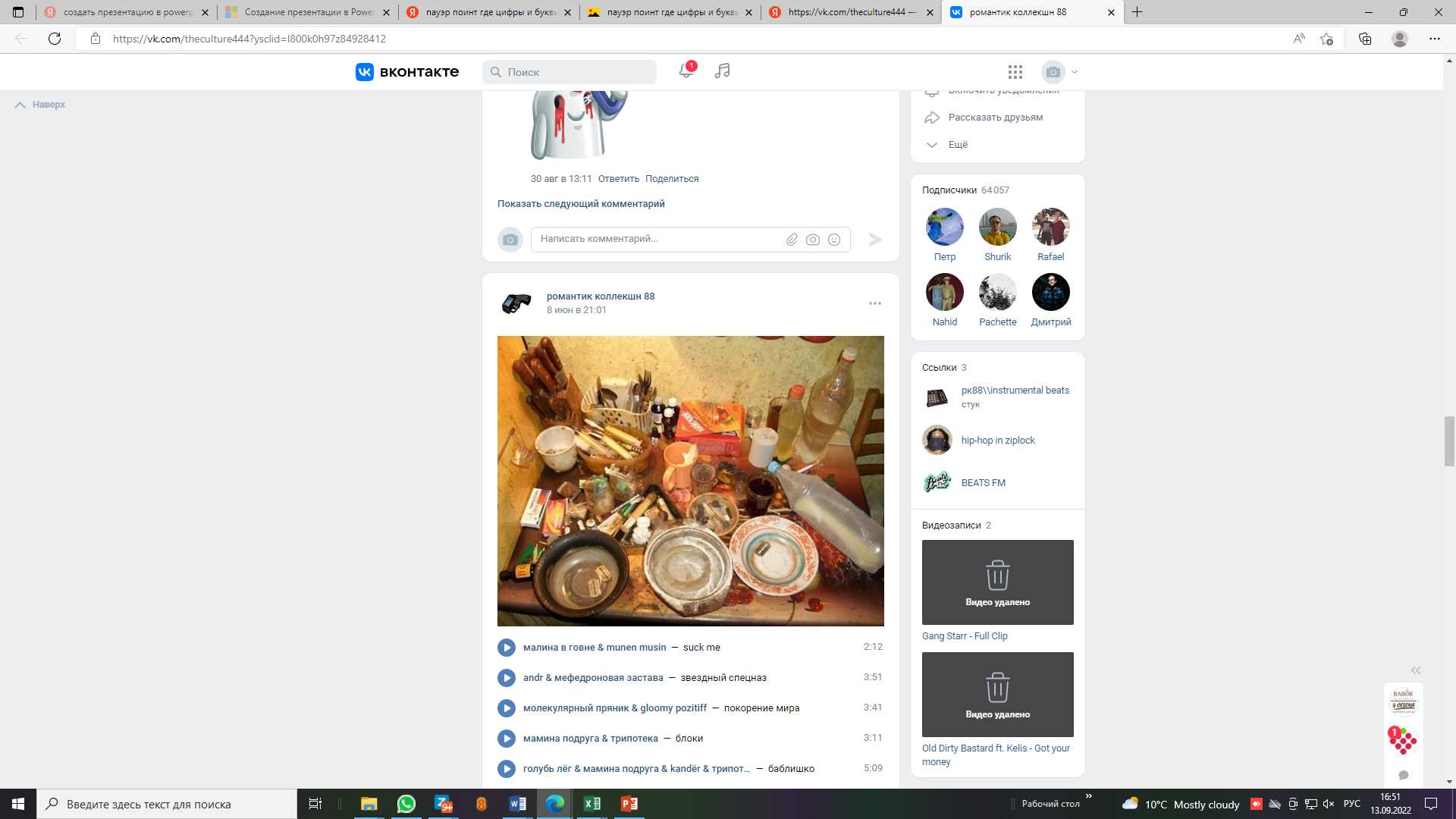 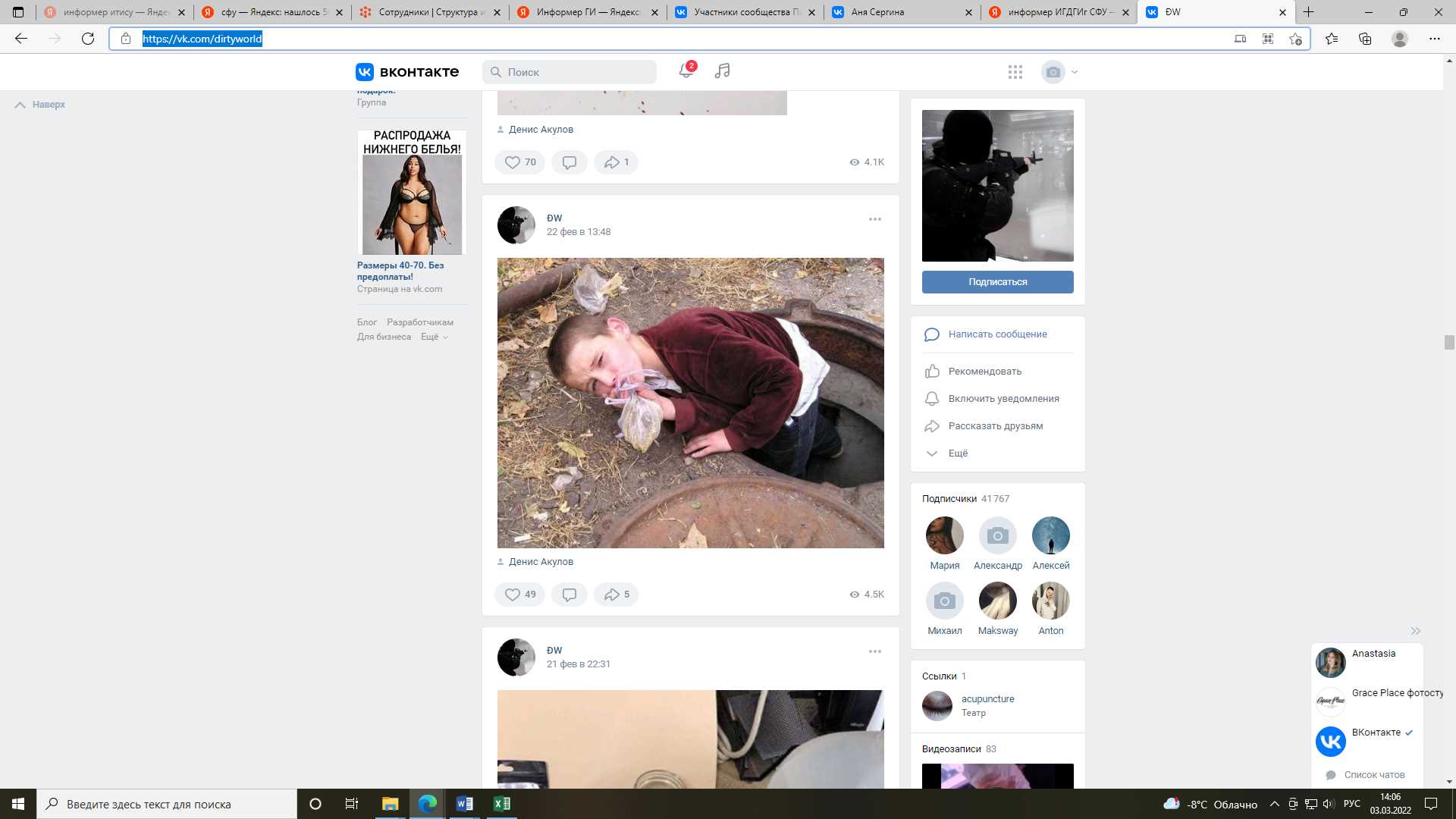 - Изображения с наркотическими средствами (растения, из которых изготавливаются вещества, таблетки, специфически завернутые скрутки, пакеты и тп.);
- Прикрепленные видео и аудио записи (к примеру, с призывами «давай курнем», изображением процесса потребления и тп.);
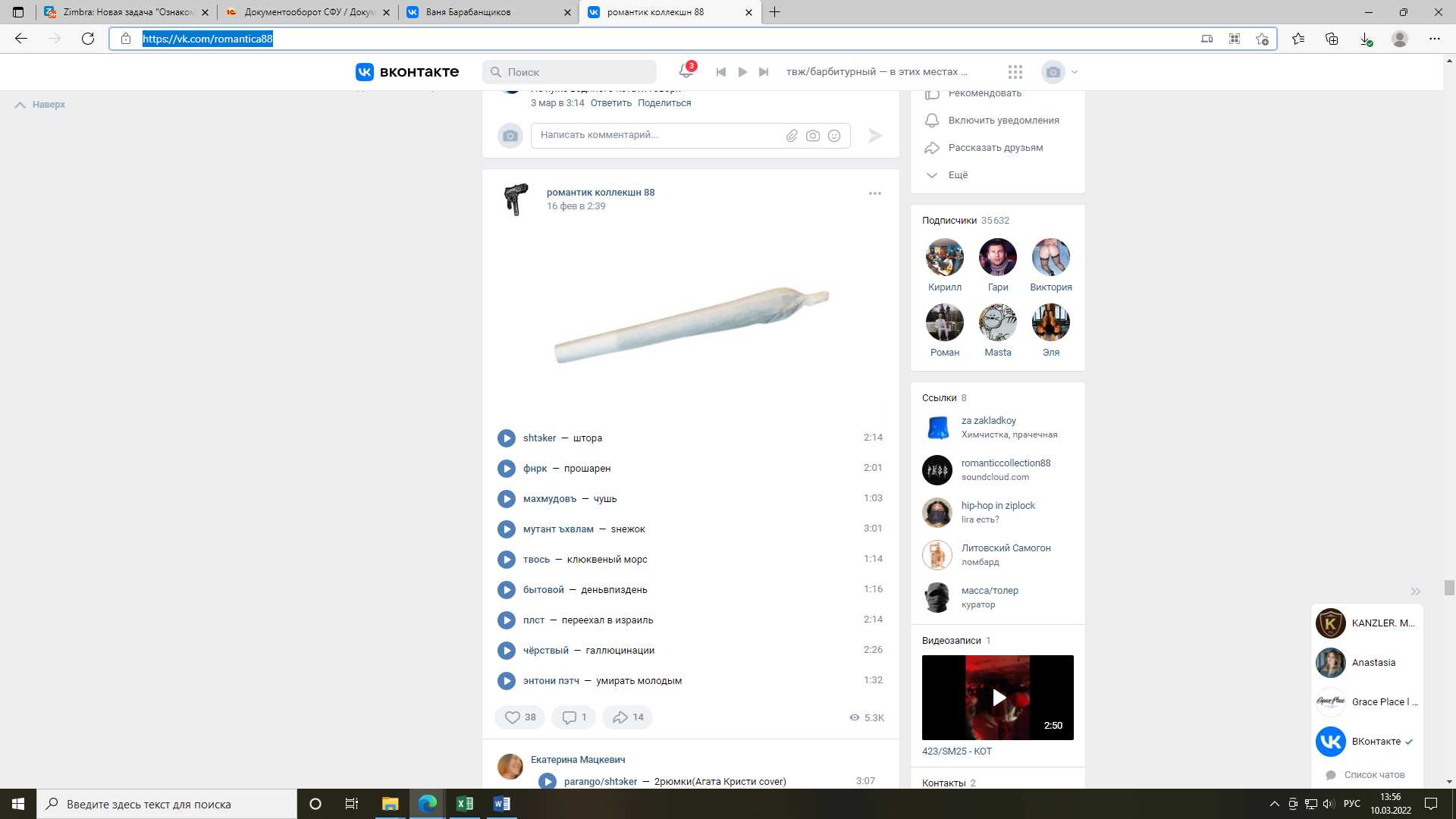 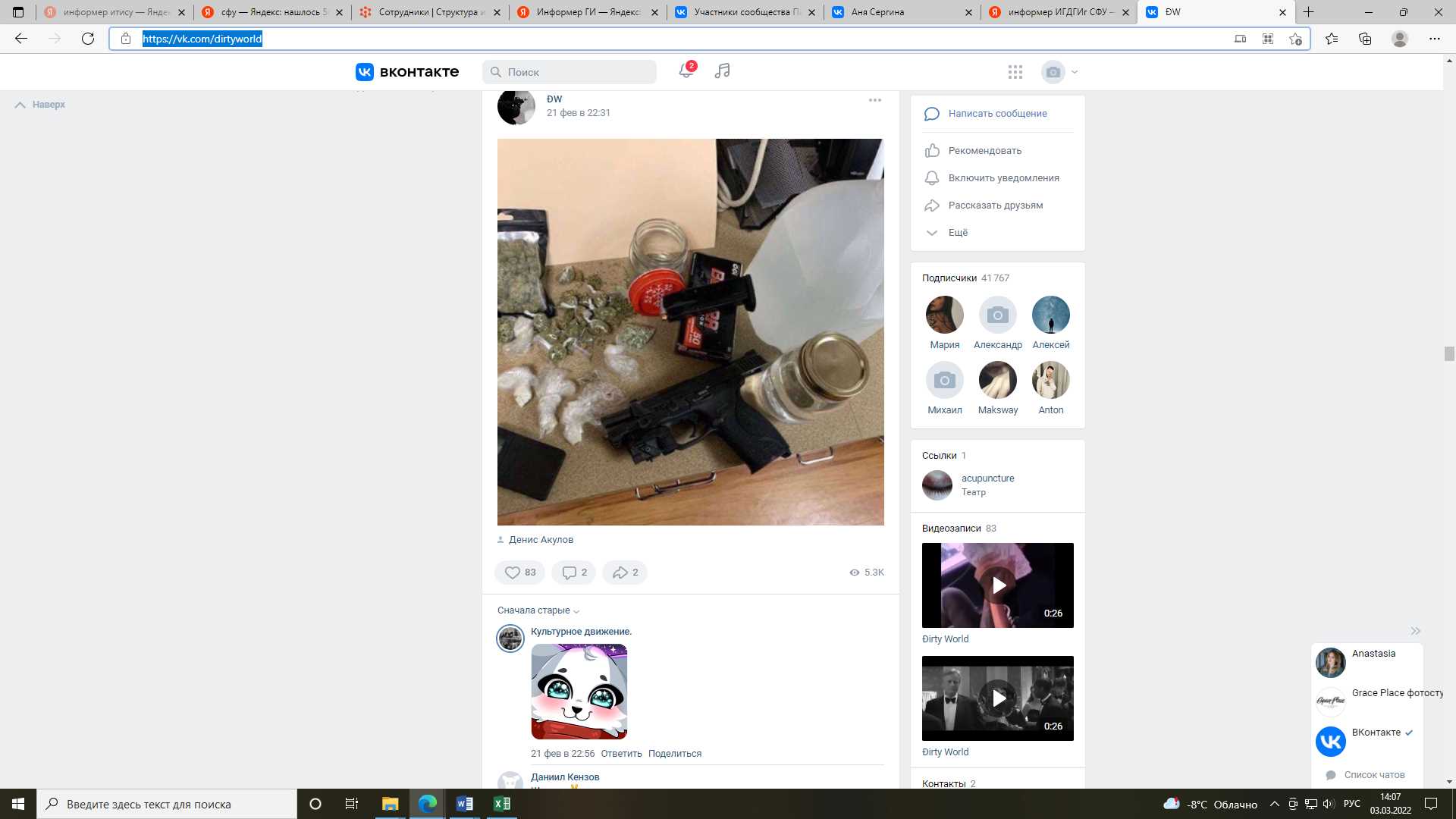 Маркеры 
(на выявление экстремистских настроений (национальных)
Нацизм 
4R
СА и СС
Волчий крюк
Вольфсангель 
RaHoWa
ККК (Ку-клукс-клан)
Скины, скинхэды
1312, А.С.А.В. (англ.)
14/88
Хачи, хачики
white power
Чурка, чуркестанец
Жид
Зиг (Зига) 
Гои
Кацап
Цунареф (цунар, кавказоид)
Нацизм 
Бонхед
Коловрат
Антифа 
Анти-антифа
Бритоголовые
S.H.A.R.P (шарпы)
R.A.S.H. (раши)
Акаб
Національна Гвардія
Time for Terror
СNП
Азов
Бандера
Шухевич 
УНА-УНСО
Колорад
Футбольные фанаты 
Хулс
Оффник
Забив 
Zabiv
Ультрас
Лесной движ 
Околофутбольный
Греши пылай полыхай
Страха нет/убей в себе страх
Добро должно быть с кулаками
Маркеры 
(на выявление агрессии, скулшутинга, колумбайна, М.К.У.)
Шутинг 
Клиболд (Klebold)
Харрис (Harris)
REB (англ.)
Дневник Харрис
Мафия плащей
KMFDM
Никакой жалости к большинству
humanity is overrated
Дилан Руф
Брентон Таррант
20.04.1999 
20.09.2021
ТКО
Нью-Йорк башни-близнецы
Ich bin Gott
Росляков 
Рэп или водка 
Странный тип 
Анатолий Смирнов
Ненависть
Колумбайн эдиты 
Убей и умри
ЧСВ
солипсизм
Биомусор
Оливер Стоун прирожденный убийца
выпилиться
Пиплхейт, peoplehate
Егор Летов Убивать
Оксимирон Последний звонок
Живность ошибка вселенной
Огнестрел 
AR-15
Clock-17
Карабин Hi-Point 995 
Bushmaster ACR
SIG MCX
TEC-9
Автомат Калашникова 
Изготовление огнестрельного орудия (взрывных устройств)
Wrath
Естественный отбор 
Natural selection
Демократия худшая форма политического режима
Диктатура лучшая форма правления
Необходимо создать партию национал-патриотизма
Необходима революция 
Власть может поменять только силу 
Школьные расстрелы необходимы, чтобы поменять политическую ситуацию в стране 
Уничтожить это тупое государство 
Анонимизация в интернете
М.К.У., Маньяки. Культ убийства
KillyouAll
Будем убивать не сбавляя обороты 
Потрошитель 
Да прольется кровь
Национальный террор 
День очищения 
Крипипаста
Маркеры 
(на выявление потребления, сбыта наркотических, психотропных веществ, склонности к потреблению)
Мариванна 
Сканк
Стафф
экстази (MDM, Метадон и др.)
купить соль, купить кайф
Трип-репорт
Триповать
Легалка
Шмаль
Передоз
Darknet
Darkweb
Drugs
Бонг (булька, бульбик)
Дживик
Спайс
Бошки
Микс
Дунуть
Забить мокрого (сухого)
Закладка
Кураки
При выявлении – что делаем
Анализируем в совокупности:
(соцсети, успеваемость, посещаемость, наличие дополнительных рисков); 
Рассматриваем поставку на внутриучрежденческий учет;
Информируем:
ст.9 ФЗ 120-ФЗ: Органы и учреждения системы профилактики безнадзорности и правонарушений несовершеннолетних в пределах своей компетенции обязаны выявлять несовершеннолетних и семьи, находящиеся в социально опасном положении, а также незамедлительно информировать:
орган прокуратуры - о нарушении прав и свобод несовершеннолетних;  
5) орган внутренних дел - о выявлении иных лиц, вовлекающих несовершеннолетних в совершение преступления, других противоправных и (или) антиобщественных действий либо склоняющих их к суицидальным действиям или совершающих по отношению к ним другие противоправные деяния, а также о несовершеннолетних, в отношении которых совершены противоправные деяния либо которые совершили правонарушение или антиобщественные действия;
Наблюдаем и отслеживаем динамику; 
Стараемся выстроить доверительные отношения, вовлекаем в позитивную деятельность;
При возможности и наличии контакта с обучающимся, его родителями – предлагаем психологическую помощь;
Стараемся исключить равнодушие!!!!
При выявлении – что делаем
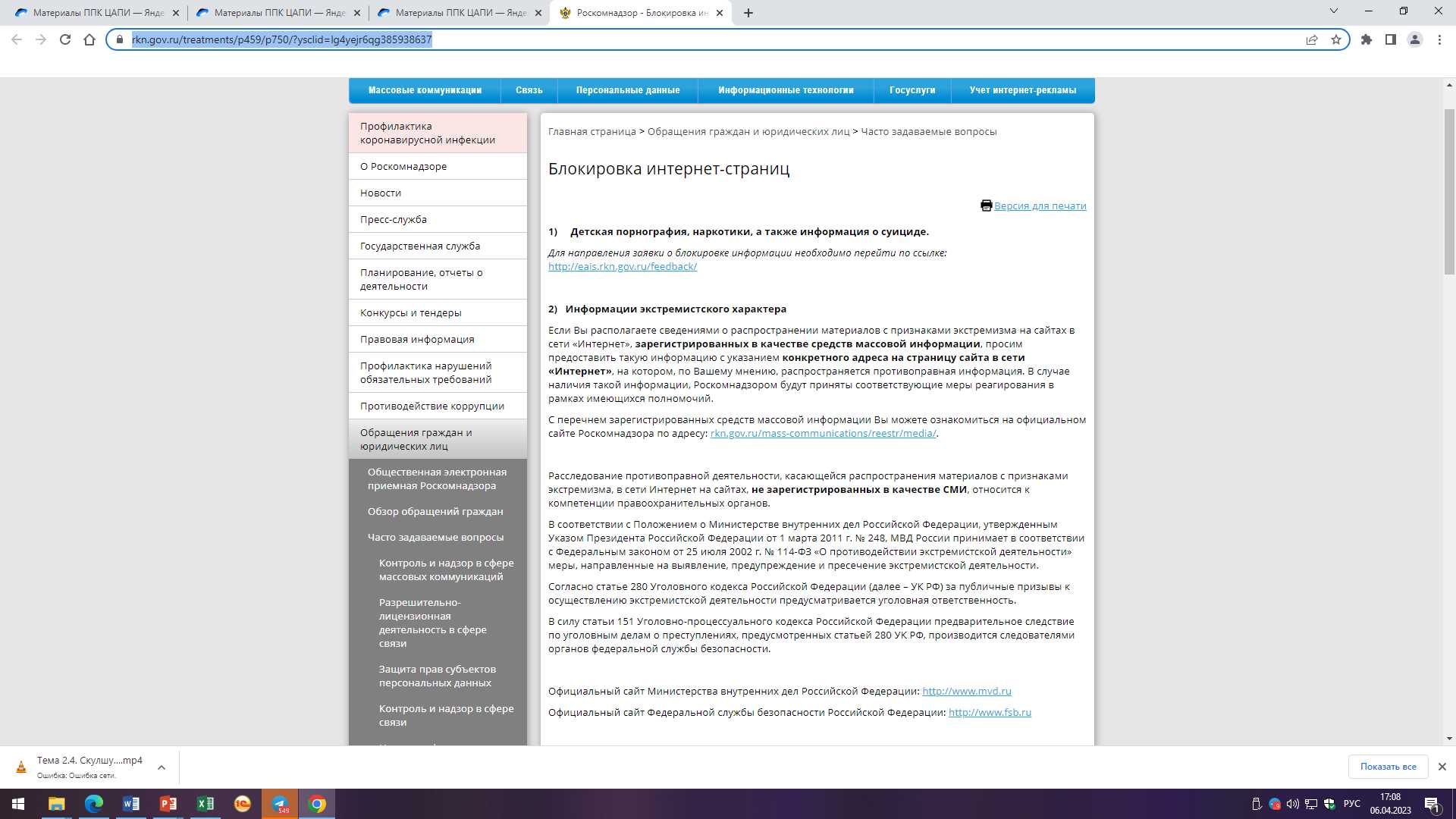 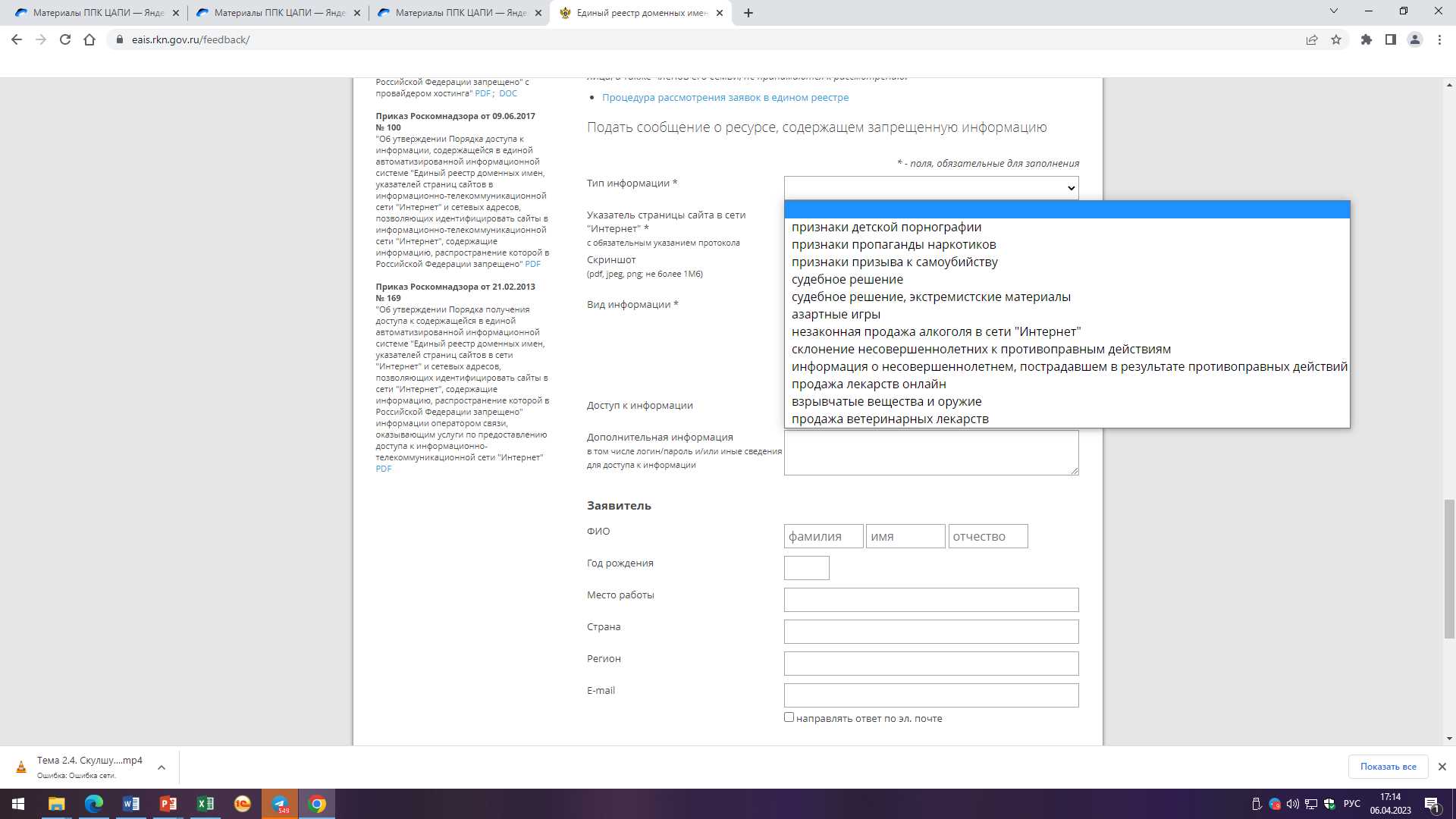 26
При выявлении – что делаем
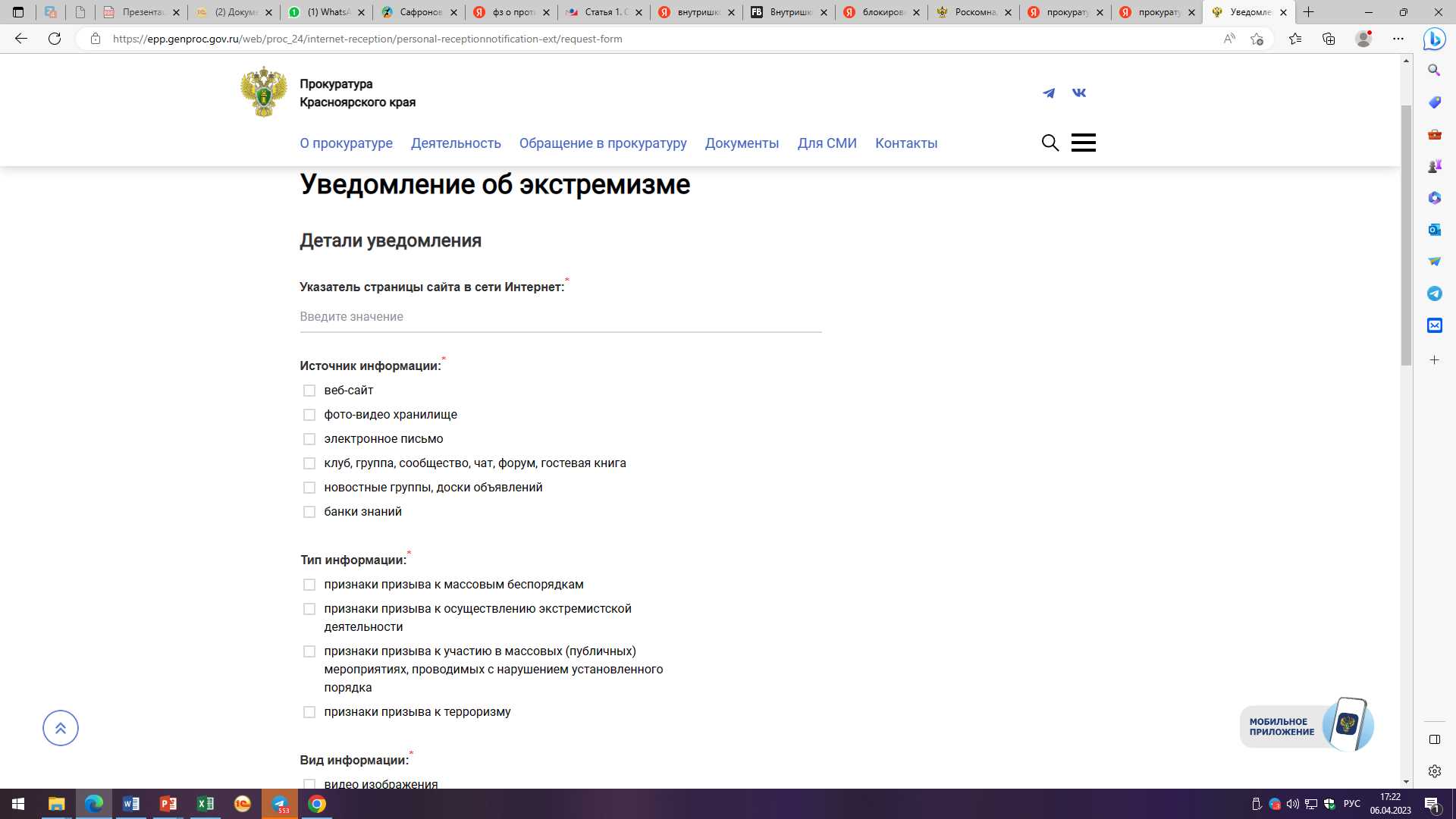 Расследование противоправной деятельности, касающейся распространения материалов с признаками экстремизма, в сети Интернет на сайтах, не зарегистрированных в качестве СМИ, относится к компетенции правоохранительных органов.
Официальный сайт Министерства внутренних дел Российской Федерации: http://www.mvd.ru
Официальный сайт Федеральной службы безопасности Российской Федерации: http://www.fsb.ru
27
Заявления об установлении наличия в информационных материалах признаков экстремизма и признании их экстремистскими подаются прокурором. 
В последующем такие материалы включаются в федеральный список экстремистских материалов.
Уведомление об экстремизме - Прокуратура Красноярского края (genproc.gov.ru) (https://epp.genproc.gov.ru/web/proc_24/internet-reception/personal-receptionnotification-ext/request-form)
ВК
За что блокируют личные страницы в ВКонтакте
- За мошенничество, угрозы или издевательства над другими людьми. 
- За все, что нарушает законы РФ: призывы к насилию, расизму, экстремизму, терроризму, агрессию, порнографию и т.д. 

Как пожаловаться на сообщество?
Пользователи могут пожаловаться на недопустимые действия, приложив скриншоты или другие доказательства. 
Если администрация ВК согласится с выводами обратившегося, аккаунт владельца заблокируют. 
Чтобы пожаловаться на сообщество, нажмите на кнопку Ещё — Пожаловаться в меню под аватаркой.

Возможно отправлять жалобы на отдельные материалы, которые кажутся неприемлемыми. Это делается с помощью кнопки в правом верхнем углу каждой записи. В таких случаях достаточно отправить жалобу — дополнительного обращения в Поддержку не требуется.
При необходимости о таких сообществах можно сообщить в Поддержку. 
При отправке обращения убедитесь, что текст содержит ссылки на записи, к которым у вас возникли вопросы. Для получения этих ссылок достаточно нажать на дату размещения записи и скопировать содержимое адресной строки браузера. 
Если речь идёт о закрытом сообществе, стоит приложить скриншоты записей.
28
Телеграмм
СПИСОК ПРИЧИН БЛОКИРОВКИ ЧУЖОГО КАНАЛА ТЕЛЕГРАММ
 
В телеграмм действует запрет на определенные виды.
Пожаловаться можно на любой тип контента 
(стикеры, каналы, отдельные посты и т.д.).

Пропаганда насилия
Призывы к терроризму
Порнография, контент эротического содержания
Неоднократный спам (более 3-х раз)
Постоянное использование ботов в чате
29
Приложение Telegram:- жалобы на мошенников/скам (Antiscam) – @notoscam- информация по бану вашего аккаунта, снятие бана (Spam Info Bot) – @SpamBot
- почта abuse@telegram.org — для жалоб, связанных с публикациями.
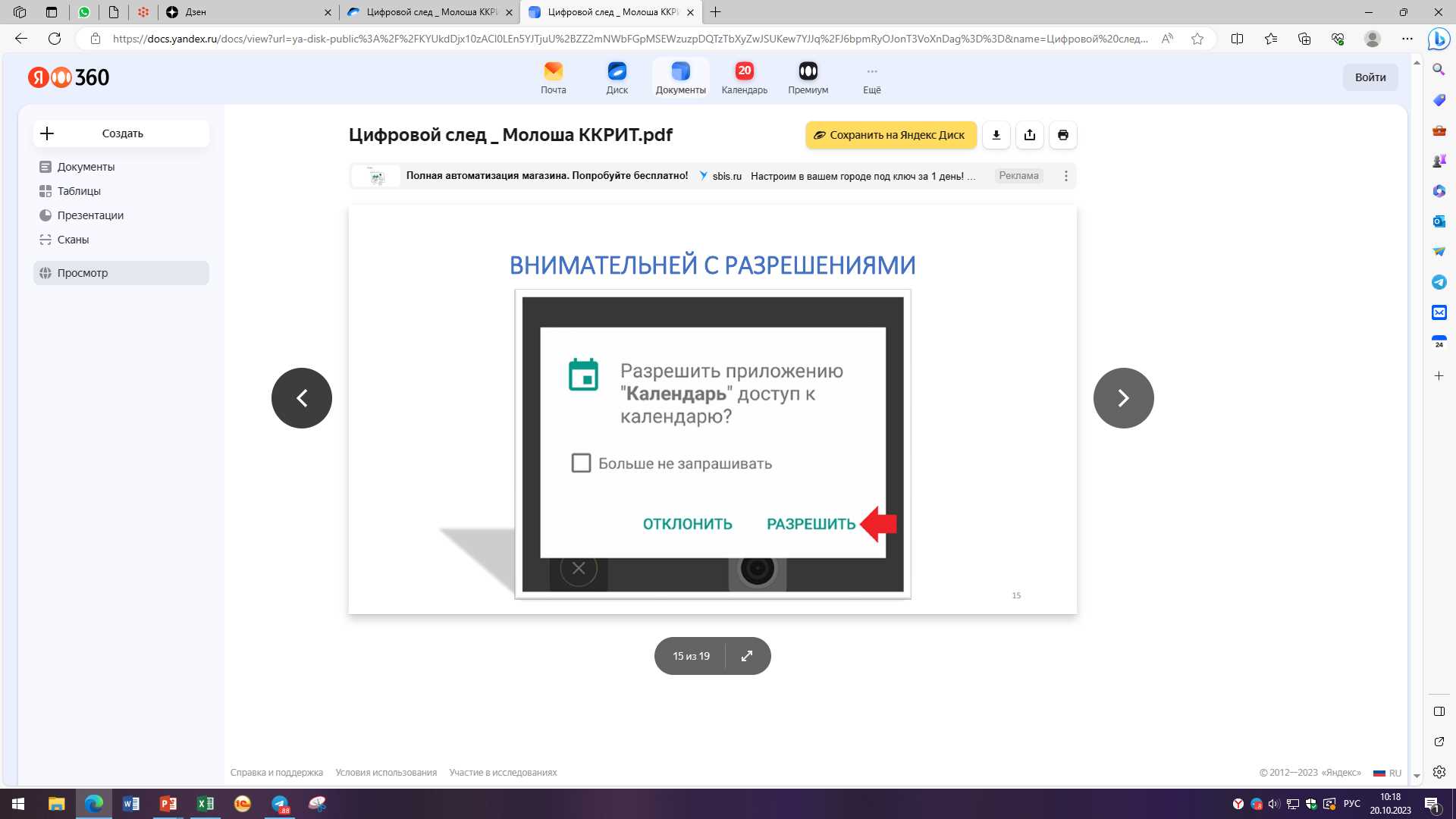 Цифровая гигиена
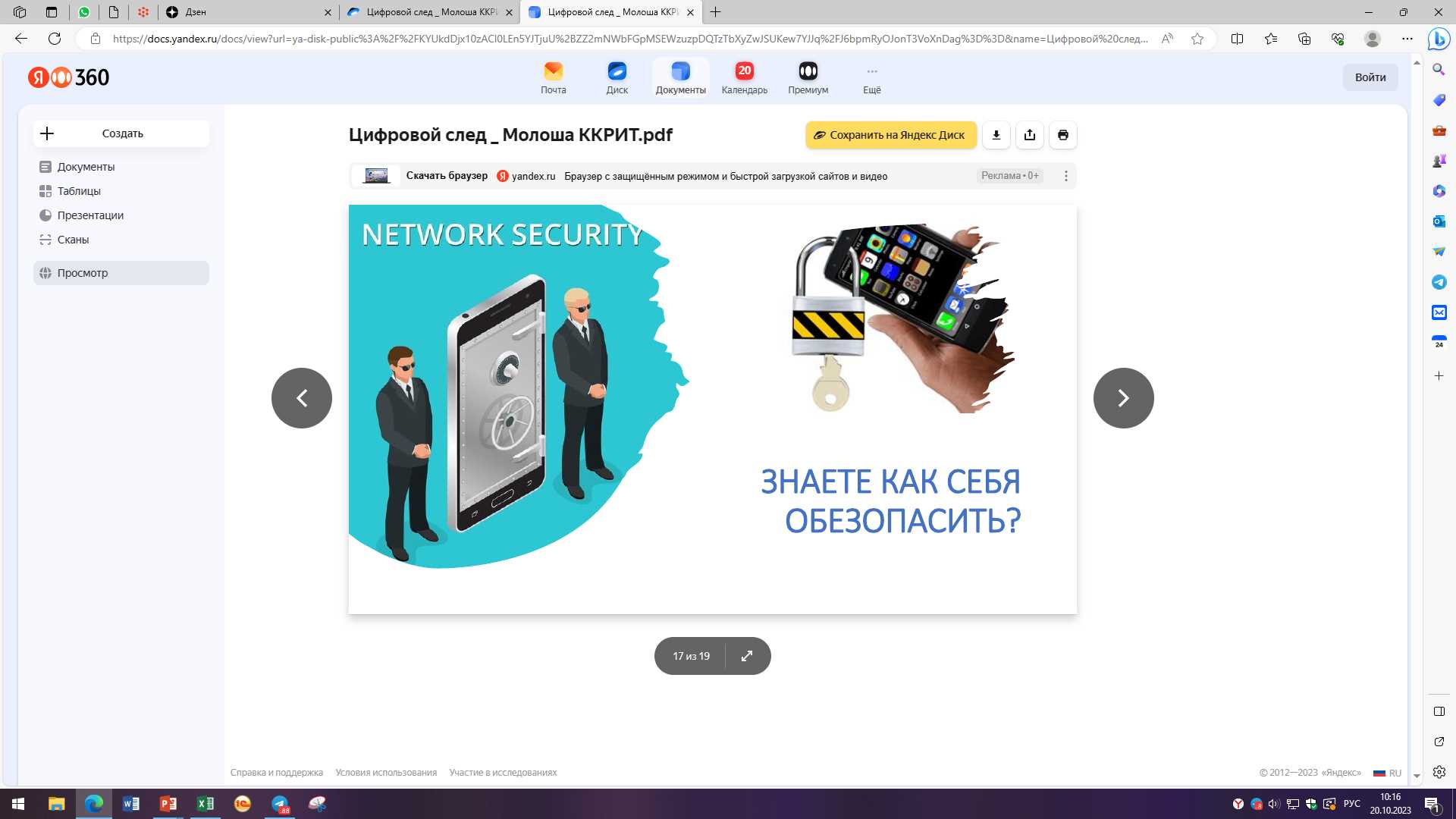 30
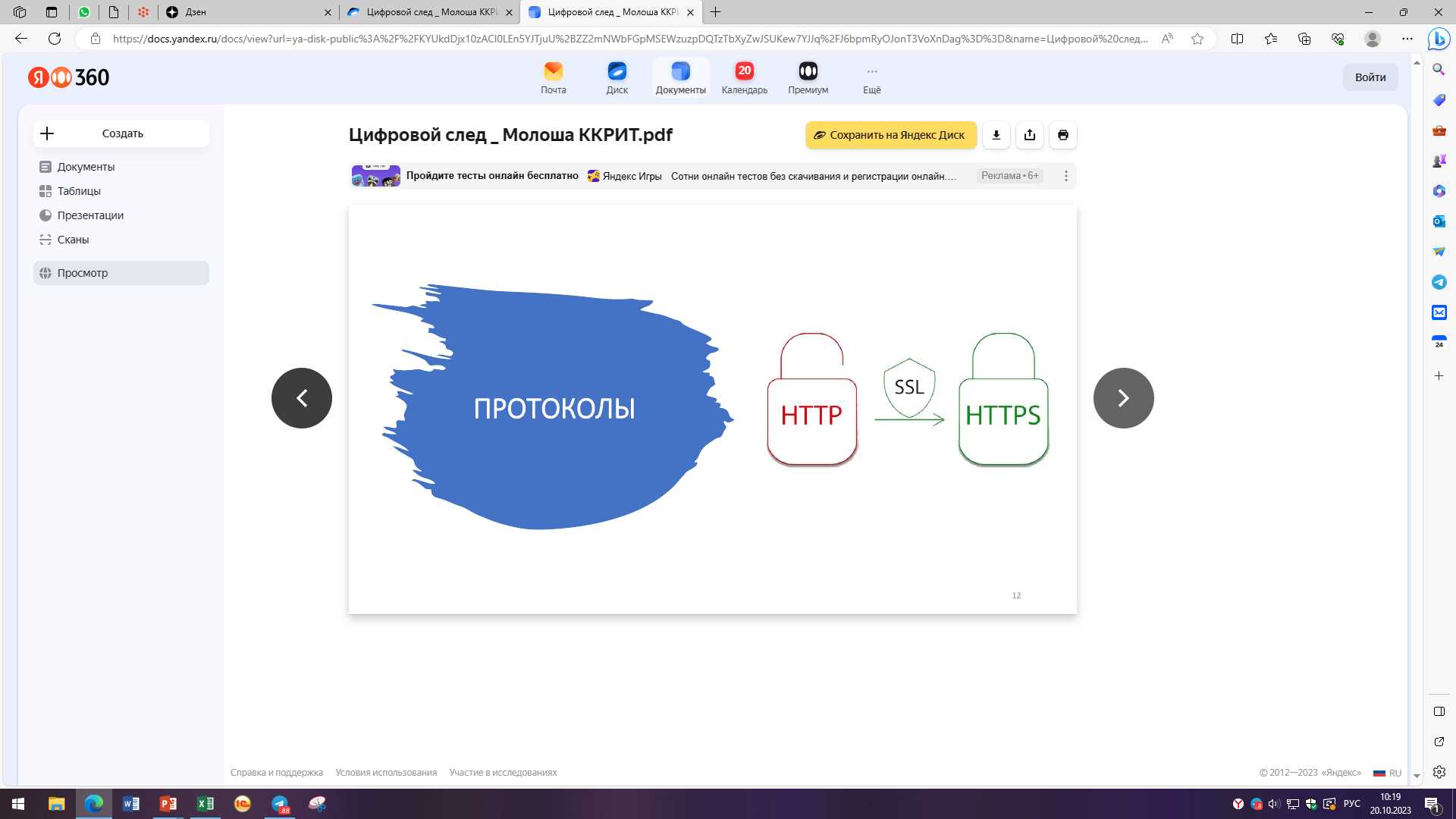 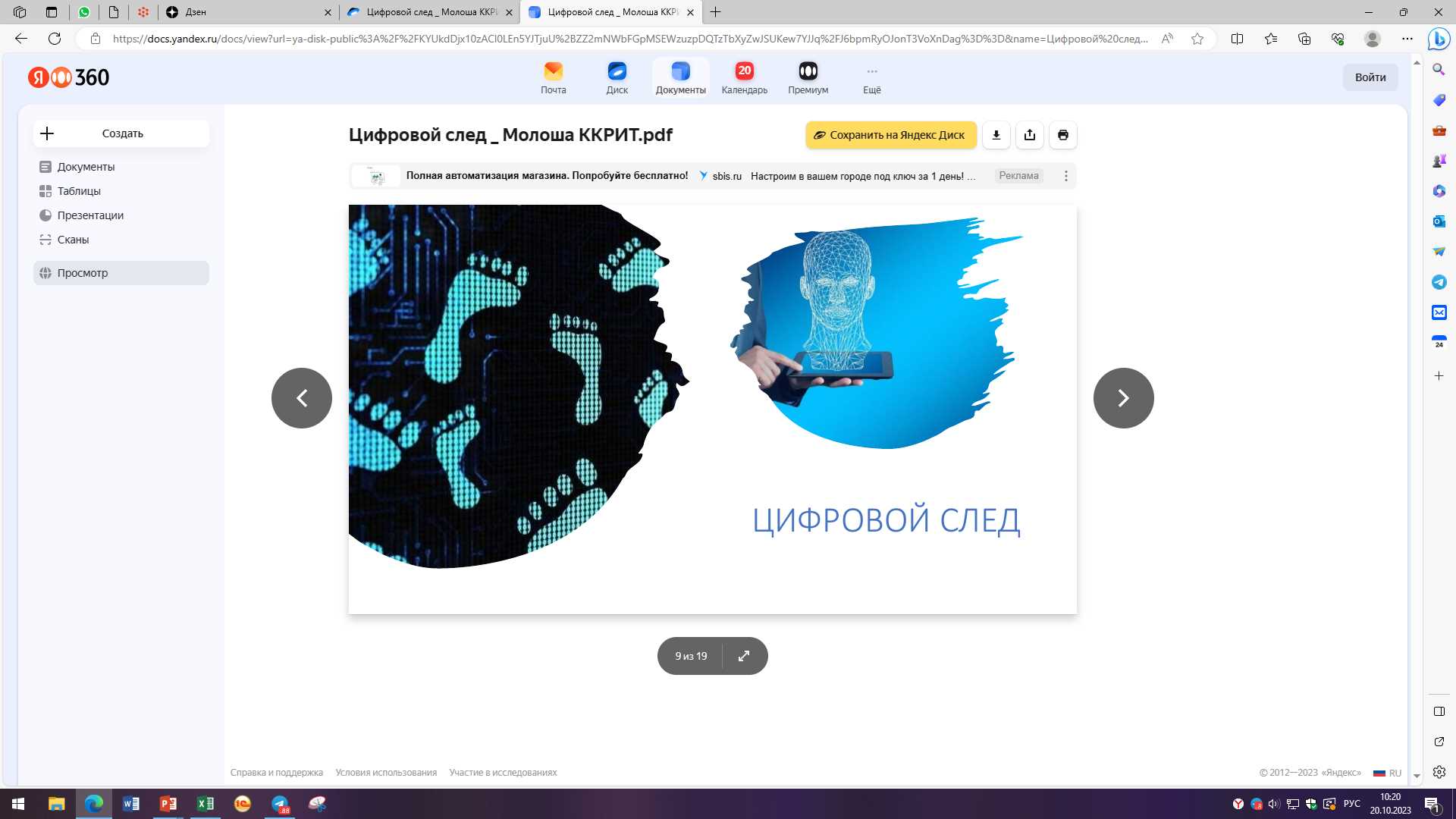 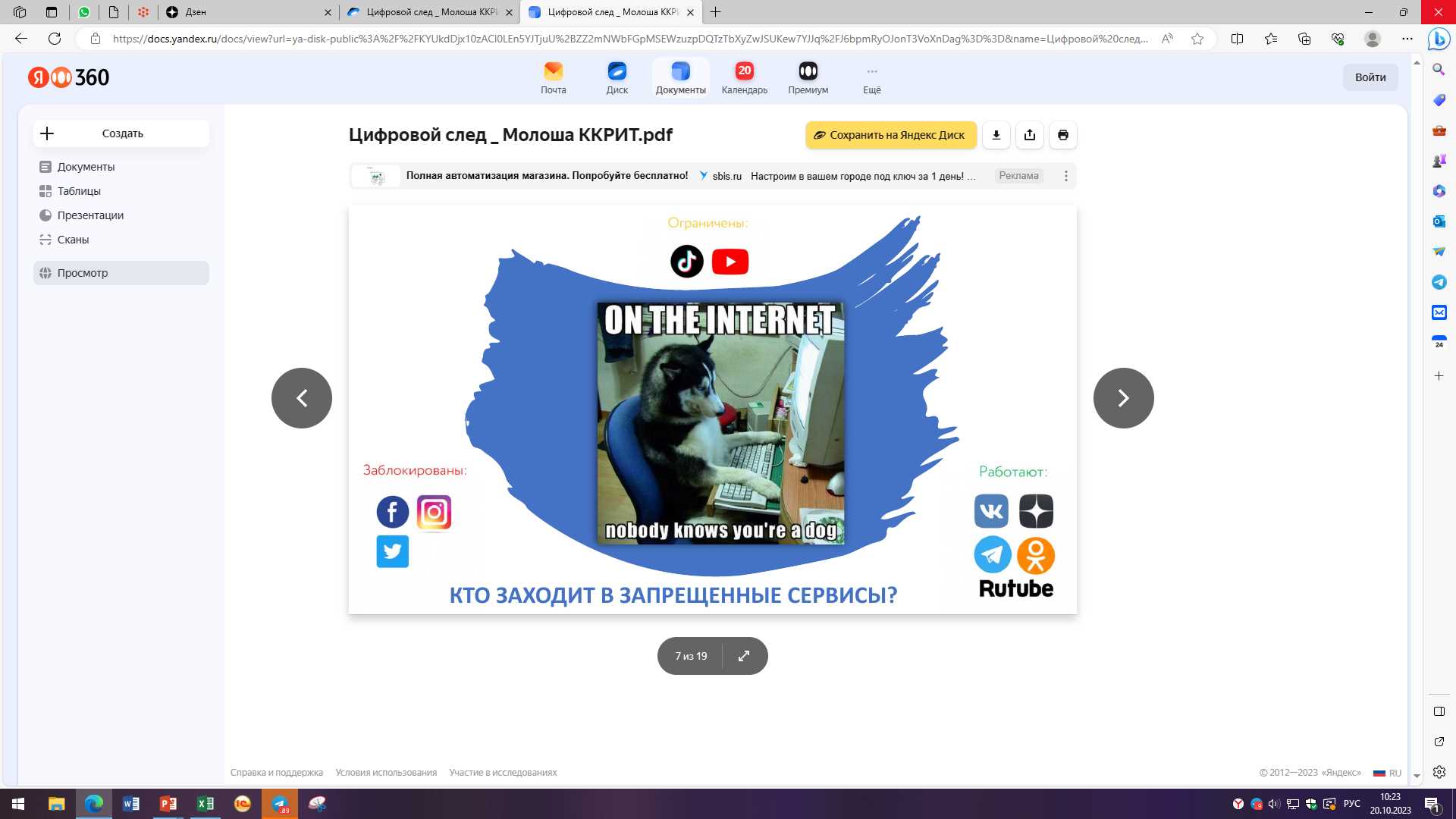 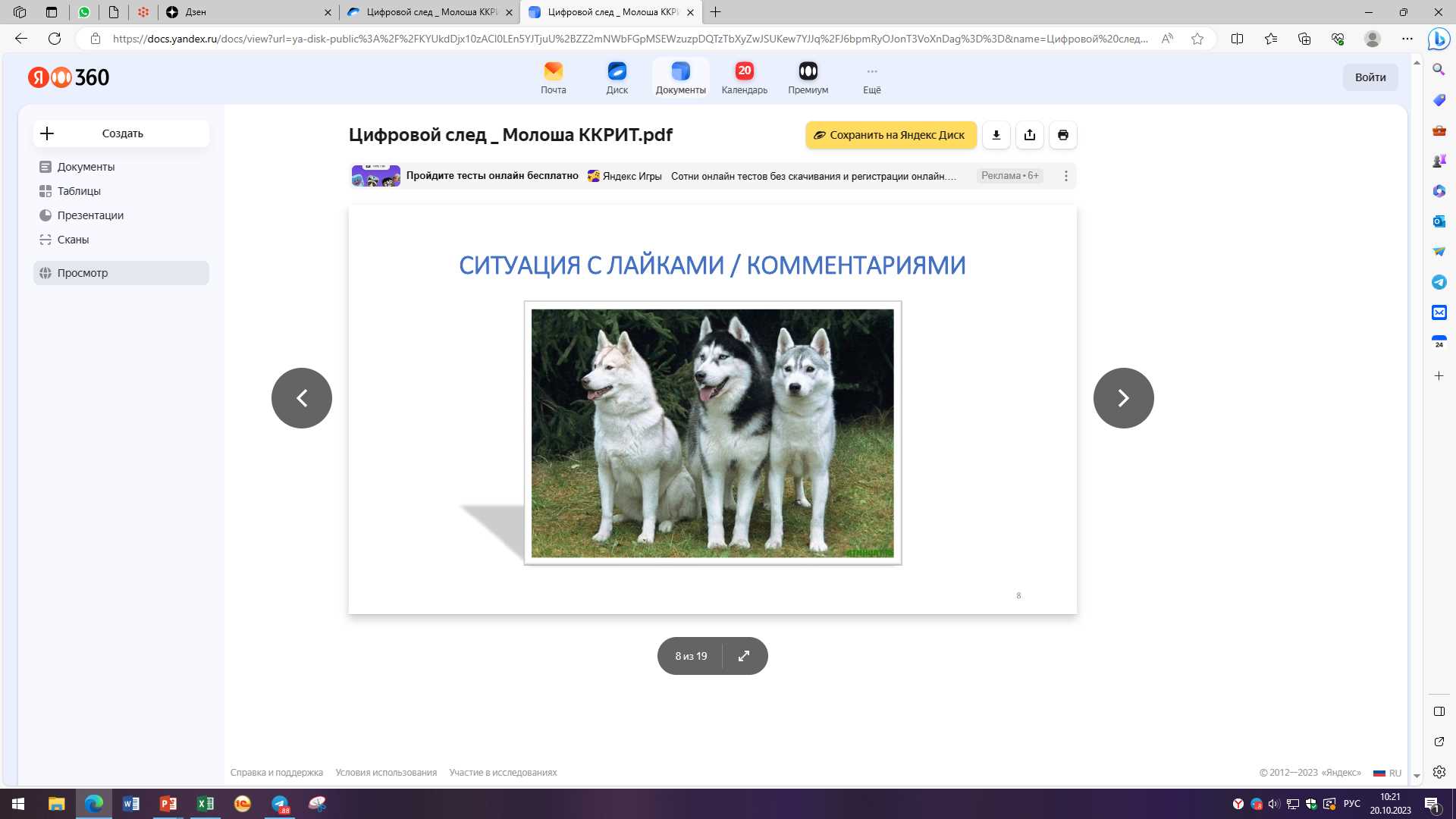 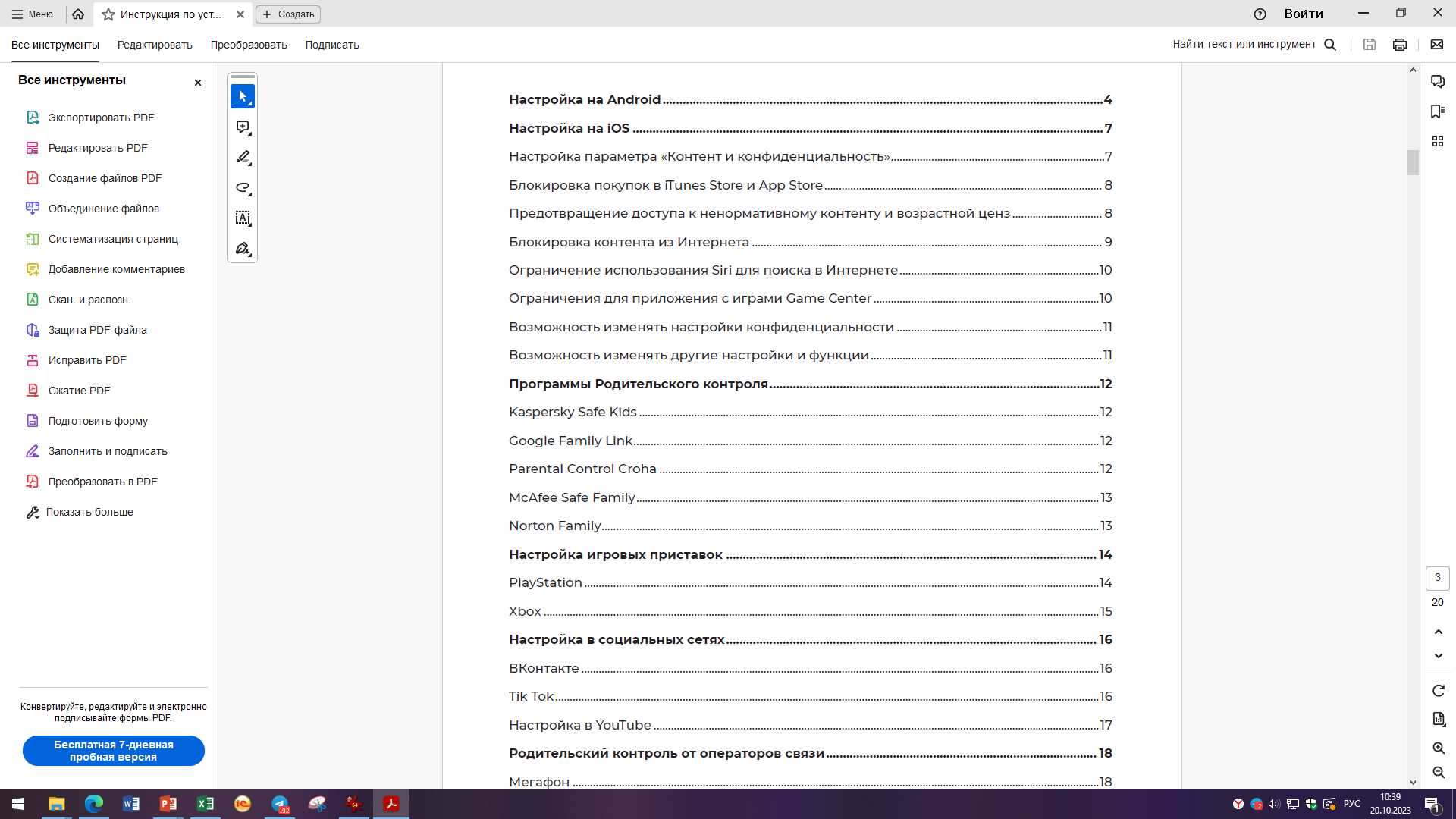 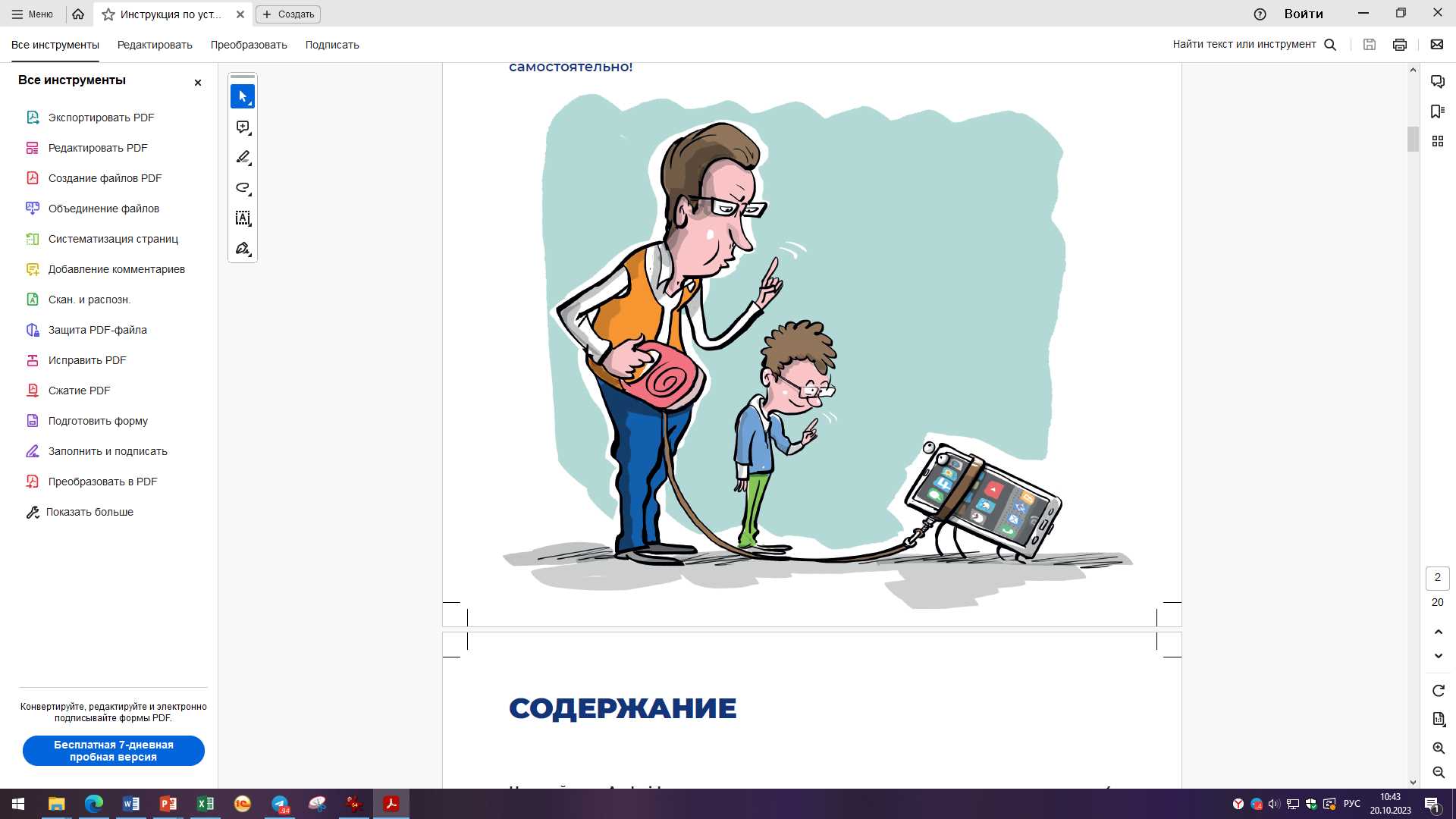 31
Родитель (законный представитель):

 Привязать сотовый телефон ребенка через свой id (территориальное место нахождения телефона, возможность легкого установления родительского контроля, невозможность закачивания платных приложений;
 Добавиться в «Друзья» в социальных сетях;
 Установить «родительский контроль» на телефоне, компьютере, роутере;
 Школа – на 11 лет, а ребенок навсегда.
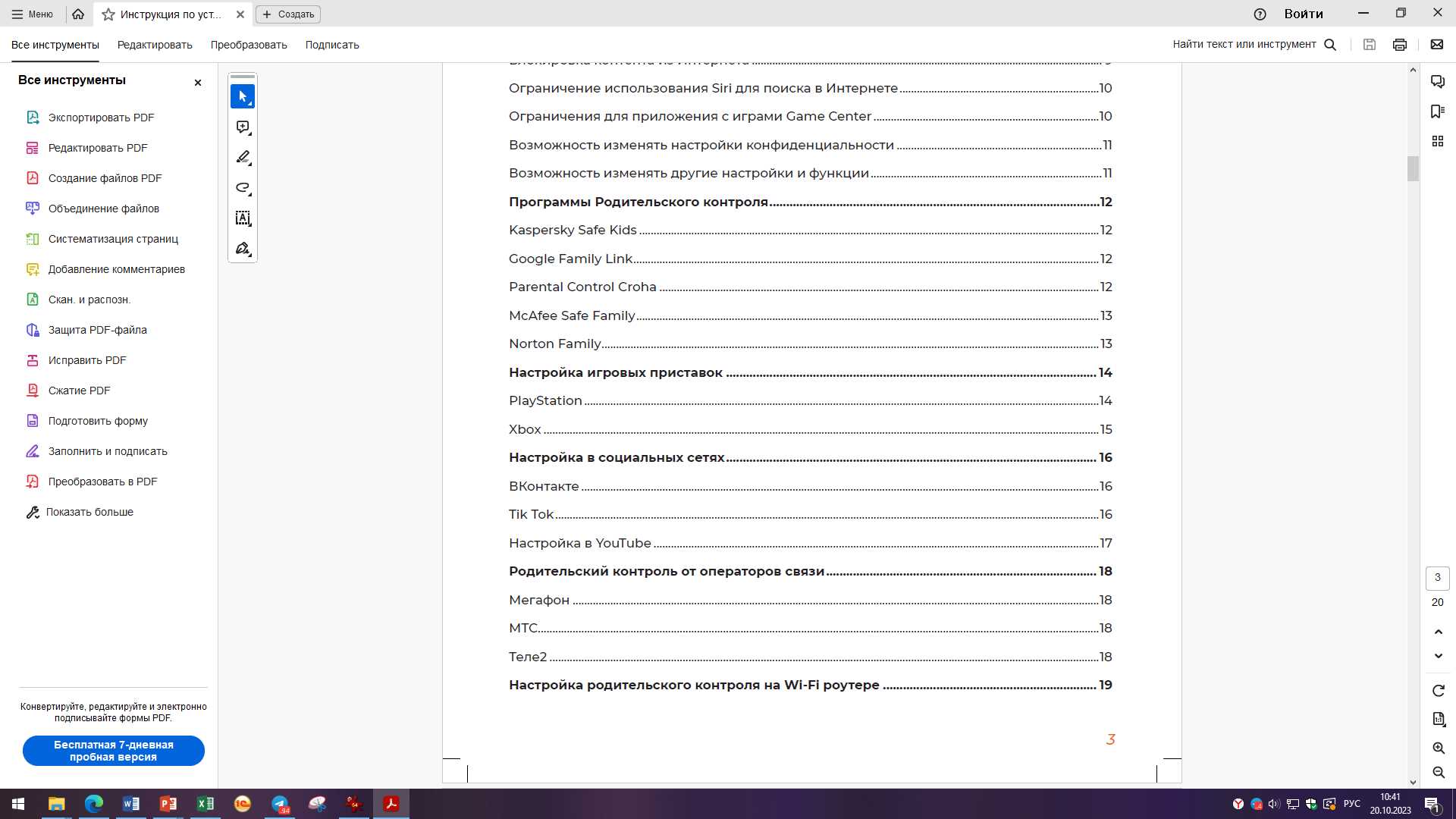 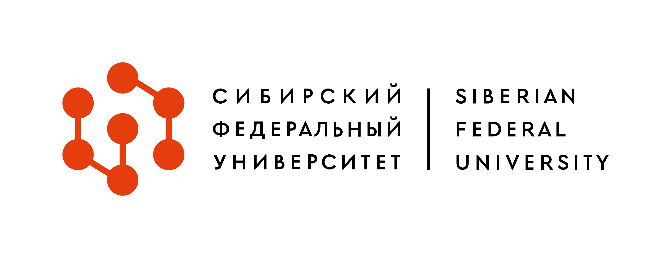 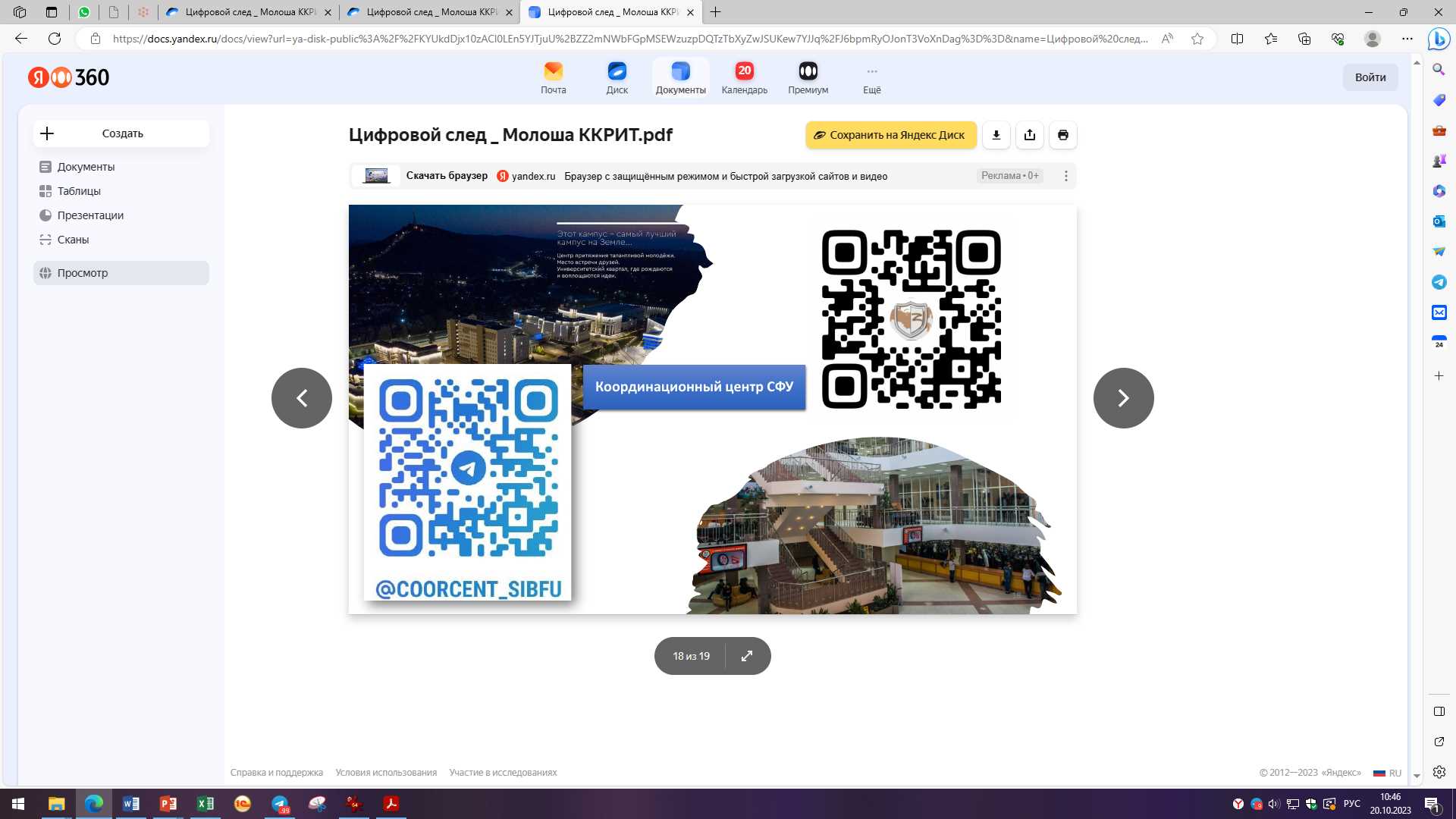 32
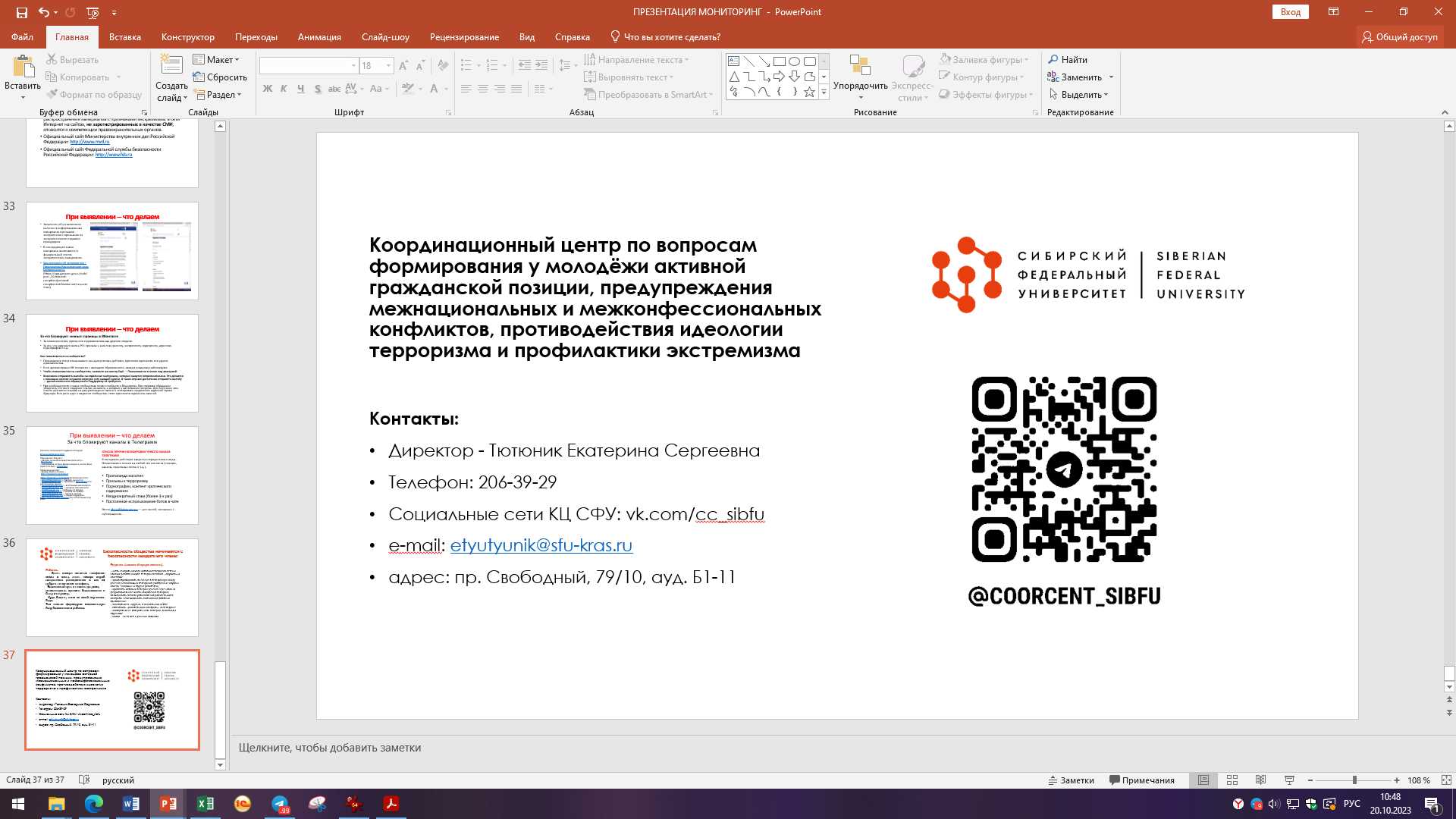